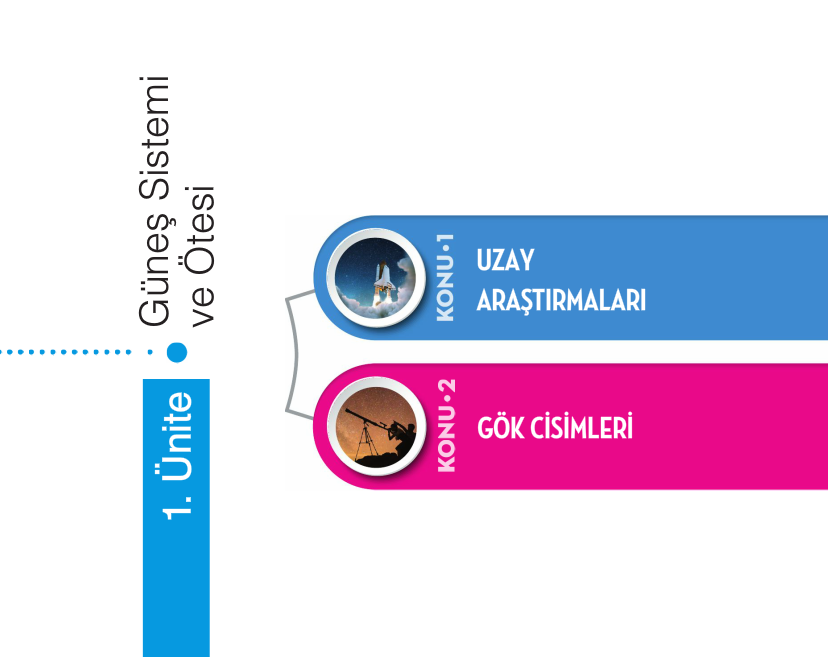 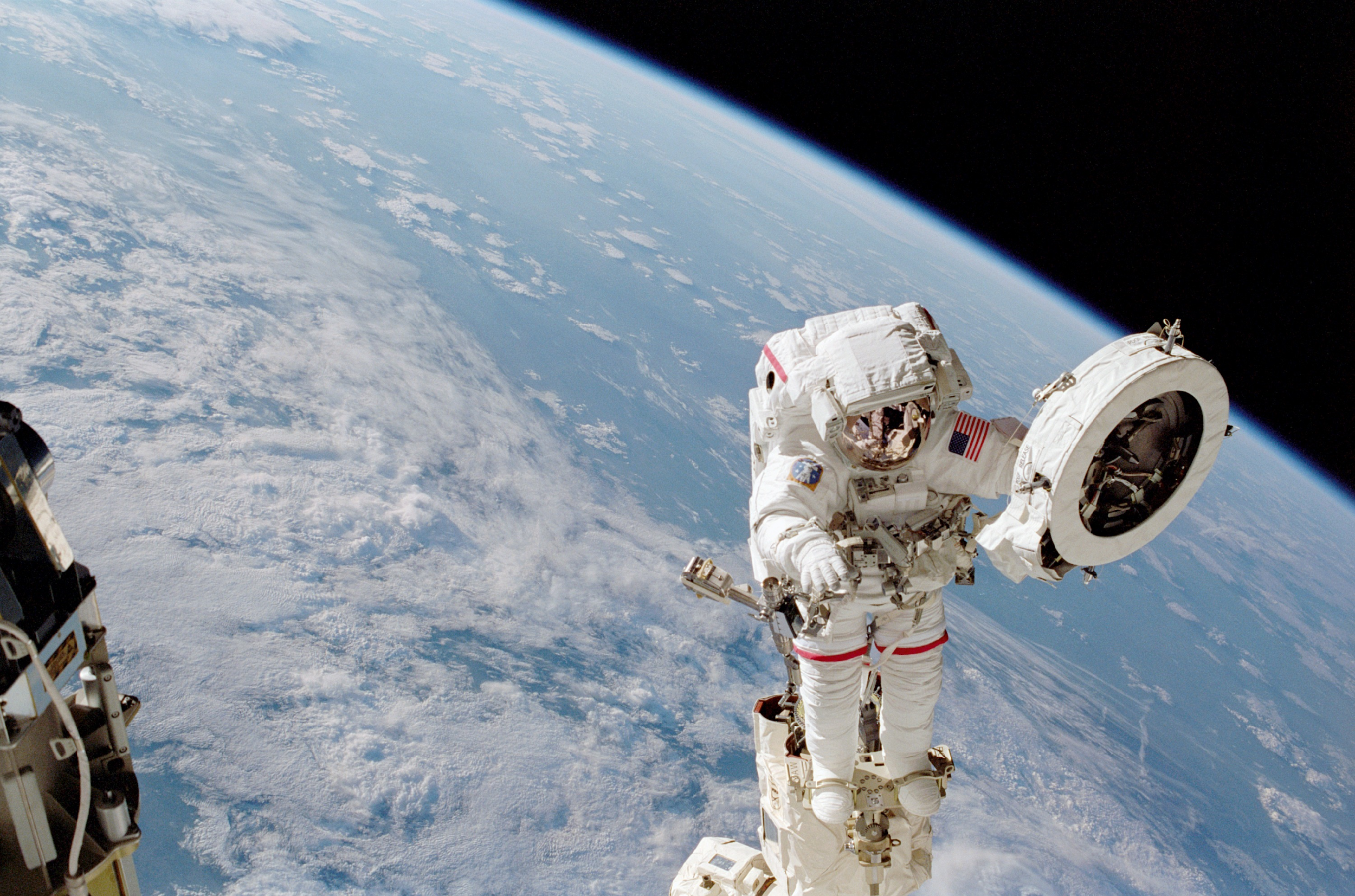 UZAY ARAŞTIRMALARI
Gök Cisimleri
Gökyüzünde gözlemleyebildiğimiz tüm cisimlere gök cisimleri adı verilir. 

Gök cisimlerine örnekler:
Yıldızlar
Gezegenler ve uyduları
Asteroidler
Meteorlar
Kuyruklu yıldızlar
Galaksiler
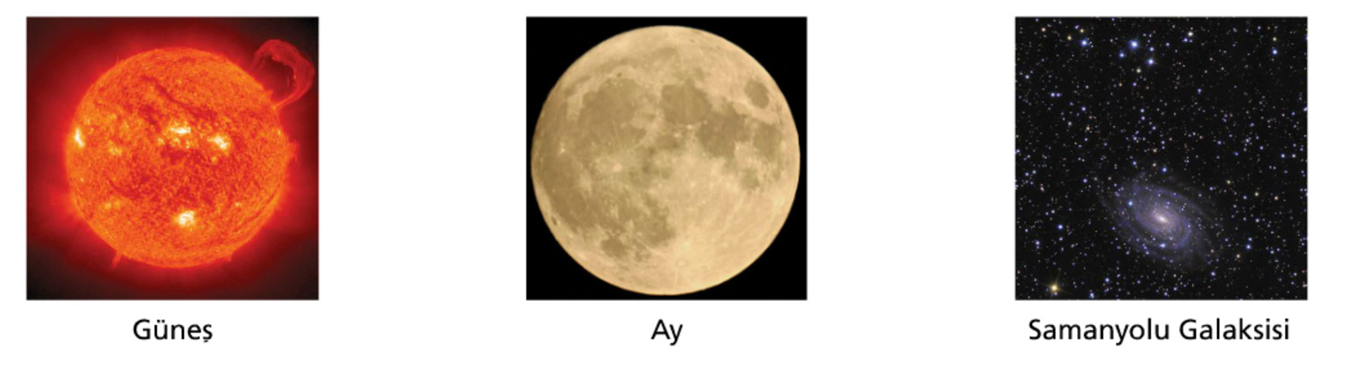 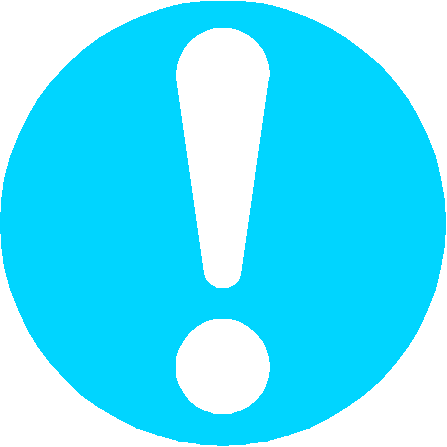 İnsan yapımı araçlar gök cismi kabul edilmezler.
İnsanoğlu uzayı neden incelemek istemiştir?
İlgi, merak
Dünya dışında yaşam olasılığı
Yeraltı ve yerüstü kaynakları (madenler)
Uzaydaki gök cisimlerinin hareketleri ve Dünya’nın hareketleri
İnsanoğlu geçmişten günümüze gök cisimlerini ve gökyüzünü merak etmiş ve bu alanda çalışmalar yapmıştır.

Gök cisimlerini inceleyen bilim dalına astronomi (gök bilimi) denir.
Bu alanda çalışma yapan bilim insanlarına astronom( gök bilimci) denir.
Uzay araçları ile uzaya giden ve çalışmalarını uzayda gerçekleştiren bilim insanlarına astronot denir.
Astronomi ve astroloji birbirine karıştırılan kavramlardır. Astroloji bir bilim dalı değildir.
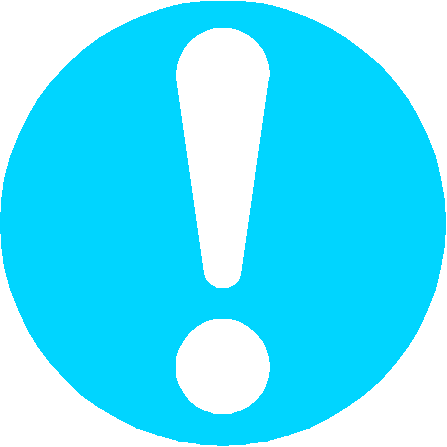 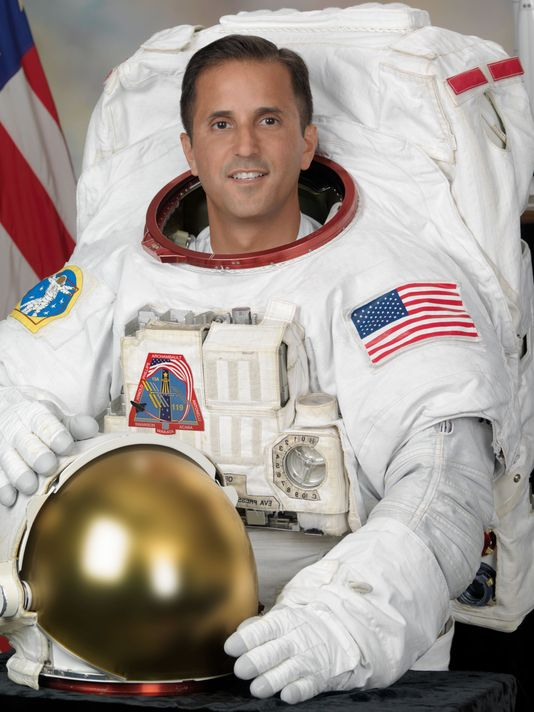 Özel tasarlanmış giysilerdir.

Vücut sıcaklığını sabit tutar.
Basıncı dengeler.
Güneş’in zararlı ışınlarından korur.
Astronot Kıyafetleri
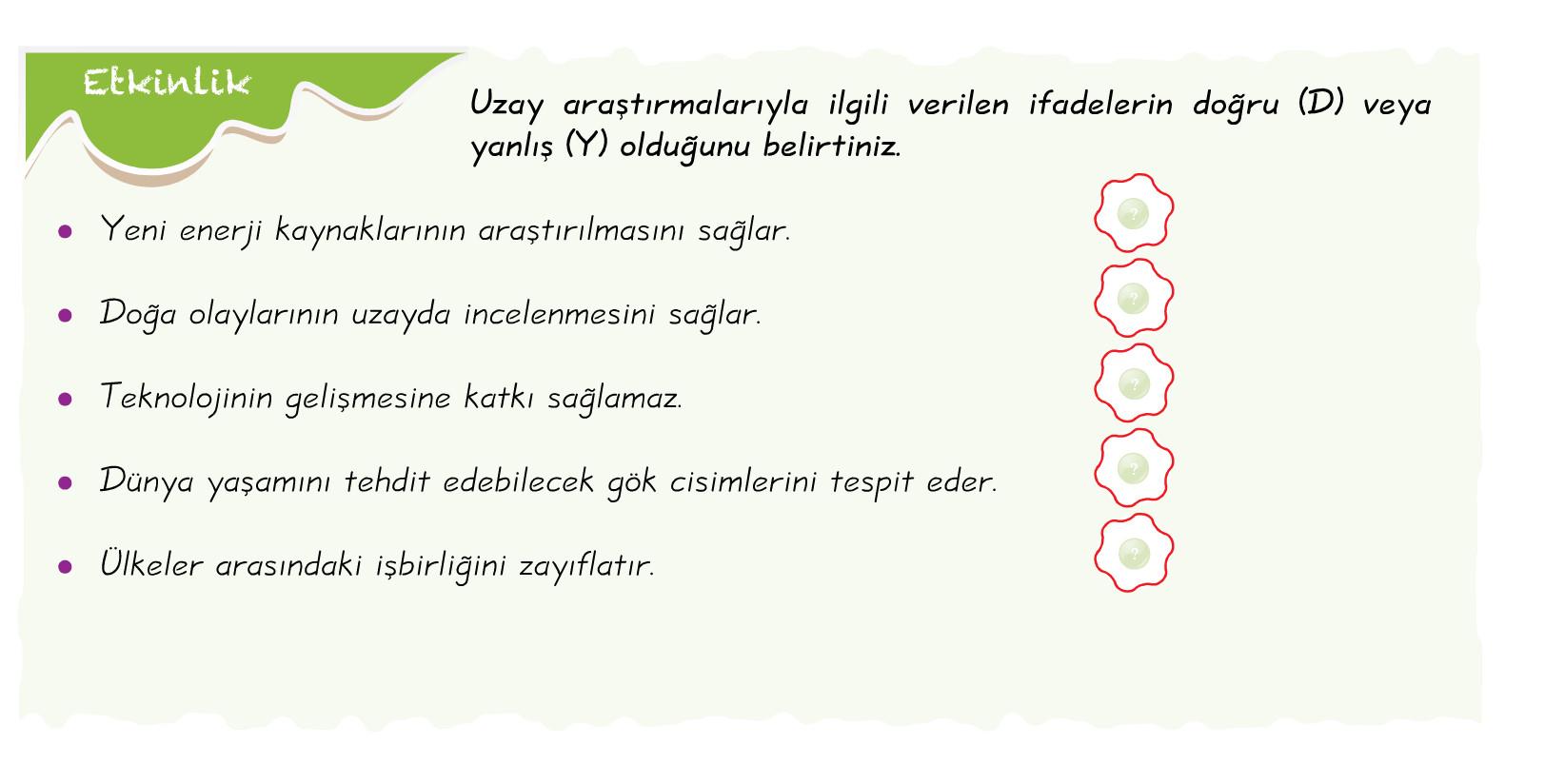 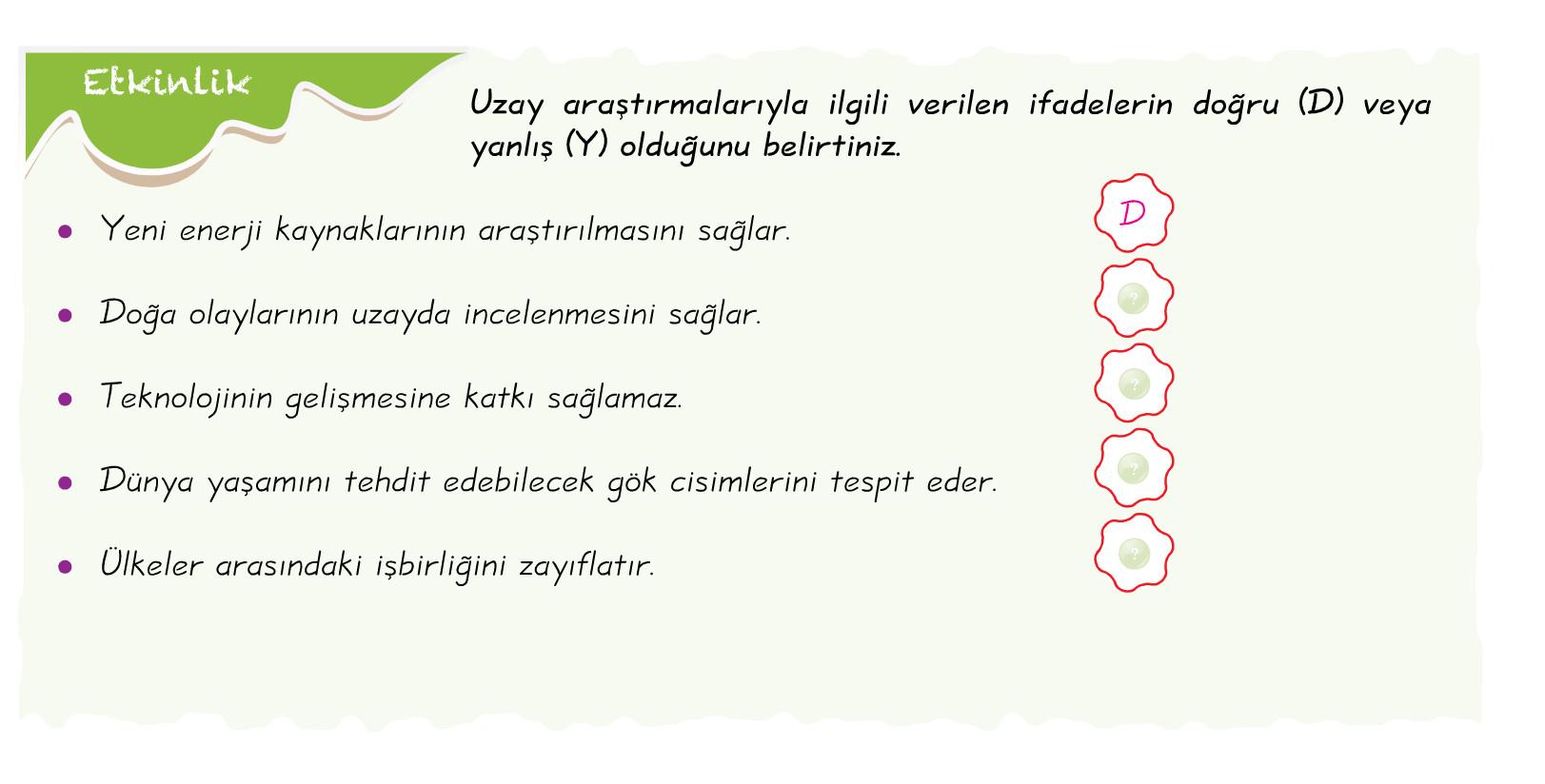 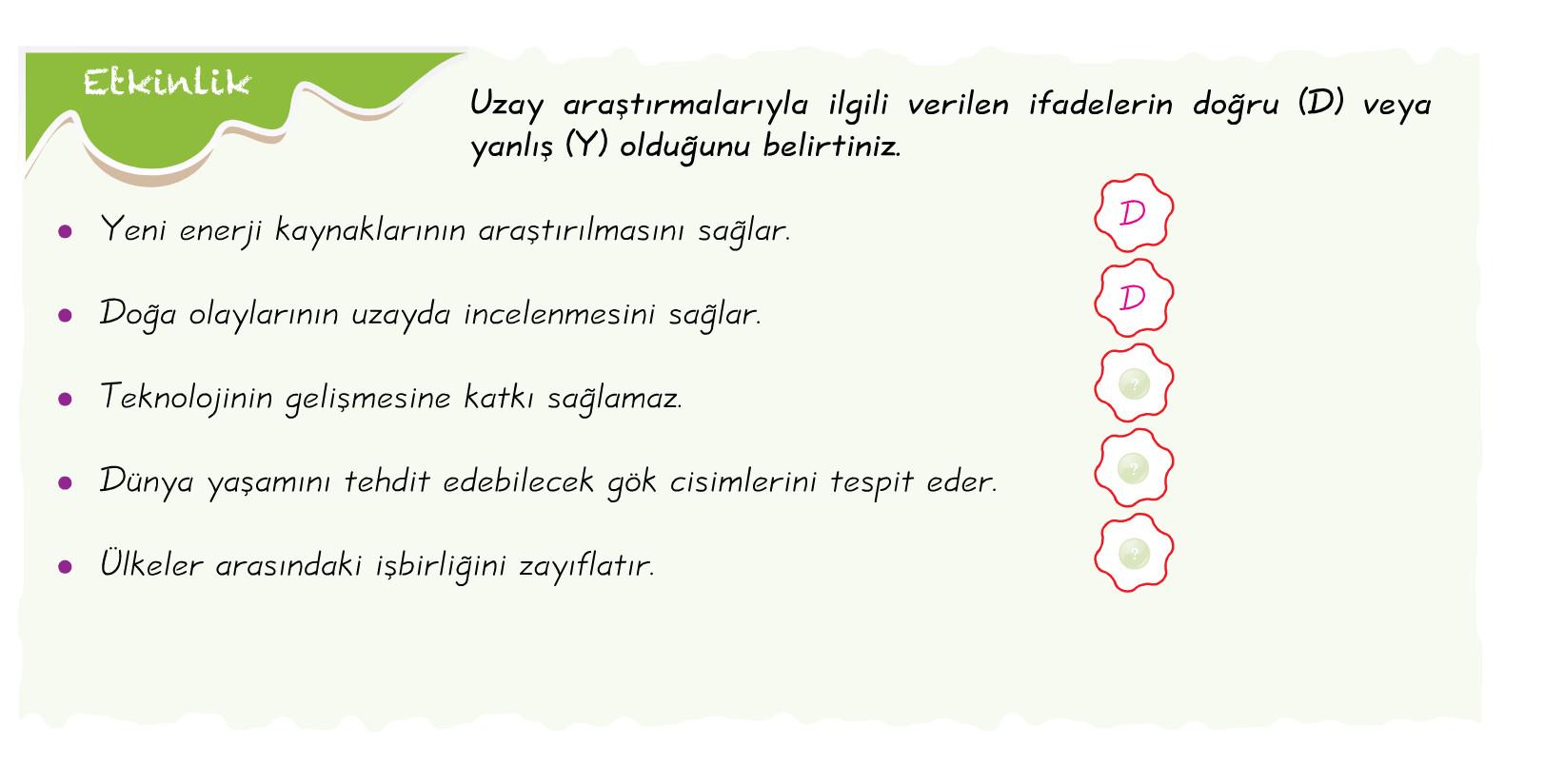 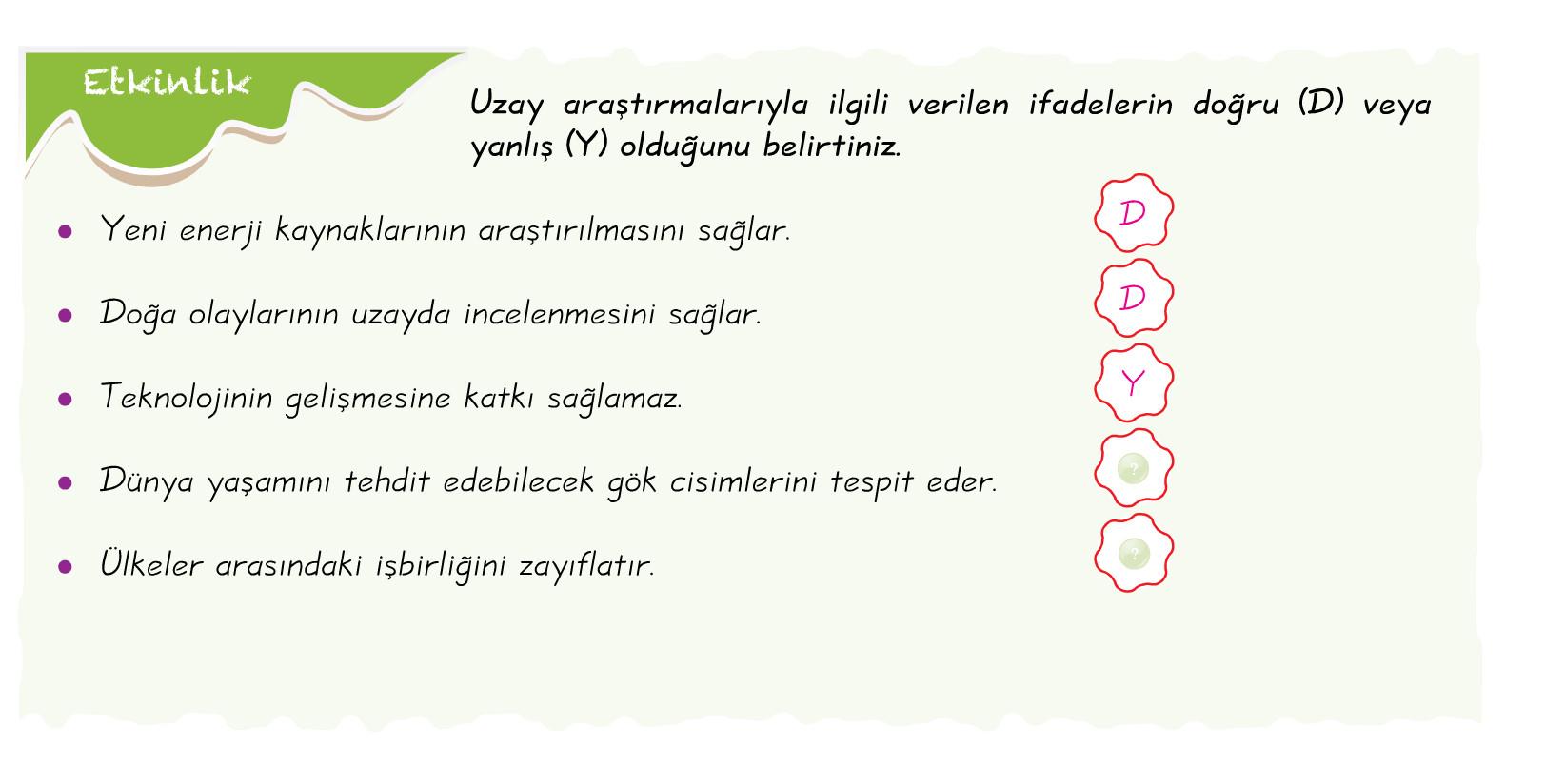 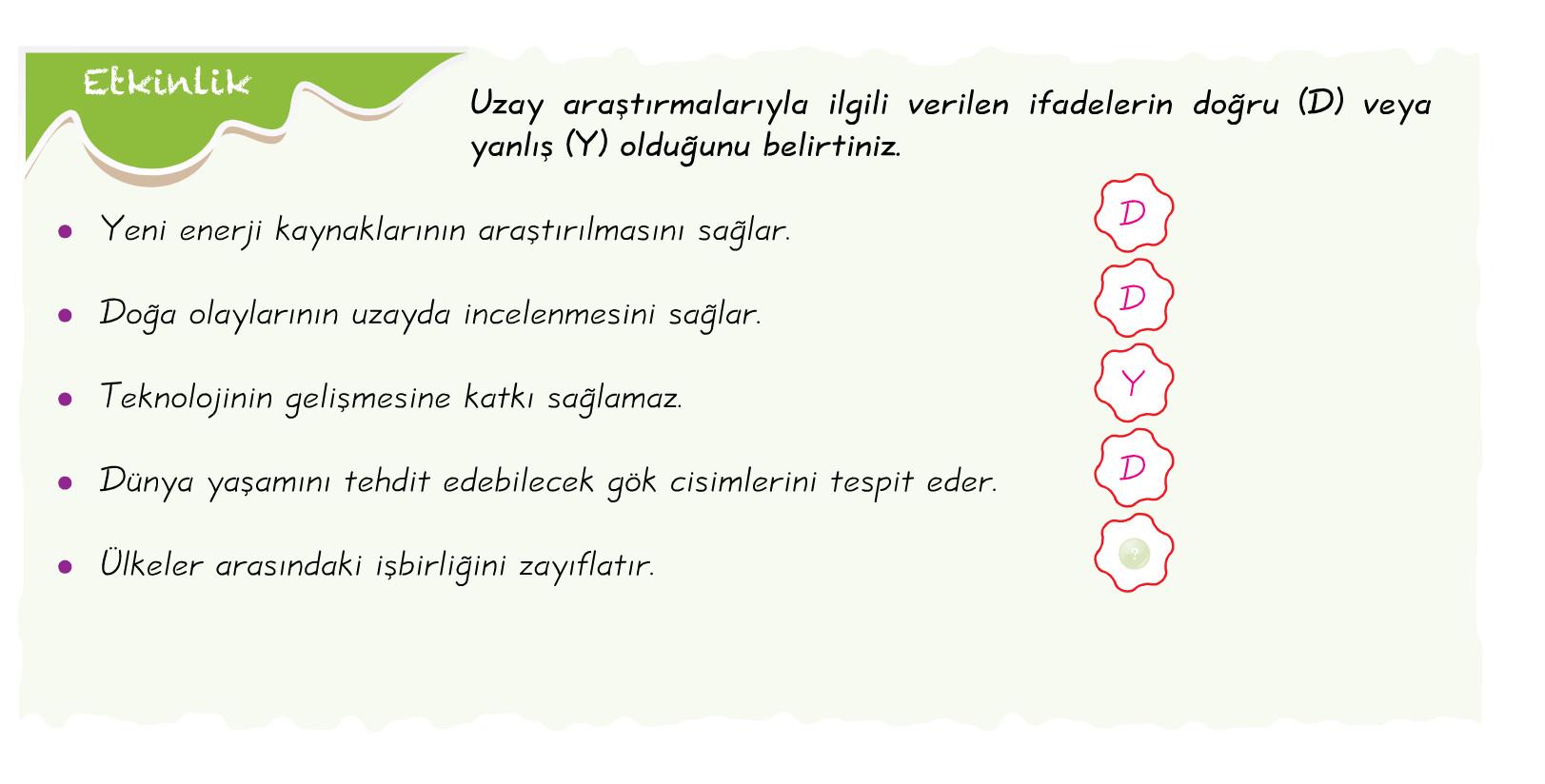 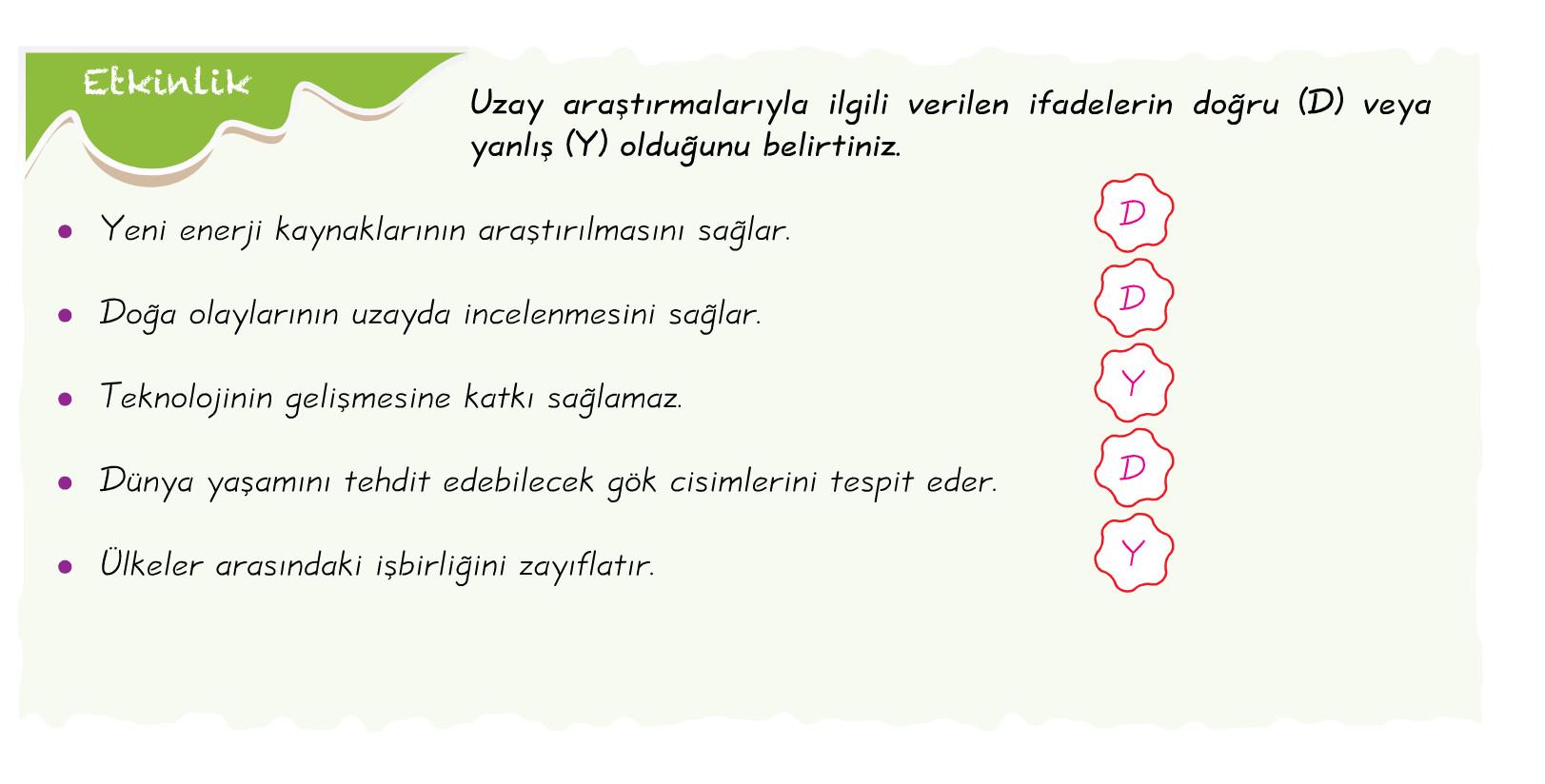 Uzay teknolojisi nedir?
Uzay teknolojisi, çeşitli araçlarla uzaya çıkılmasını sağlayan, uzayda yapılan araştırma sonuçlarını veya farklı uydu ve gezegenlerden elde edilen örnek maddeleri Dünya’ya ulaştıran teknolojidir.
Roket nedir?
Uzay araçlarının atmosfer dışına gönderilmesinde kullanılır.
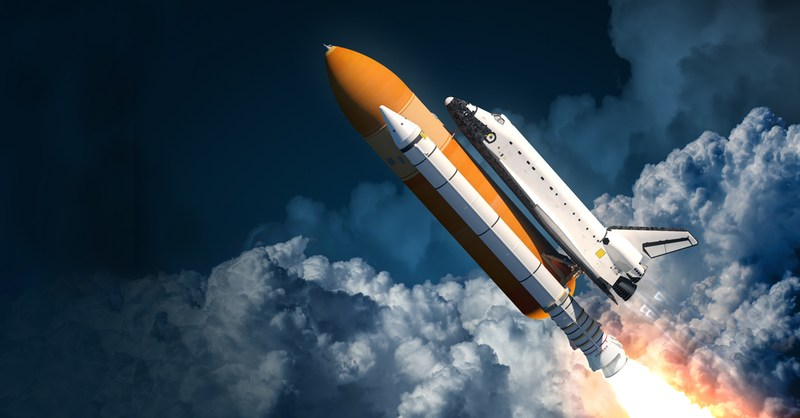 Uzay mekikleri
Uzay Araçları
Yapay Uydular
Uzay Sondaları
Uzay İstasyonları
Uzay mekikleri
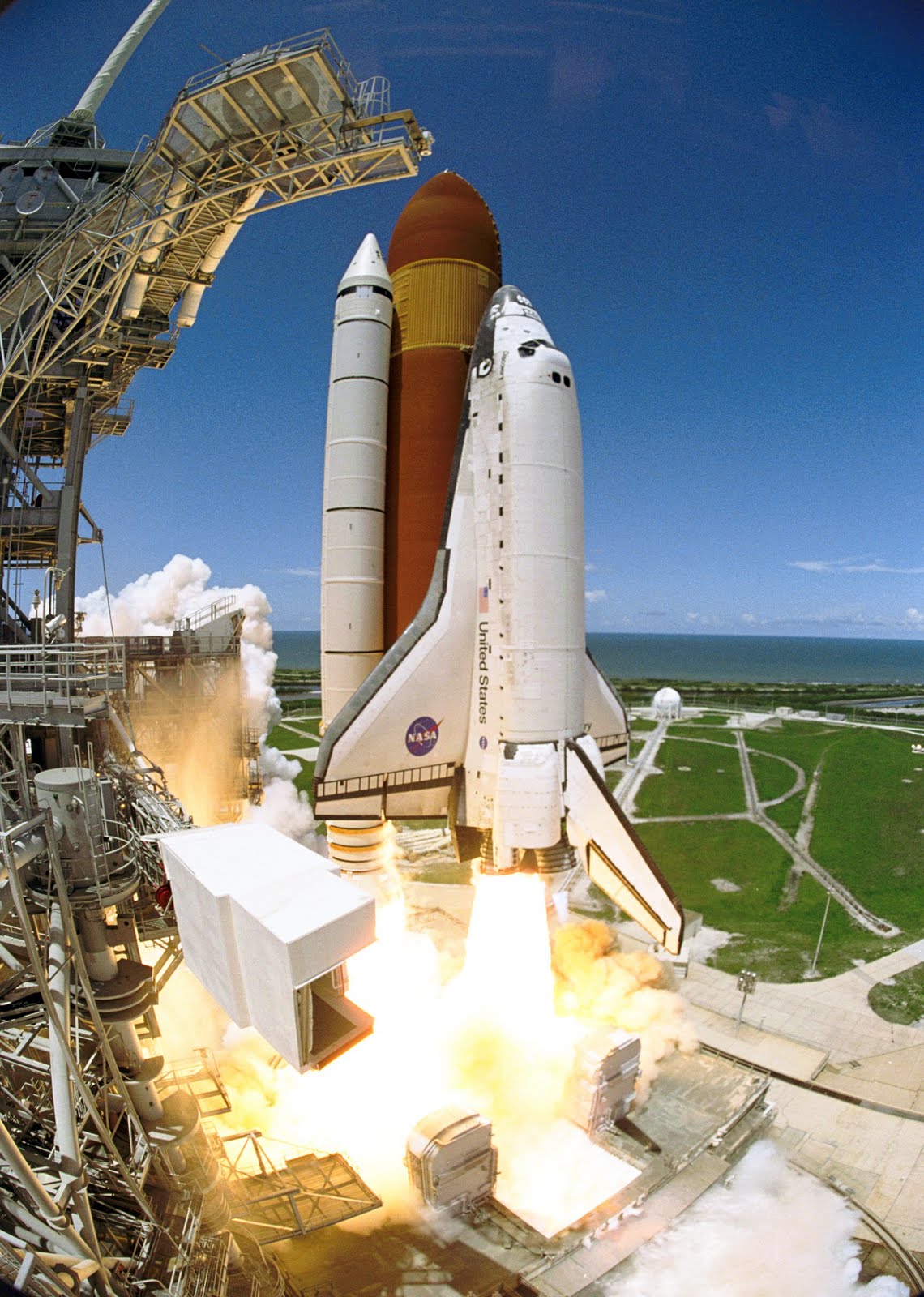 Yer ile belirli yörüngede bulunan bir uzay aracı arasında gidip gelmeyi sağlayan uzay araçlarıdır. 

Tekrar tekrar kullanılabilmektedir. 
Uzaya yapay uydu göndermek için kullanılabilir. 
Uzay istasyonlarına malzeme taşıyabilir.
ATLANTİS UZAY MEKİĞİ
Uzay mekikleri defalarca kullanılabilmektedir.
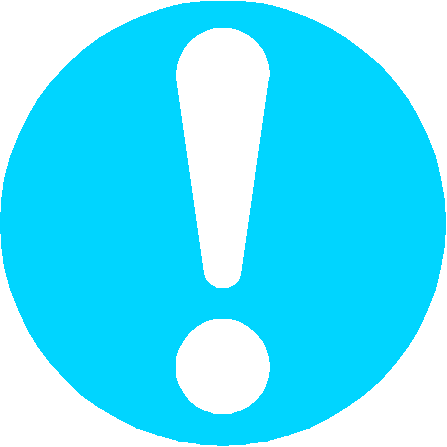 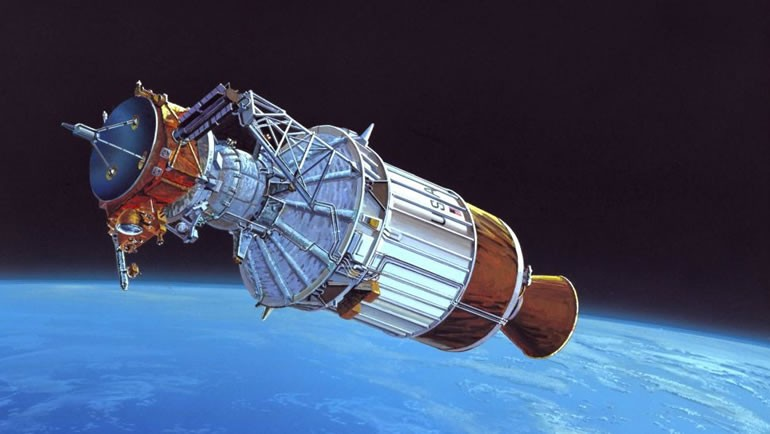 Ay'a, diğer gökcisimlerine ya da uzay boşluğuna gönderilerek veri (bilgi) toplamaya yarayan robotik, insansız uzay araçlarıdır. 

Uzaktan kumanda ile kontrol edilirler. 
Çok uzak mesafelere gidip başka gezegenlerin yörüngelerine girebilirler. Gezegene iniş yapabilirler.
Uzay Sondaları
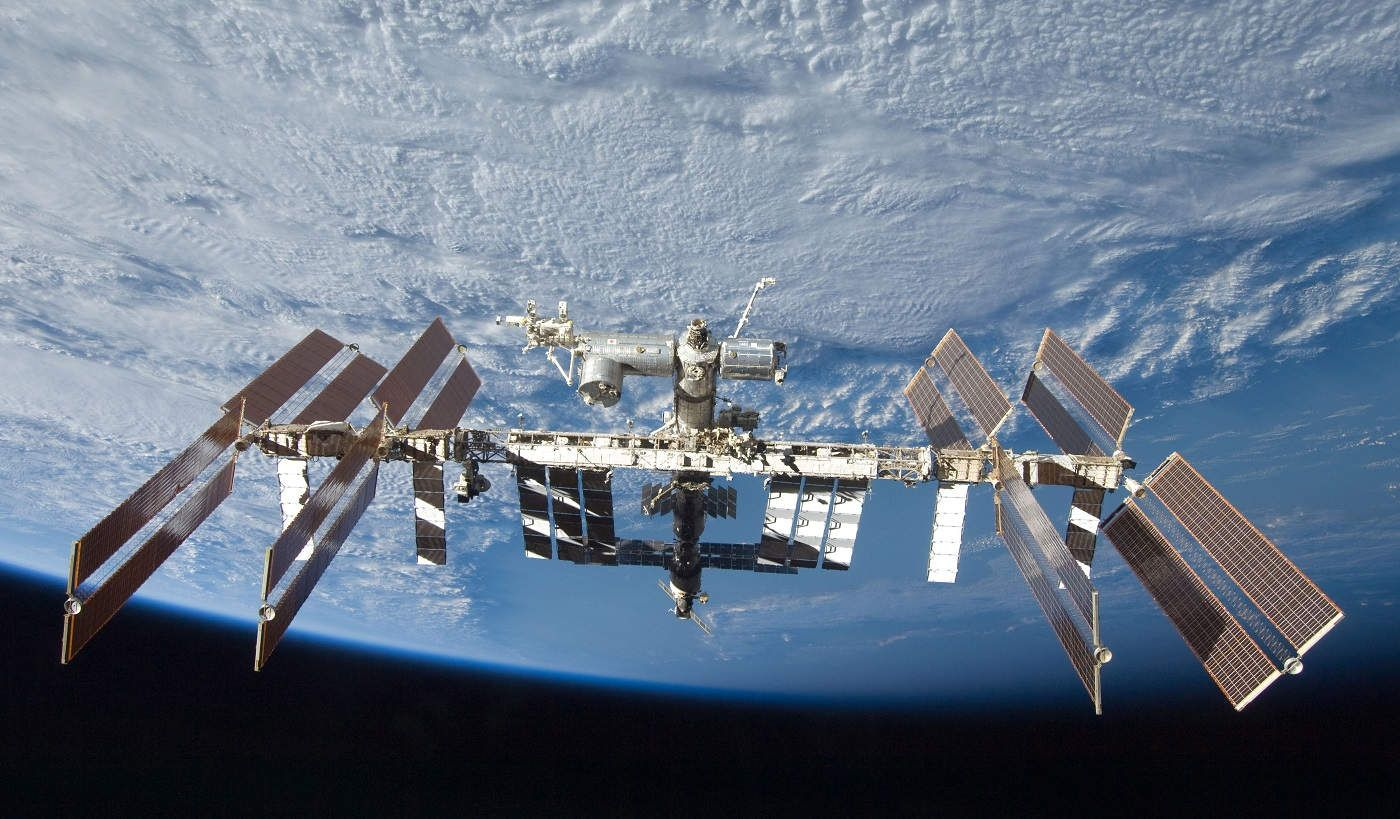 Uzay boşluğunda insanların konaklaması ve çalışması için hazırlanan platformdur. Dünya’da yapılamayan deneylerin yapılabilmesi için de laboratuarlar bulunmaktadır.
Uzay İstasyonları
Gezegen veya gök cisimlerini inceleme ve görüntüleme ya da iletişim amaçlı üretilen araçlardır. Roketlerle yada uzay mekikleriyle Dünya’nın yörüngesine yerleştirilirler.
Yapay uydular Dünya’nın çevresinde yörüngede dolanmaktadır.
Yapay Uydular
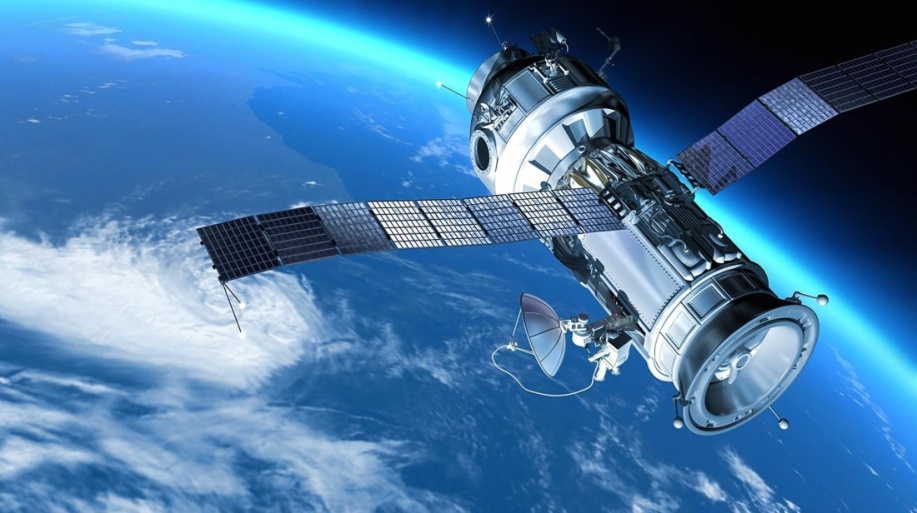 Yapay Uydu Çeşitleri:
Meteoroloji uyduları: Bu uydular Dünya ya da görevlendirildikleri gezegenlerdeki meteorolojik olayları incelemek ve tahmin etmek için kullanılır. (Hava durumu tahmini vs.)

Astronomi uyduları: Uzay boşluğundaki diğer gökcisimlerini incelemek amaçlı kullanılırlar.

Haberleşme(Telekomünikasyon) Uyduları: Radyo, televizyon yayınlarının daha geniş alanlardan izlenebilmesi, telefon, İnternet gibi iletişim araçlarının kullanılabilmesi için uzaya gönderilen uydulardır. En çok kullanılan uydu çeşididir.
Keşif (Casus) Uyduları: Askerî amaçlı takip araçlarıdır. Atmosfer dışında yörünge hareketleri sırasında ülkelerin anlık askerî hareketlerini takip ederek veri toplar.



Seyir (Navigasyon) Uyduları : Radyo sinyalleri yardımıyla mobil cihazların yerlerinin tespiti için kullanılan uydulardır. Gemilerde, uçaklarda, otomobillerde, cep telefonlarında ve bilgisayarlarda kullanılan sistemler sayesinde çok küçük hatalarla konum belirlenebilmektedir.


Gözlem Uyduları :Yeryüzü haritalarının oluşturulması için kullanılır.
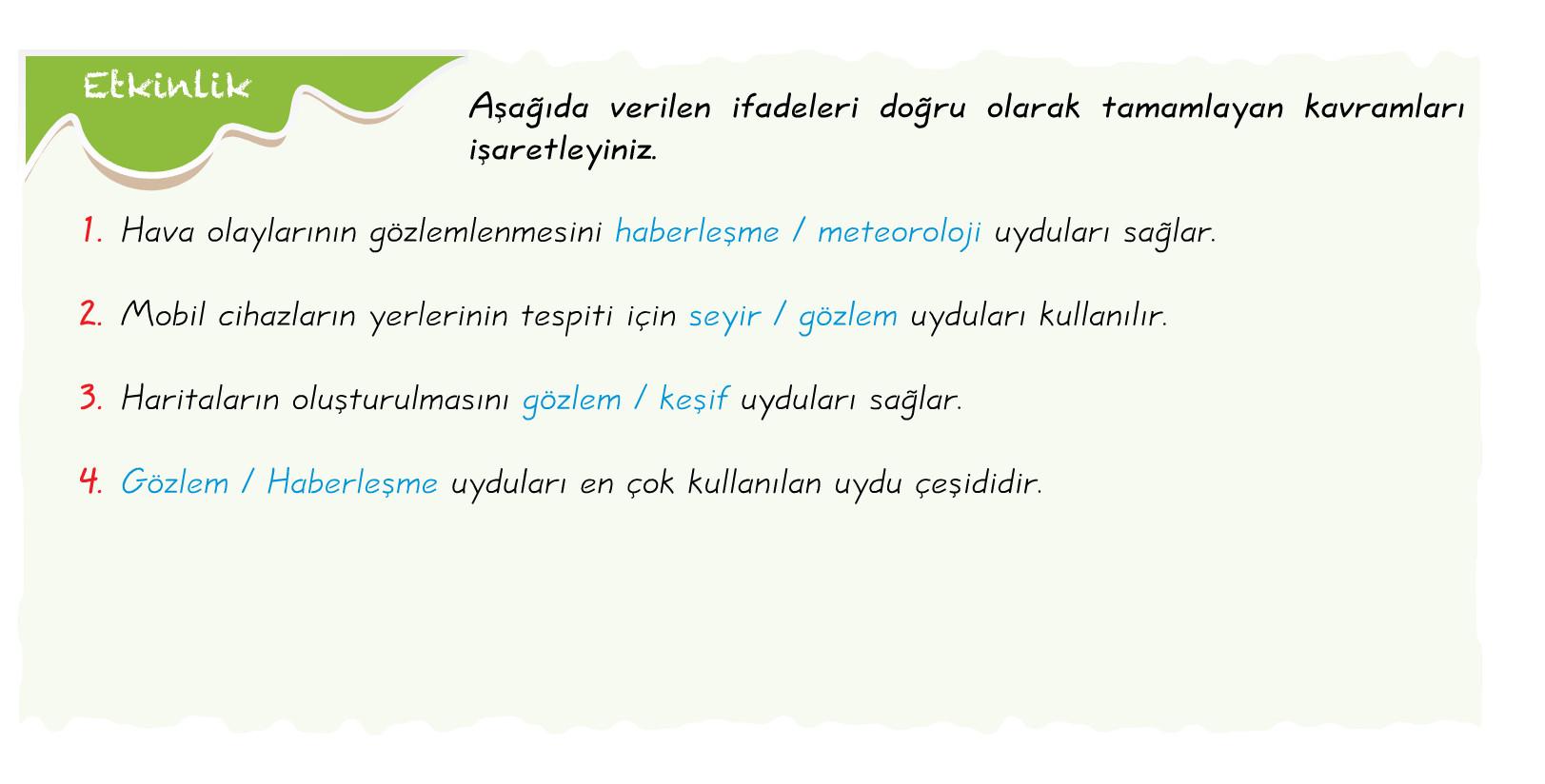 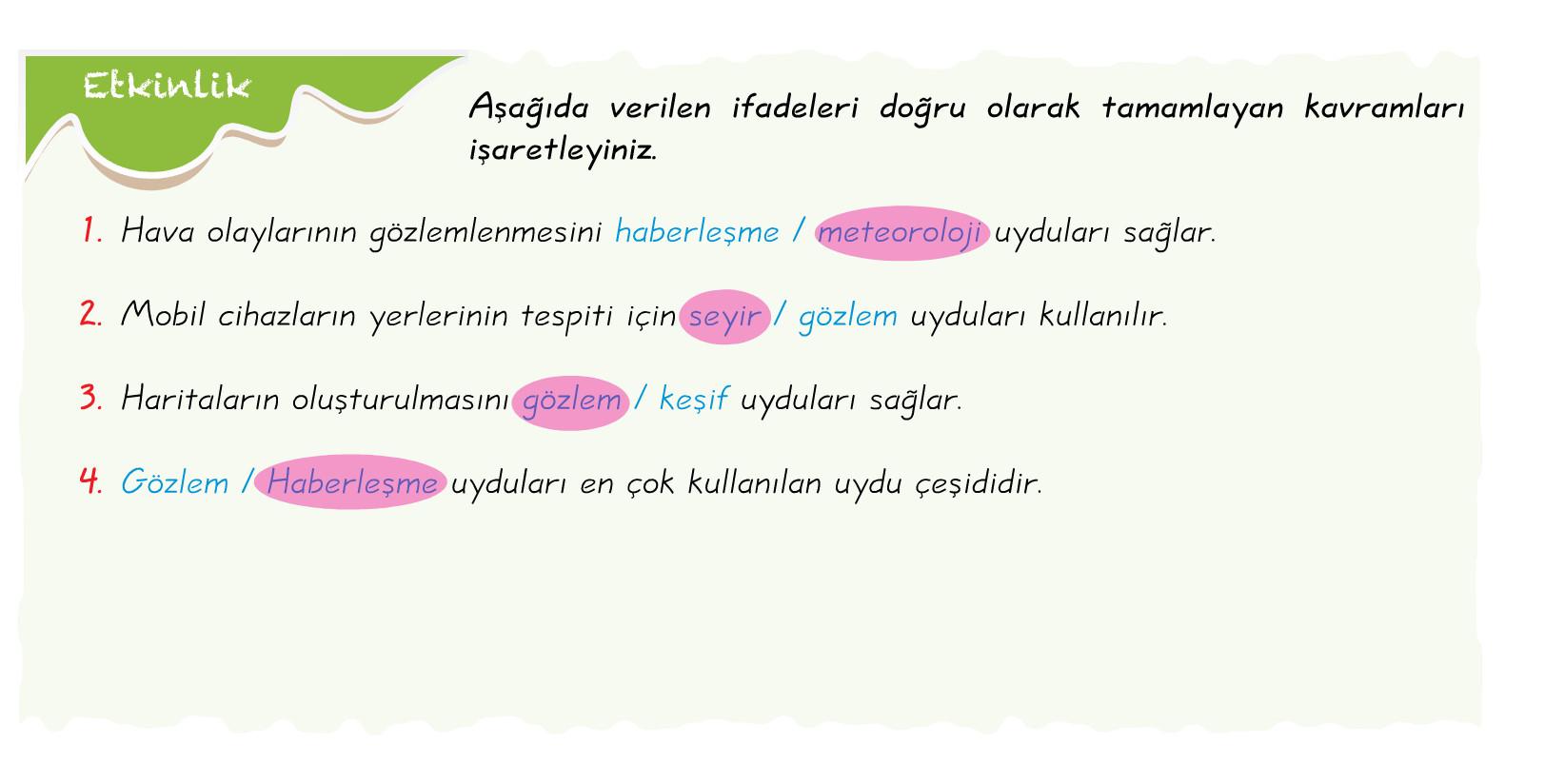 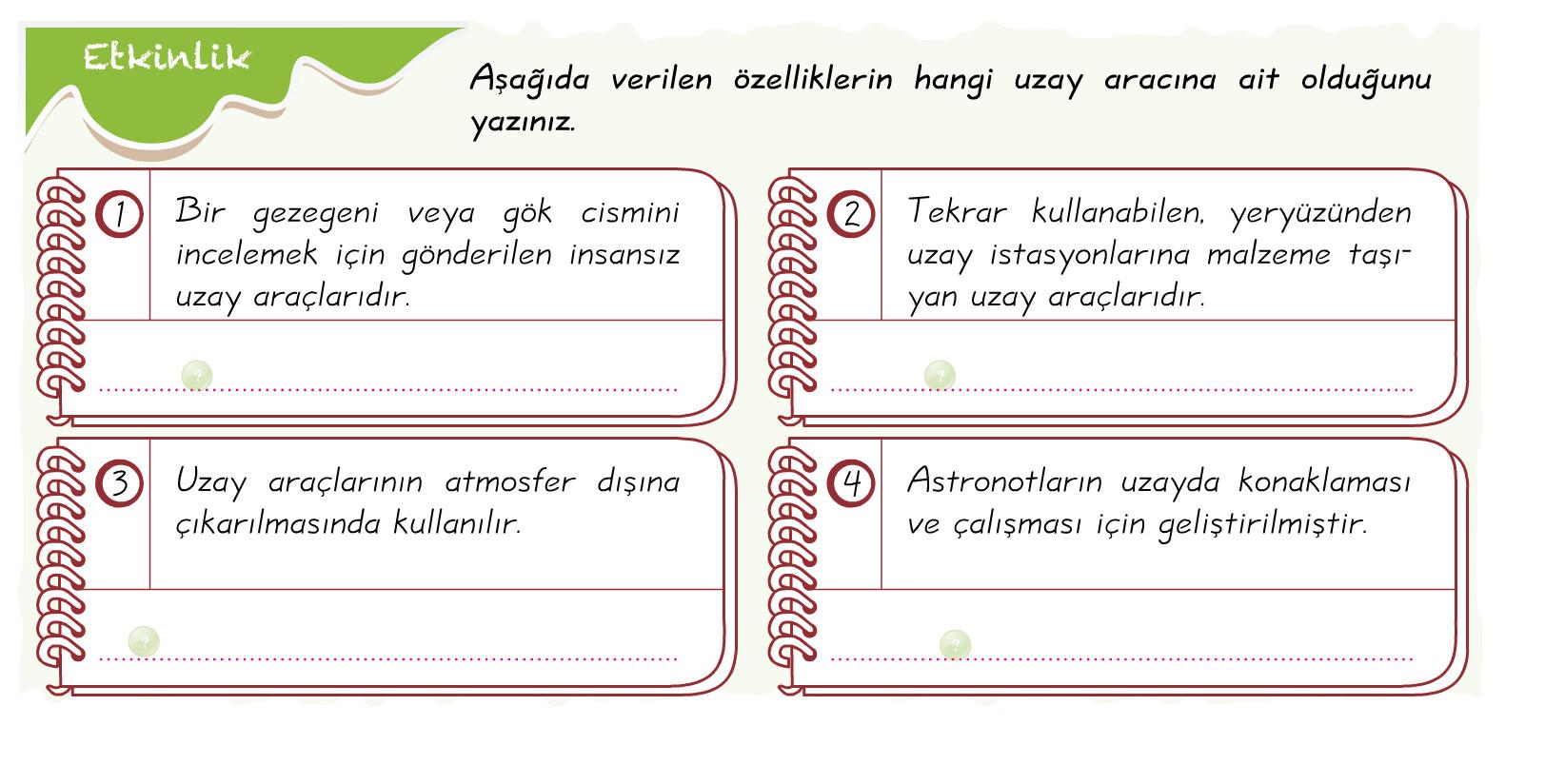 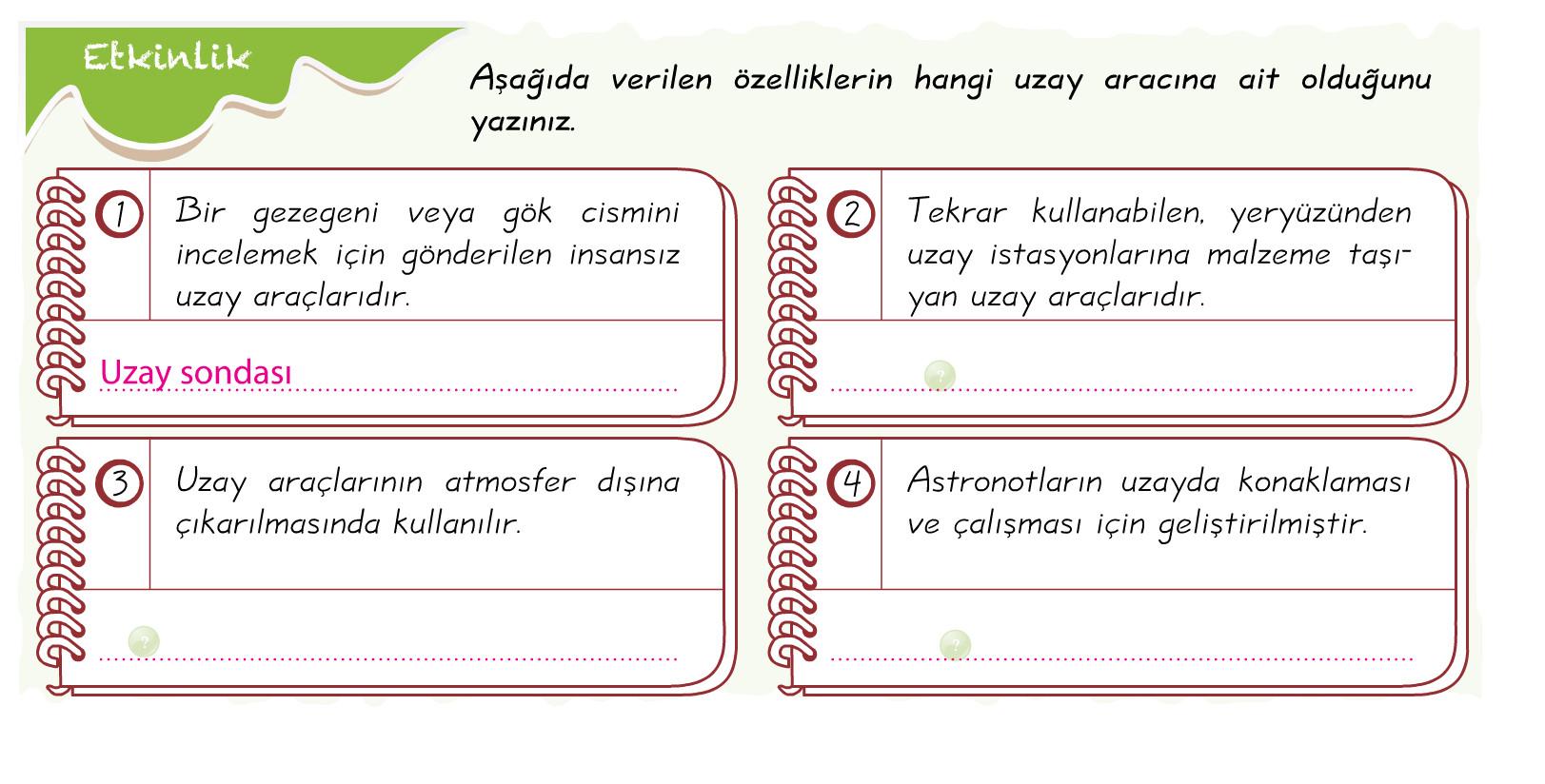 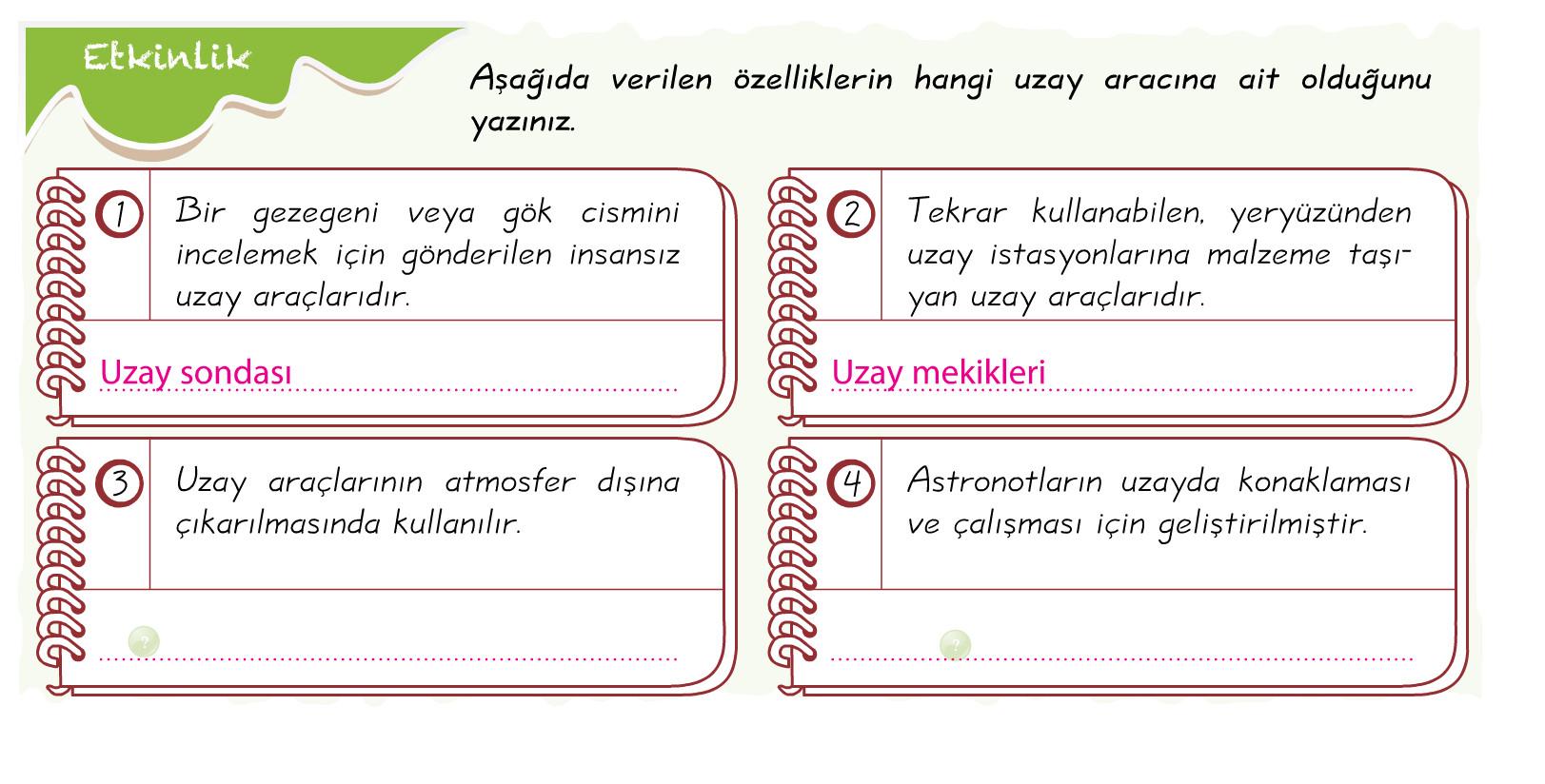 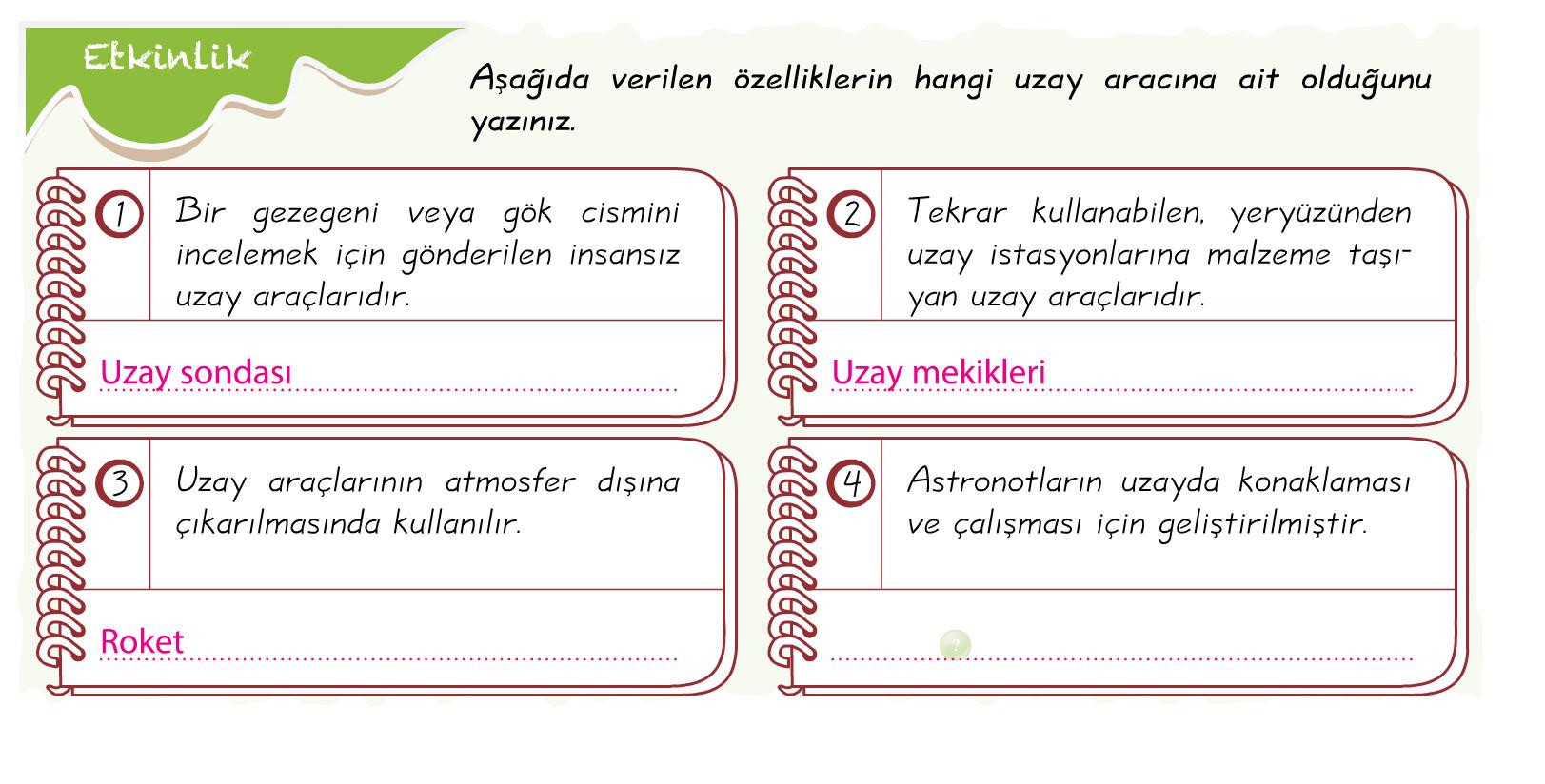 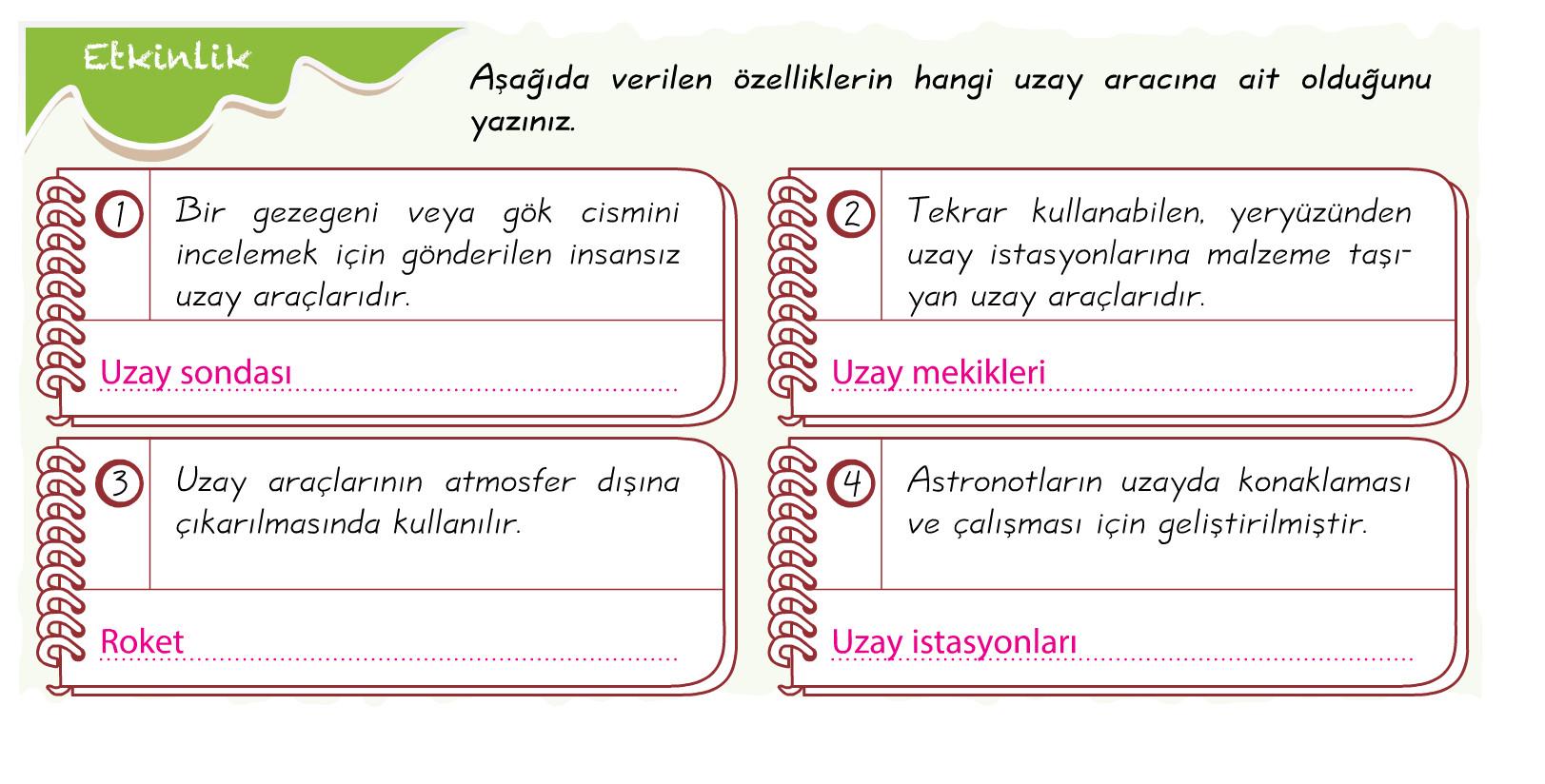 Günlük Hayatta Kullandığımız Uzay Teknolojileri
Uzay için geliştirilen bazı teknolojiler, günlük hayatımızda kendilerine yer bulmuş durumdadır.

Teflon 
Diş telleri
Dijital saat
Streç film
Tükenmez kalem
Kulak termometresi
Alüminyum folyo
Çanak anten
Duman dedektörü
Güneş paneli
Kontak lens
GPS(Küresel Konum Sistemi)
MR cihazı
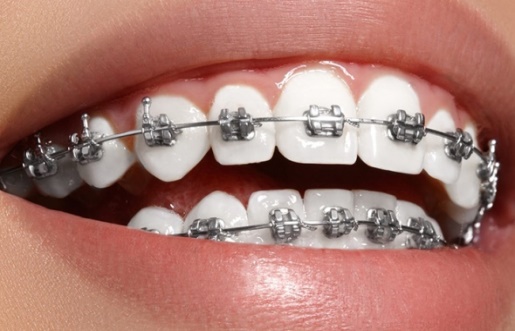 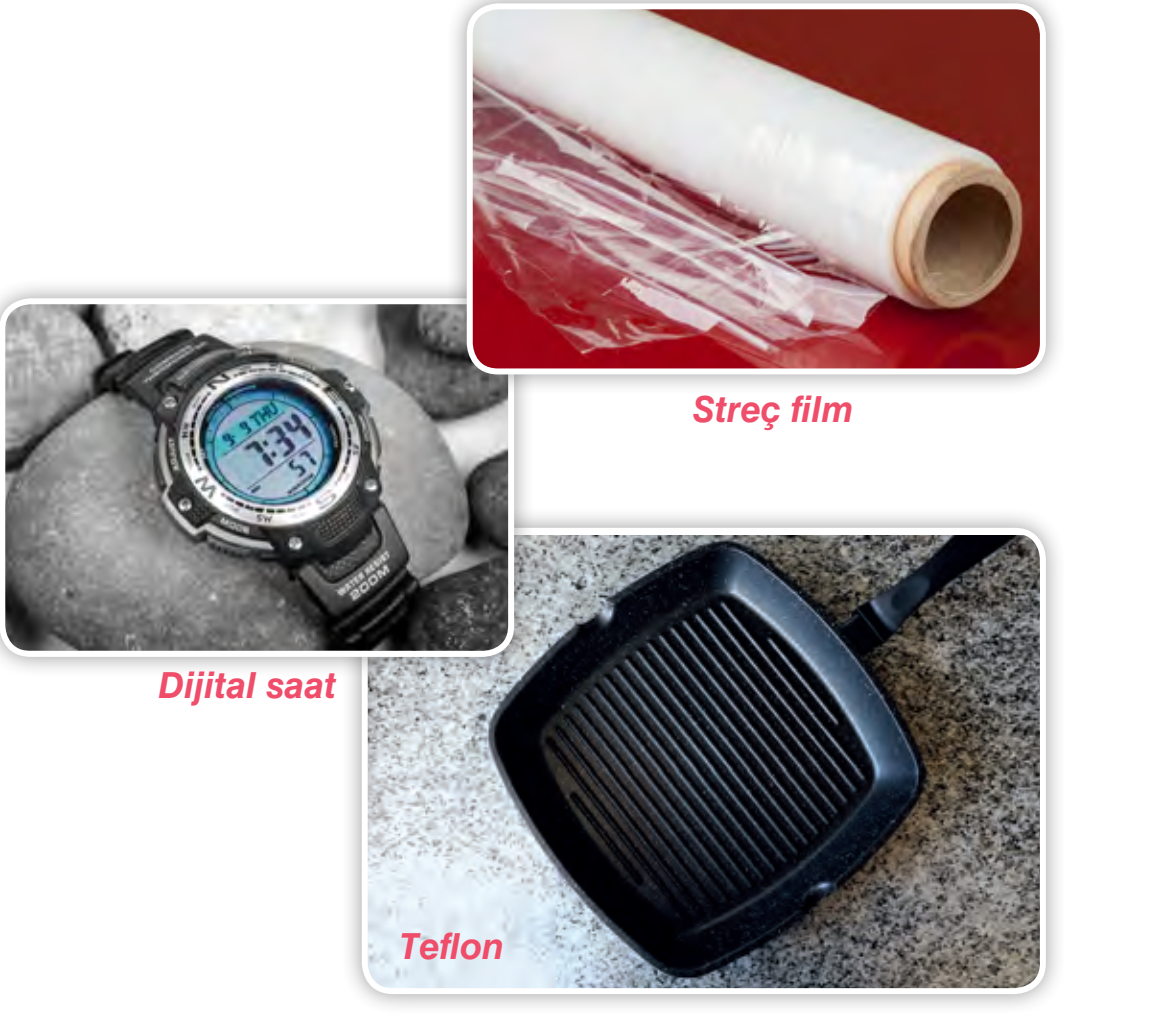 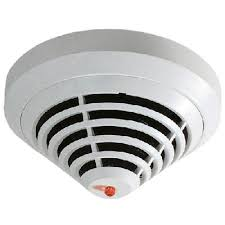 Duman dedektörü
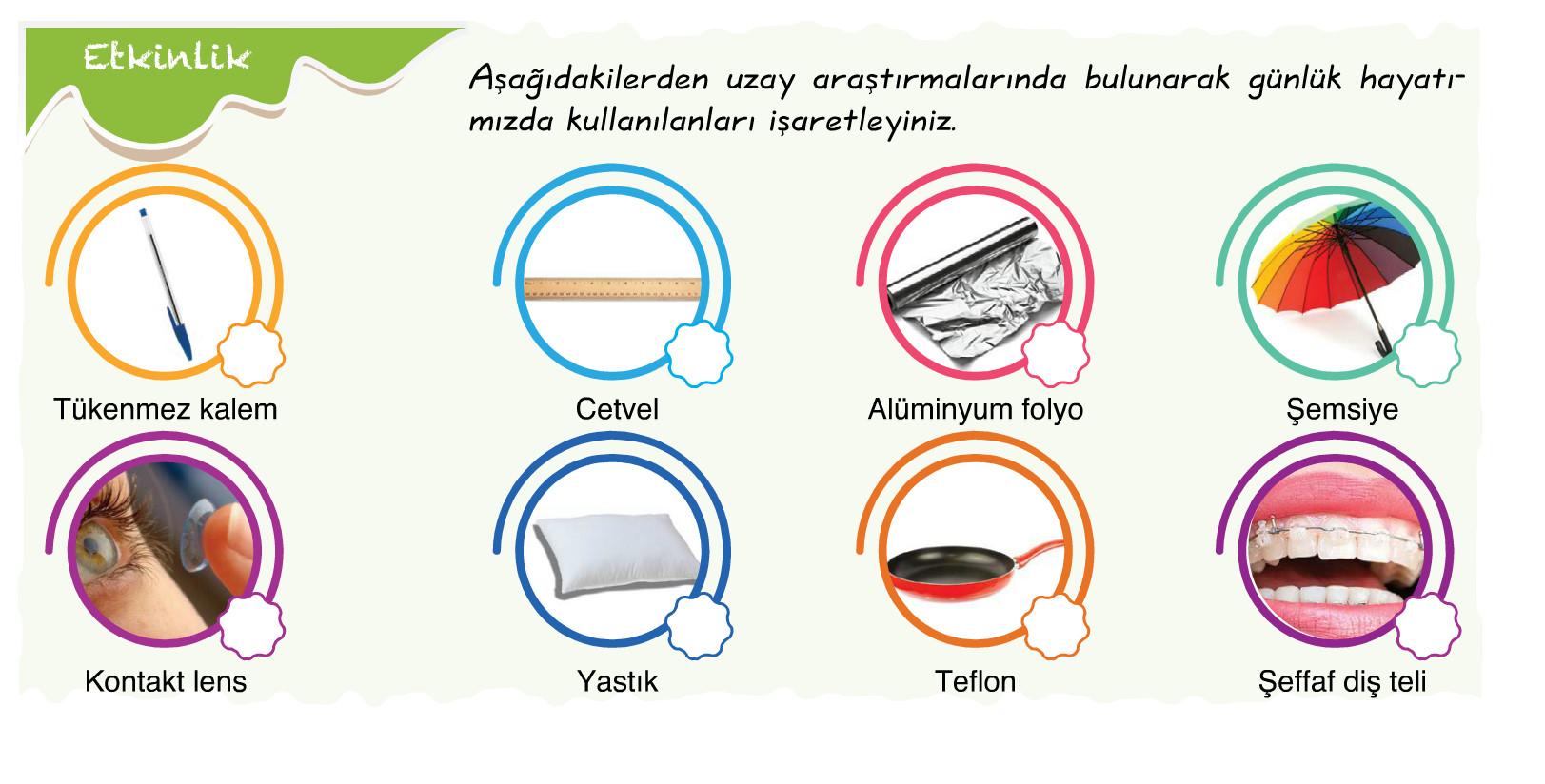 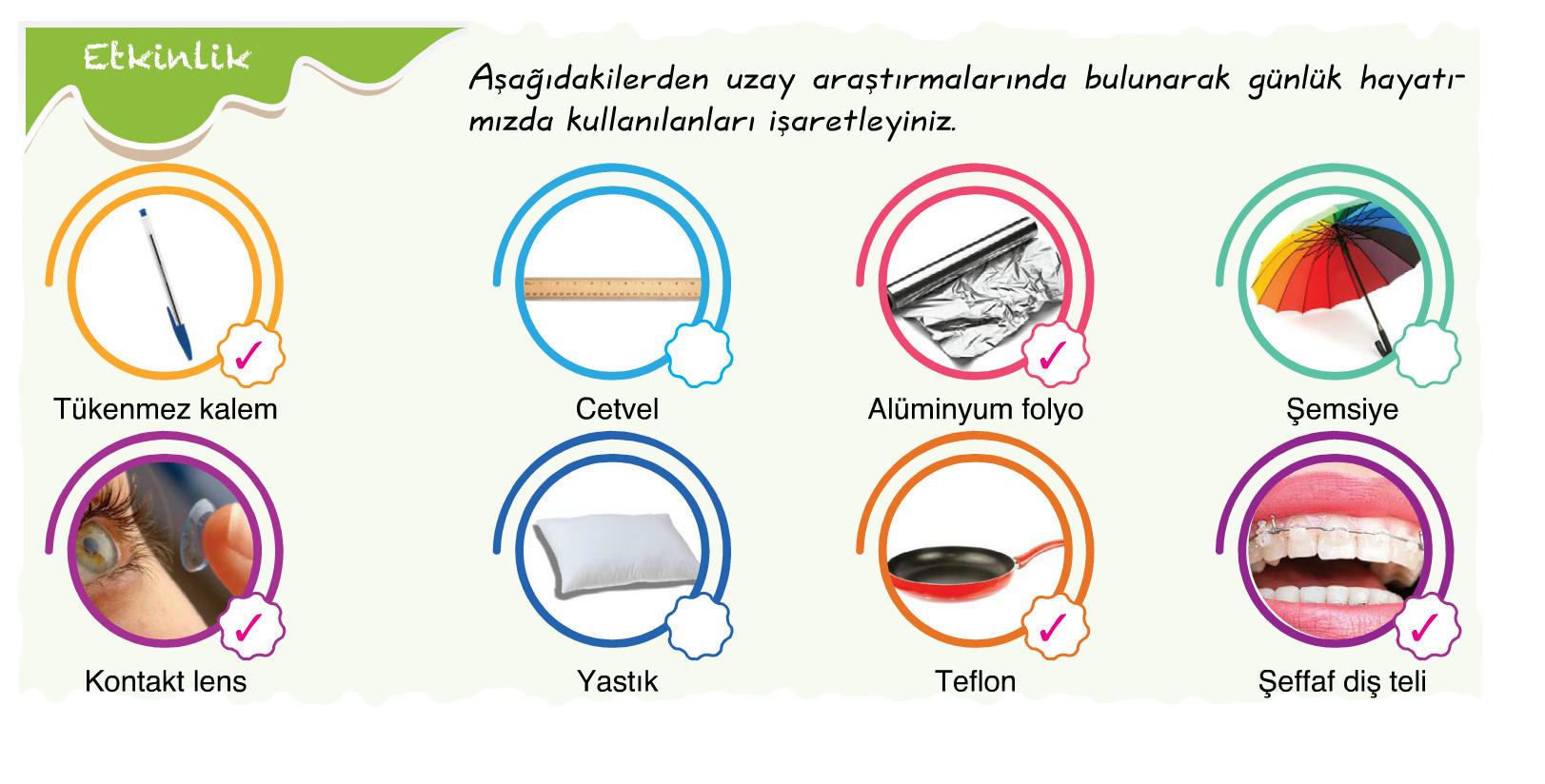 Gökyüzü gözlemleriyle  günümüzde kullanılan bir çok kavram geliştirilmiştir.
Saatler
Güneş ve Ay Takvimi gibi çeşitli takvimler
Gün, hafta, ay ve yıl  kavramı
TÜRKLERİN UZAYA GÖNDERDİĞİ YAPAY UYDULAR VE GÖREVLERİ
TÜRKSAT UYDULARI: Haberleşme uydularıdır. Televizyon, telefon, radyo ve internet gibi uygulamaları iletme imkanı sağlamaktadır.
Türksat 1A 1994’de fırlatılmıştır. Fırlatılışından 12 dakika sonra infilak ederek başarısız olmuştur. 
Türksat 1B 1994’de fırlatılmıştır. Türkiye’nin yörüngeye yerleştirdiği ilk uydudur.
   
Ardından
Türksat 1C 
Türksat 2A 
Türksat 3A 
Türksat 4A 
Türksat 4B
uyduları sırasıyla gönderilmiştir.

Günümüzde Türksat 3A, Türksat 4A ve Türksat 4B uyduları göreve devam etmektedir. Diğer Türksat uyduları ömürlerini tamamlamıştır.
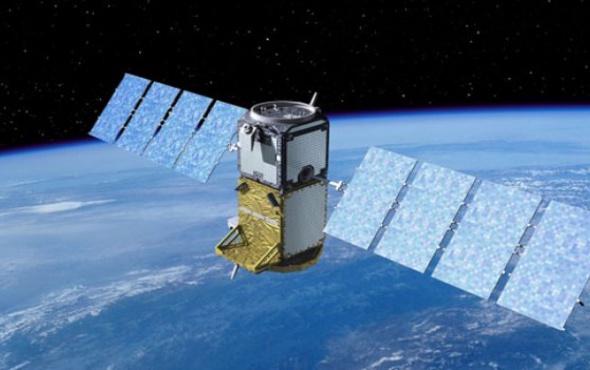 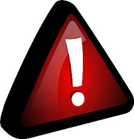 GÖKTÜRK UYDULARI:
Göktürk 2, 2012 yılında uzaya gönderilmiştir. Yeryüzü gözlem ve keşif uydusudur. 
Göktürk 1, 2016 tarihinde uzaya gönderilmiştir. Askeri istihbarat amaçlı görev yapmaktadır.
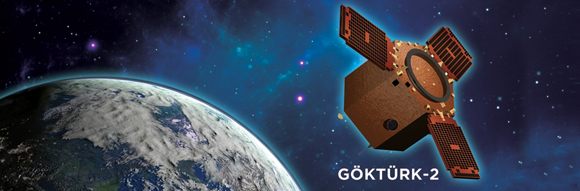 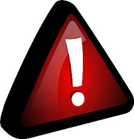 Göktürk uyduları görevlerine devam etmektedir.
RASAT UYDUSU: Yeryüzü gözlem ve keşif uydusudur.
2011 yılında fırlatılmıştır.
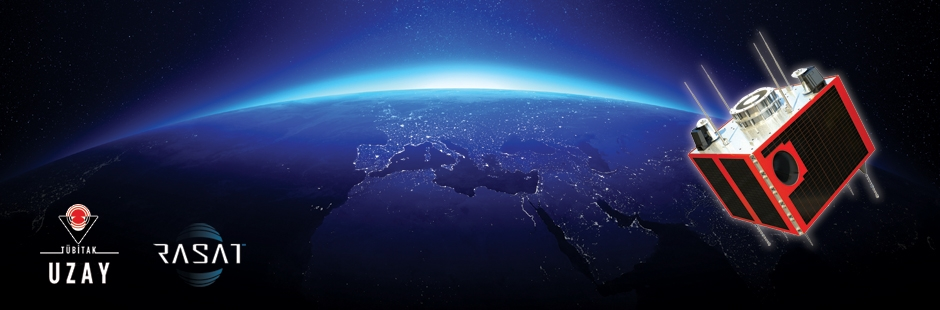 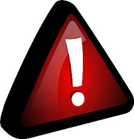 Rasat uydusu görevine devam etmektedir.
BİLSAT UYDUSU: Yeryüzü gözlem ve keşif uydusudur.
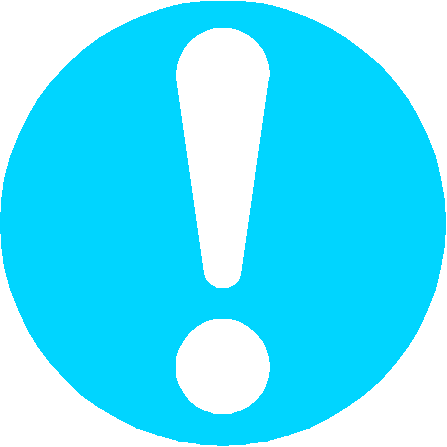 Bilsat uydusu görevini tamamlamıştır.
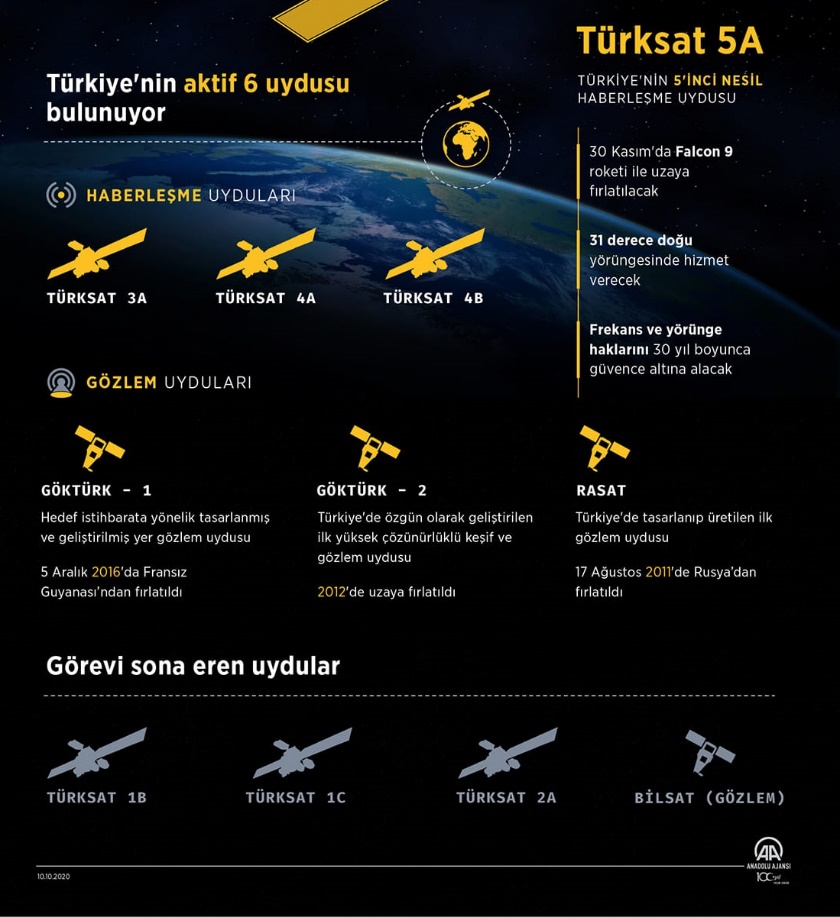 UZAY TEKNOLOJİLERİ ÇALIŞMALARININ TARİHÇESİ
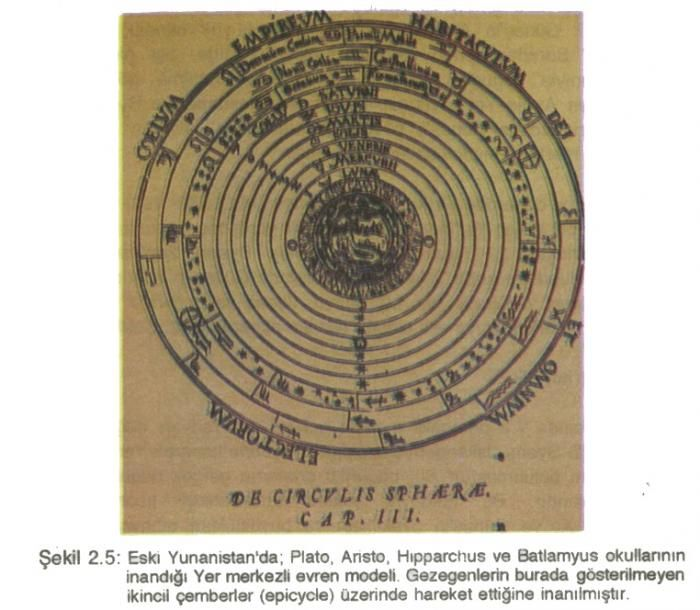 Gökyüzü ile ilgili ilk bilimsel çalışmaları Yunanlılar’ ın yaptığı kabul edilir(M.Ö. 400’lü yıllar).




Ay’a ilk kez 1959 yılında insansız uzay aracı Sovyet Luna 2 uzay sondası ulaşmıştır.





1961 yılında uzaya ilk giden insan Yuri Gagarin olmuştur. Vostok uzay aracıyla gitmiştir.
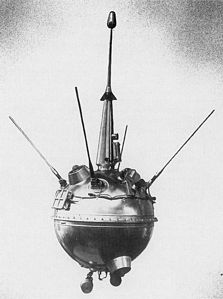 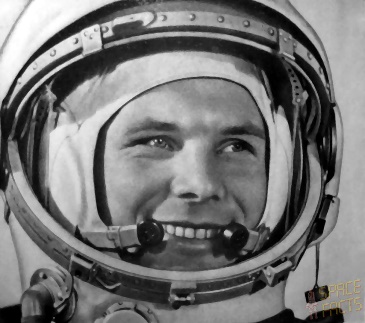 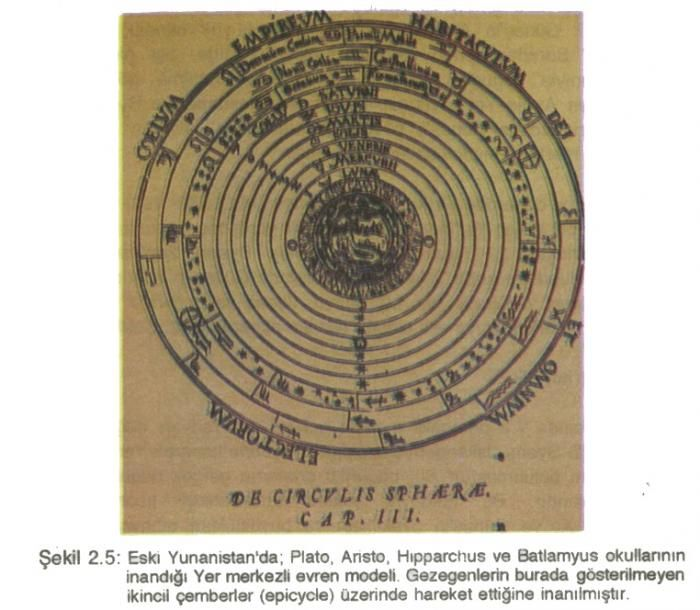 Eski Yunanlıların yaptığı Dünya merkezli evren modeli
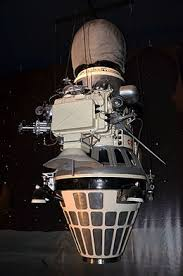 1966 yılında gönderilen Luna 9 uzay sondası ile Ay yüzeyinin ilk görüntüleri Dünya’ya gönderilmiştir.






1969 yılında Apollo 11 uzay aracı ile 3 astronot 
Ay’a gittiler. ABD’li Neil Armstrong ilk defa Ay’a ayak basan insan olmuştur.
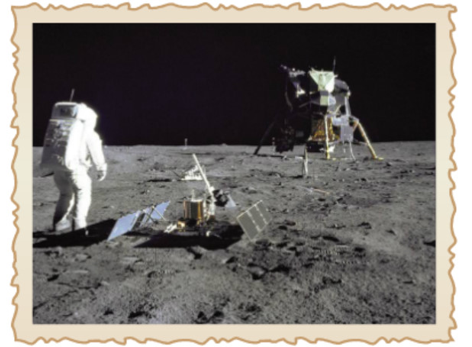 1990 yılında ilk defa uzaya teleskop gönderilmiştir. Hubble adı verilen teleskop Discovery uzay mekiğiyle Dünya yörüngesine yerleştirilmiştir.
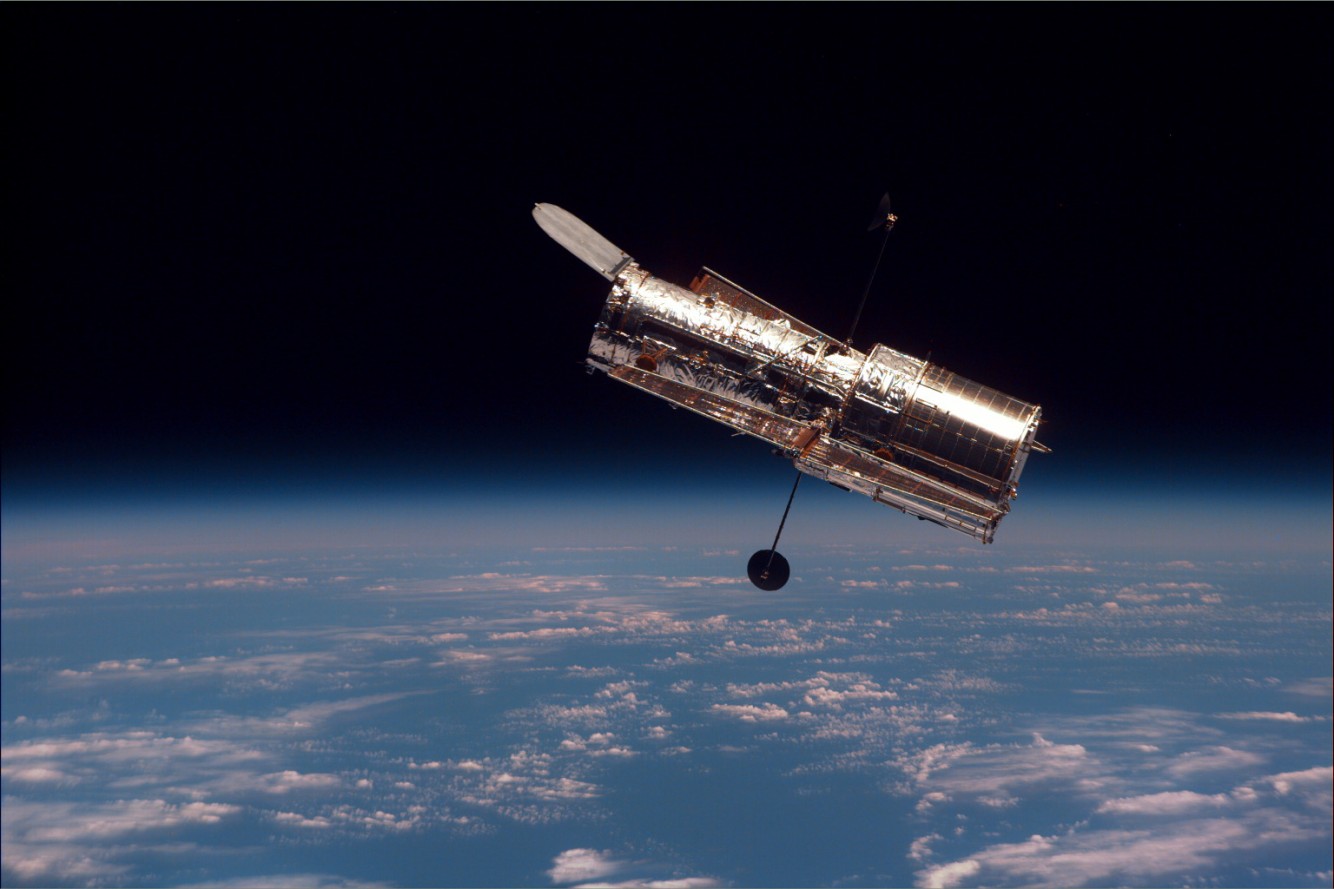 Uzay Kirliliği nedir?
Uzay incelemeleri için uzaya gönderilen

Roketlerin patlaması sonucunda etrafa saçılan enkaz parçaları,
Ömrü tükenmiş uydular ,
Boş yakıt tankları ,
Uzay aracı atıkları

Dünya’nın çevresinde durmakta ve bu durum uzay kirliliğine yol açmaktadır.

Uzay kirliliği uzaya gönderilen araçlar ve astronotlar için tehlikeli bir duruma yol açmaktadır. Uzay kirliliğinin şimdilik Dünya’daki insanların günlük yaşamlarına doğrudan bir etkisi yoktur.
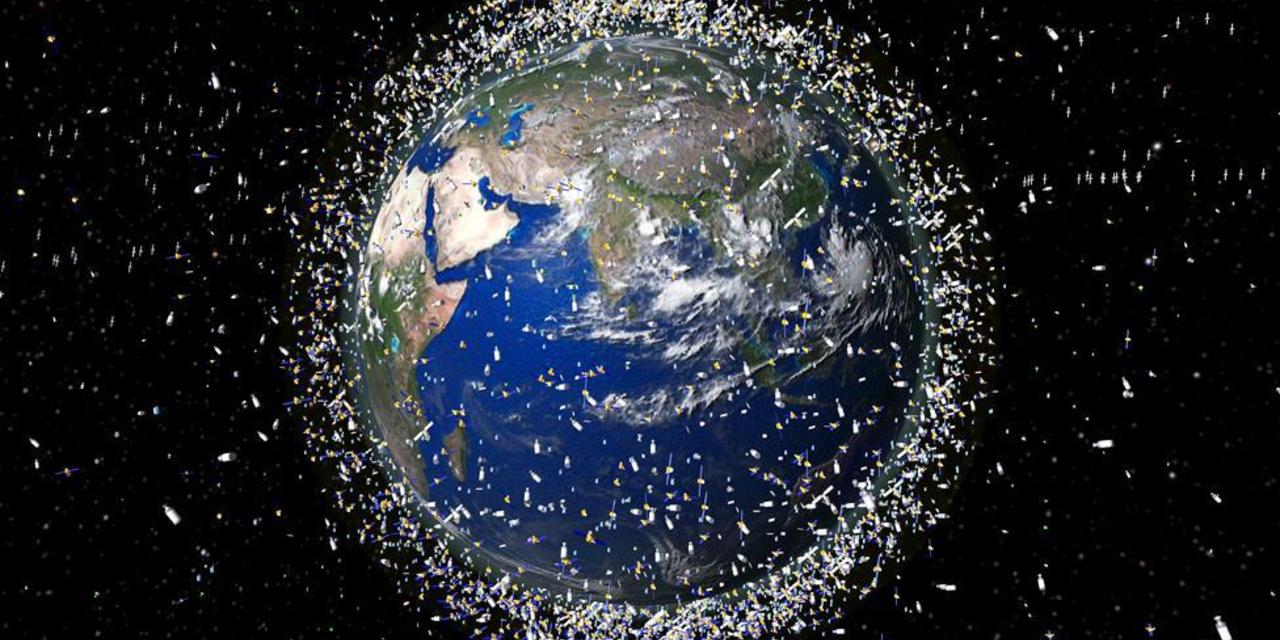 Uzay Kirliliği Nasıl Azaltılabilir?
Yapay uydular ve diğer parçalar Dünya'ya düşürülebilir.
Çeşitli uzay temizleme araçları üretilebilir.
Astronotların eşyaları vs. uzayda bırakılmamalıdır.
Görevini tamamladığında tekrar Dünya atmosferine giren akıllı uydular geliştirilebilir.
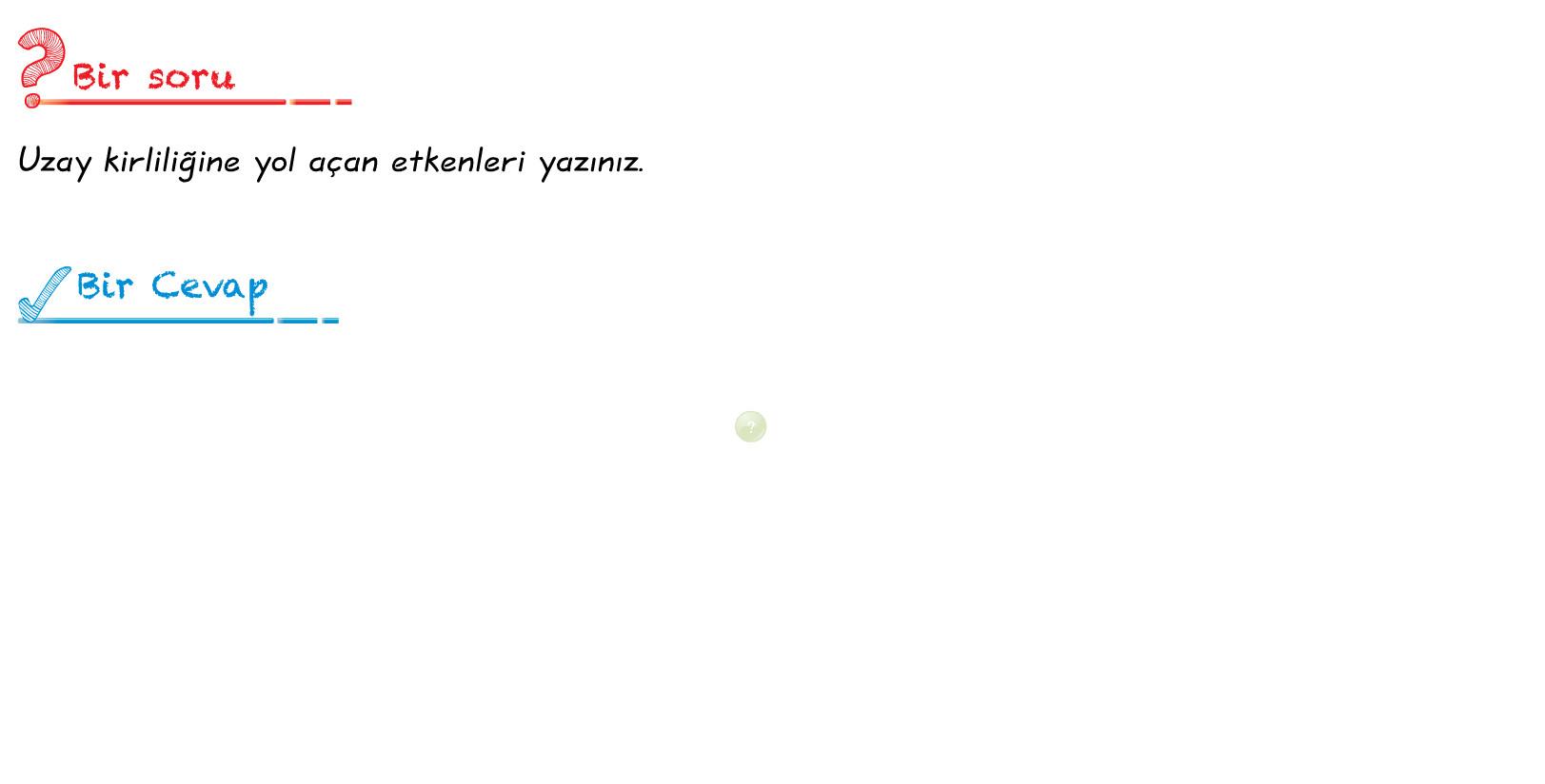 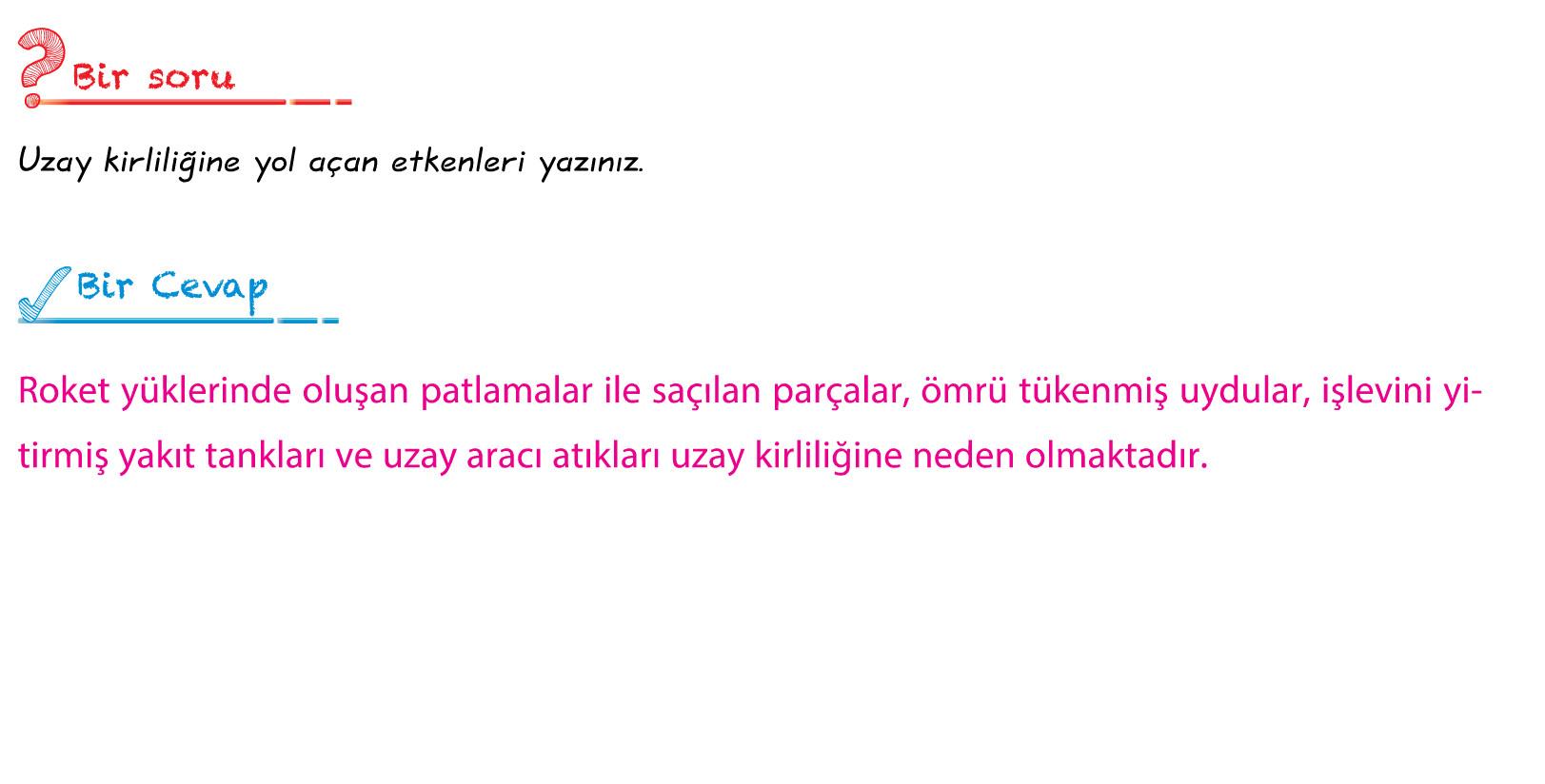 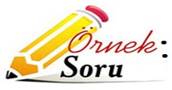 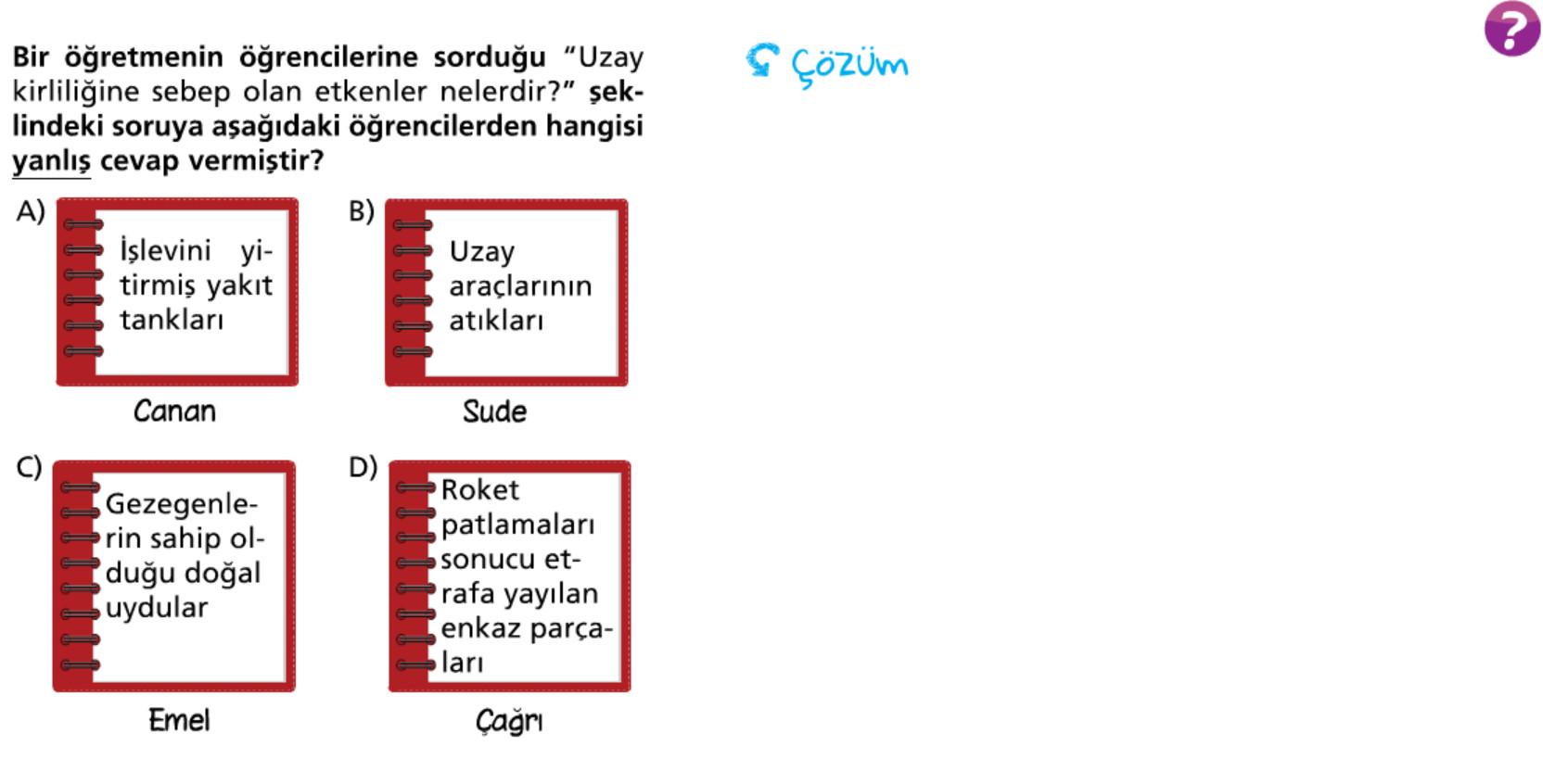 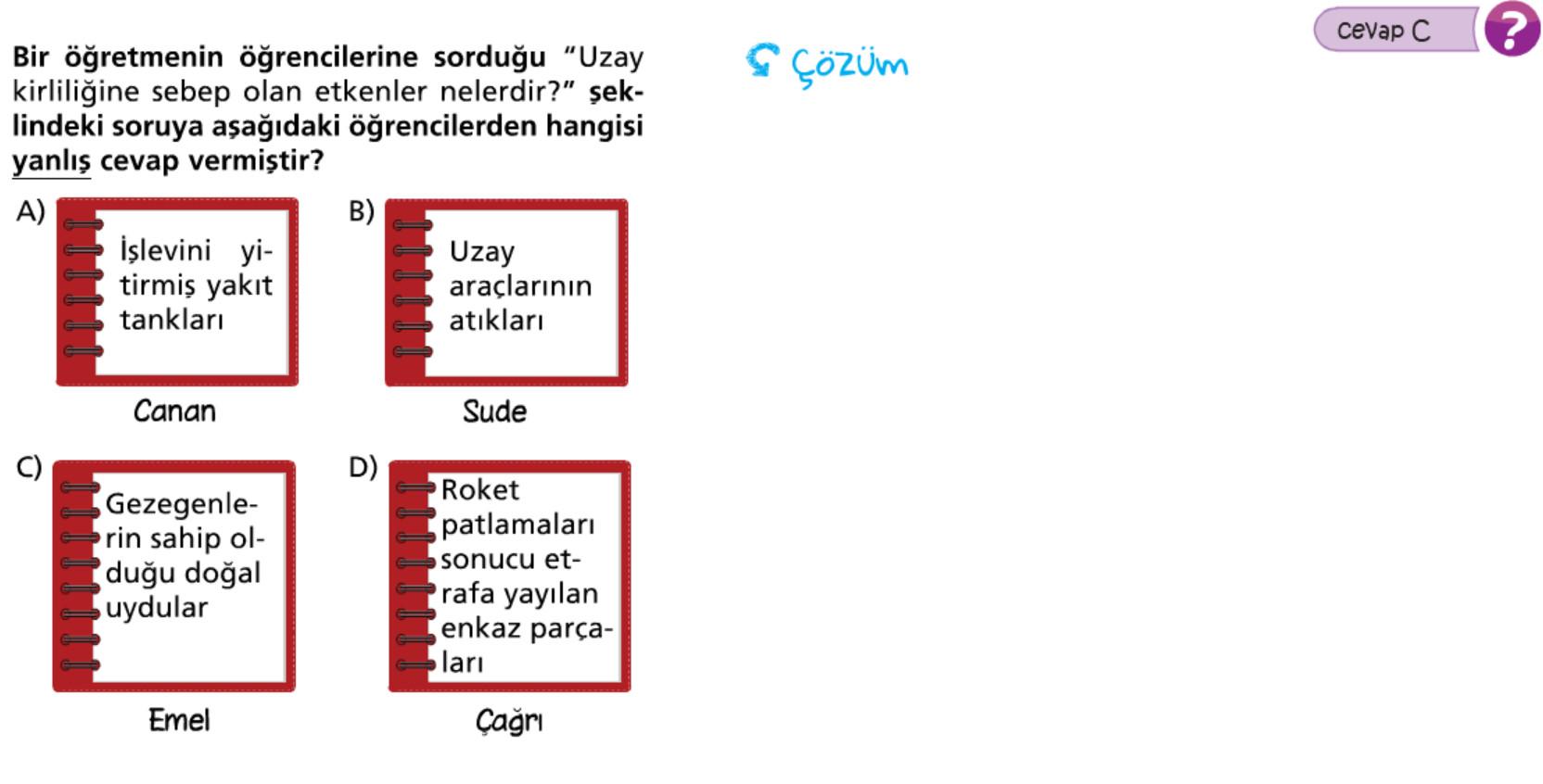 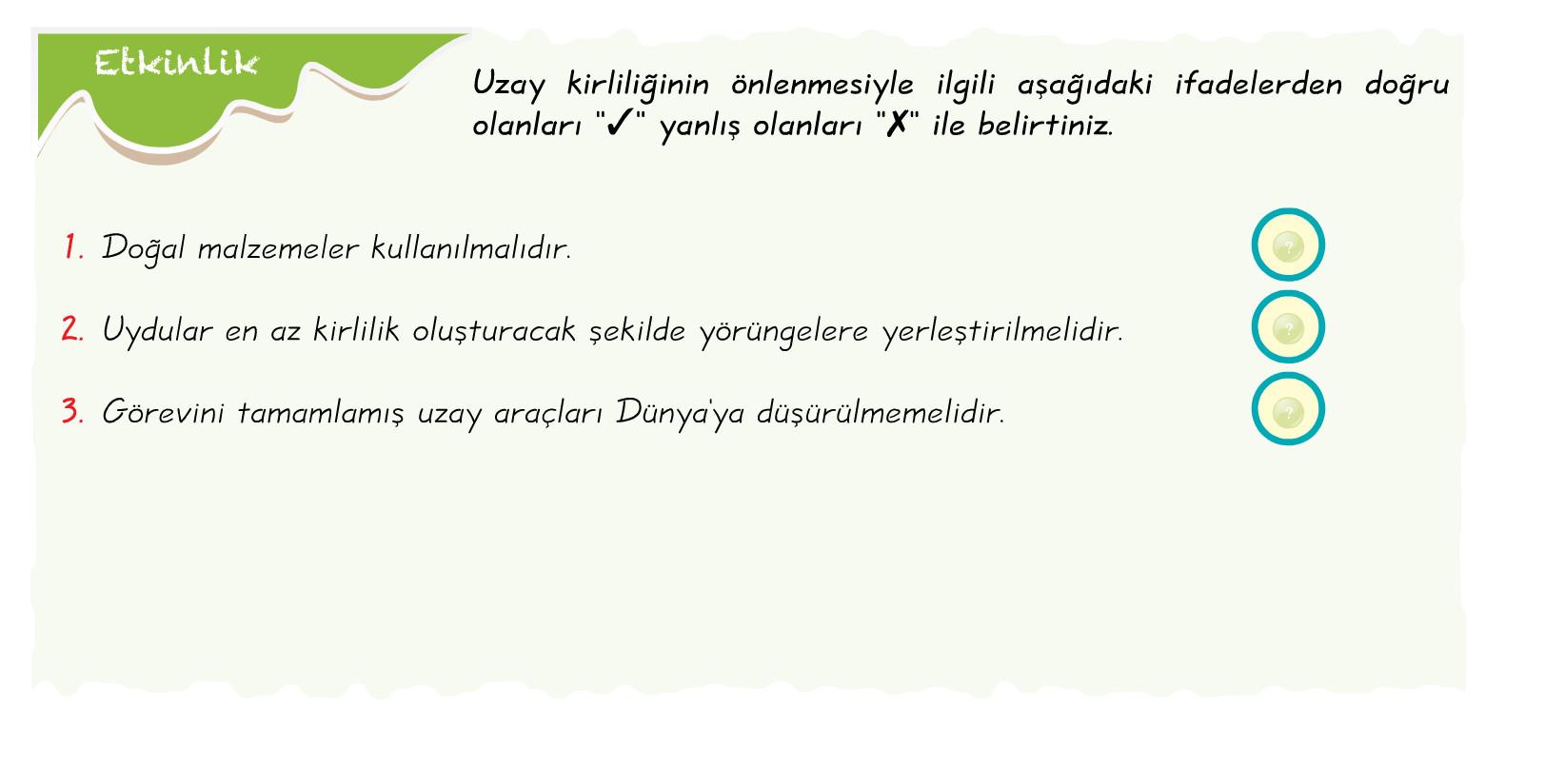 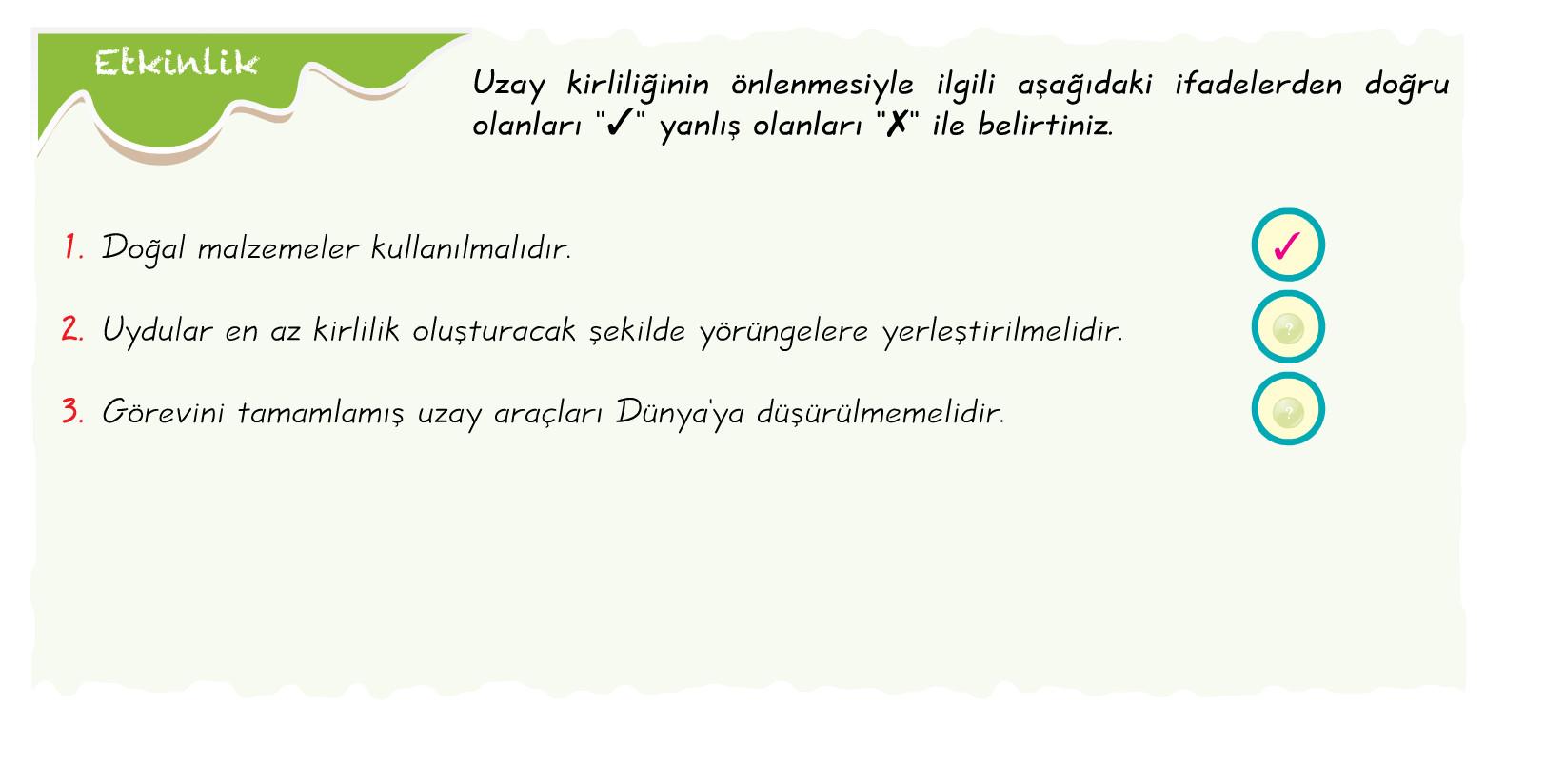 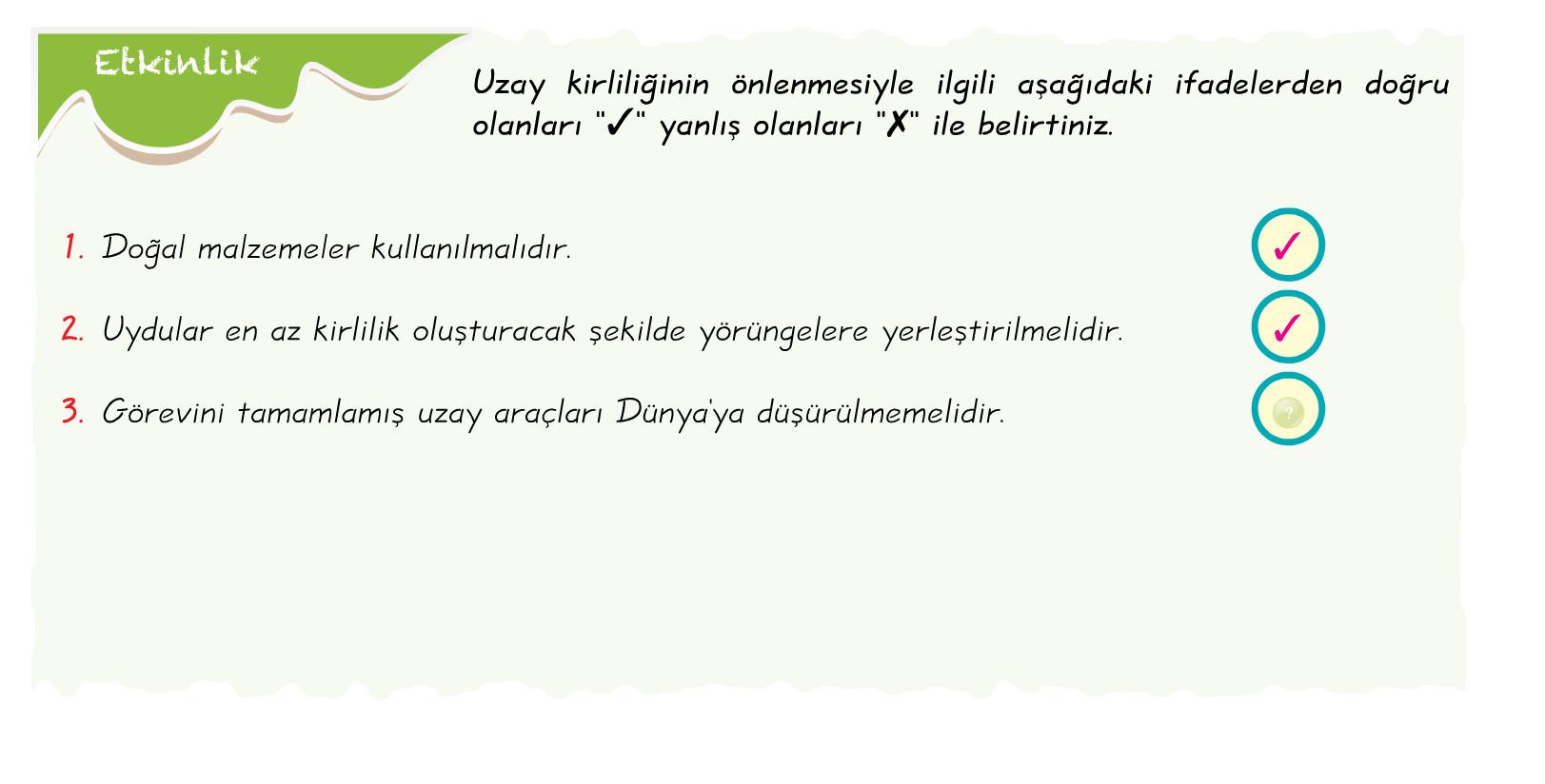 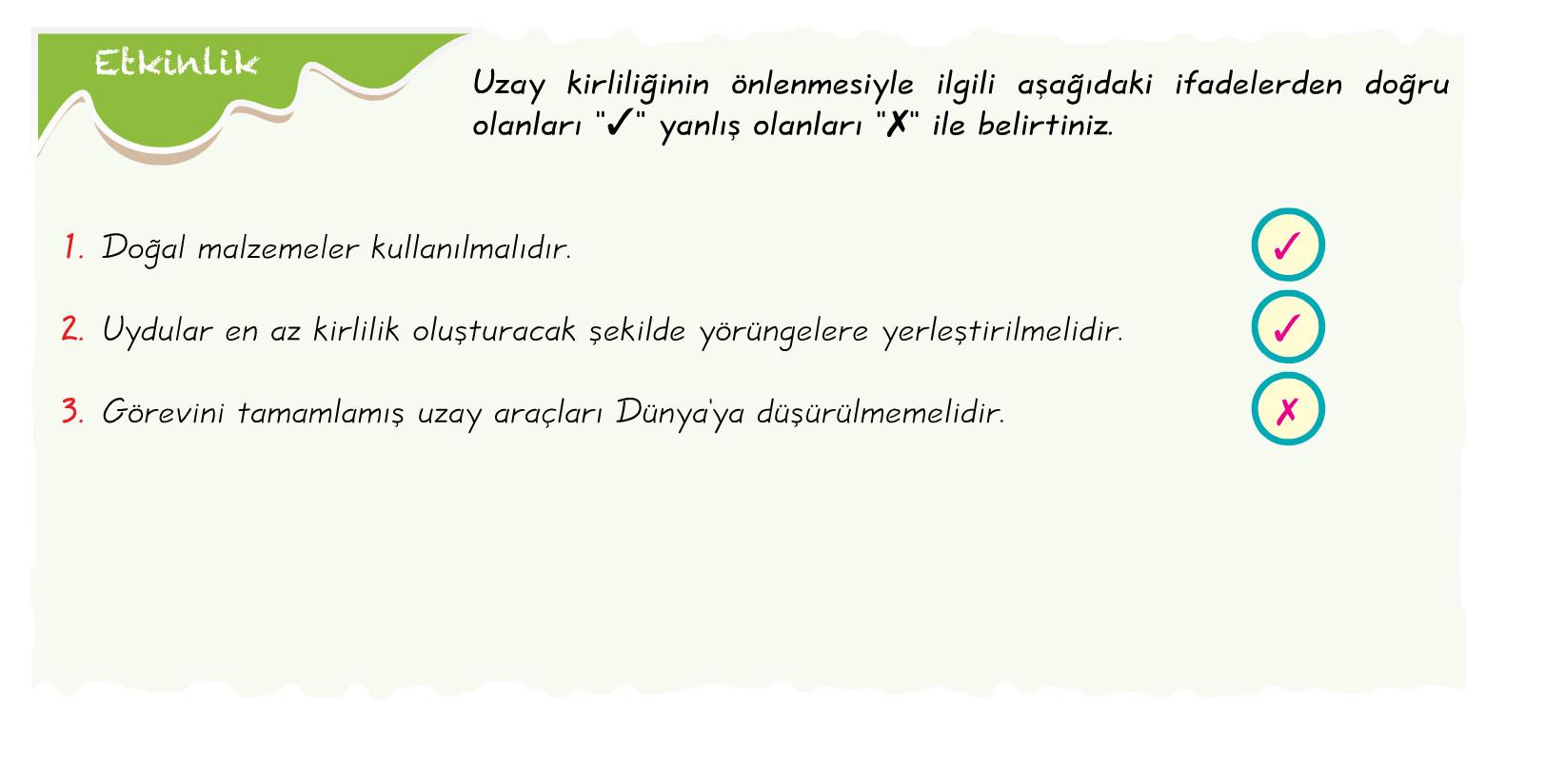 Teleskop nedir?
İnsanların çıplak gözle göremedikleri gök cisimlerini görmek ve daha yakından incelemek için geliştirdikleri araçlardır. Teleskoplar görüntüyü büyütürler.
Teleskobun icadından sonra uzay çalışmaları hız kazanmıştır.
İlk teleskobu 1608 yılında gözlükçü Hans Lippershey geliştirmiştir.
Astronomide kullanılabilecek ilk teleskobu Galileo Galilei geliştirmiştir(1609 yılında).
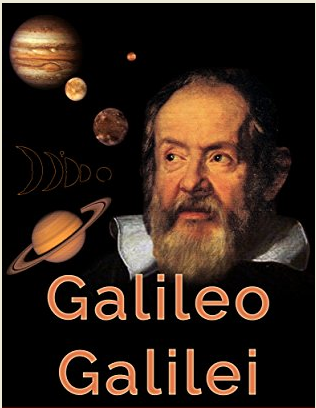 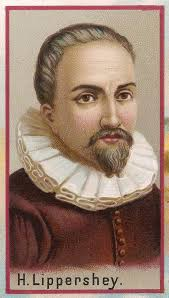 Teleskop Çeşitleri
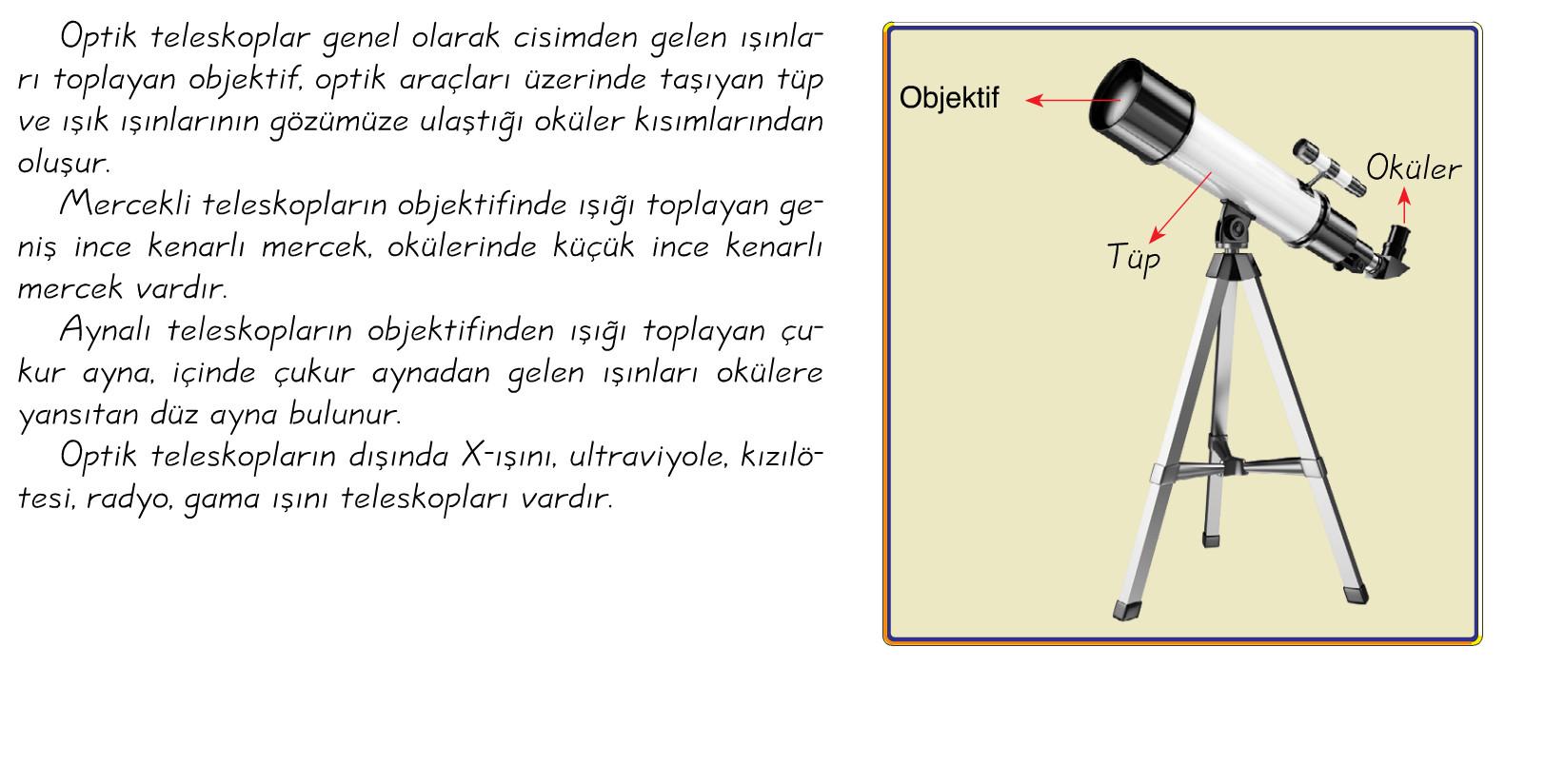 OPTİK TELESKOPLAR
Aynalı teleskoplar (yansıtıcı teleskoplar)
Mercekli teleskoplar (kırıcı teleskoplar)
Hem aynalı hem mercekli teleskoplar

RADYO TELESKOPLARI
Aynalı teleskoplar (yansıtıcı teleskoplar)
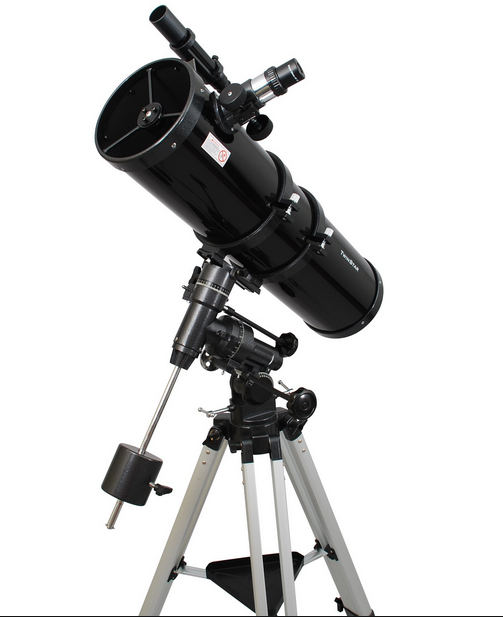 Optik teleskoplardır.
Işığı yansıtarak tek noktaya toplarlar. 
Teleskobun yapımında düz ayna ve çukur ayna kullanılır.





Hubble uzay teleskobu aynalı teleskoptur.
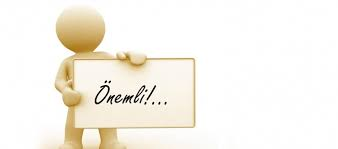 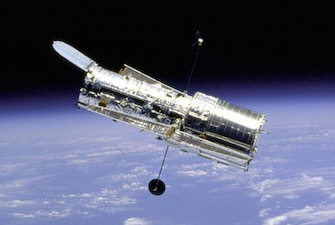 Mercekli teleskoplar (kırıcı teleskoplar)
Optik teleskoplardır.
İçerisinde iki adet ışığı kıran mercek bulunur.
İnce kenarlı mercek
Kalın kenarlı mercek
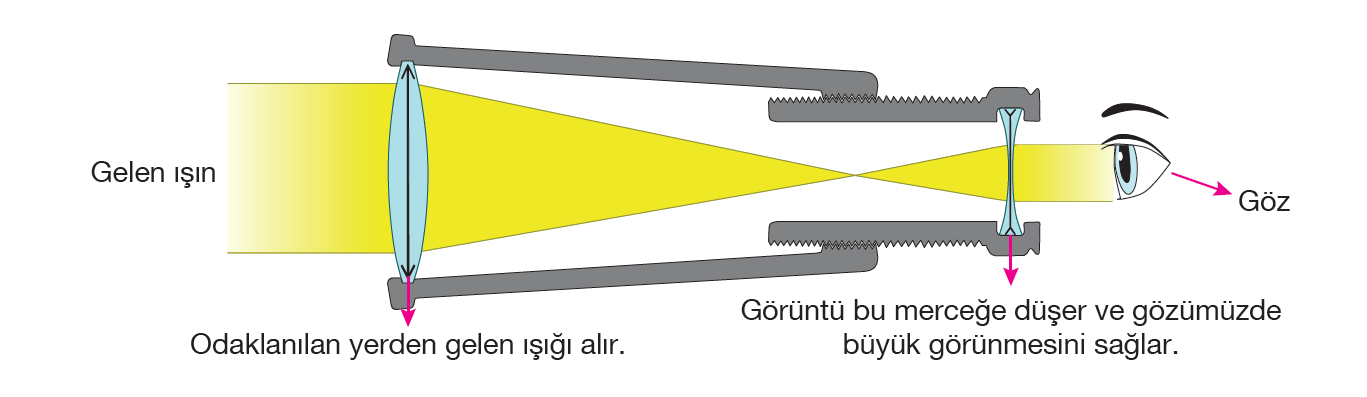 Hem aynalı hem mercekli teleskoplar
Optik Teleskopların Çalışma Şekli
Hem aynalı hem mercekli teleskop
Radyo Teleskopları
Uzaydan gelen radyo sinyallerini görüntüye dönüştürür.
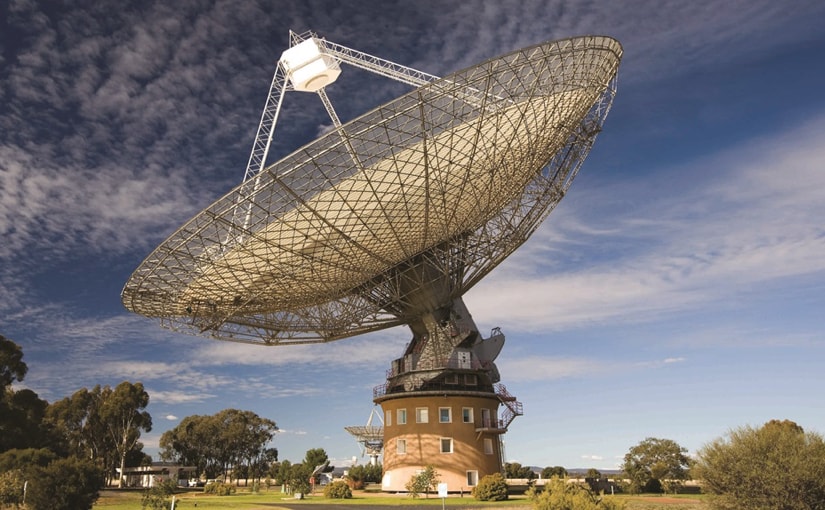 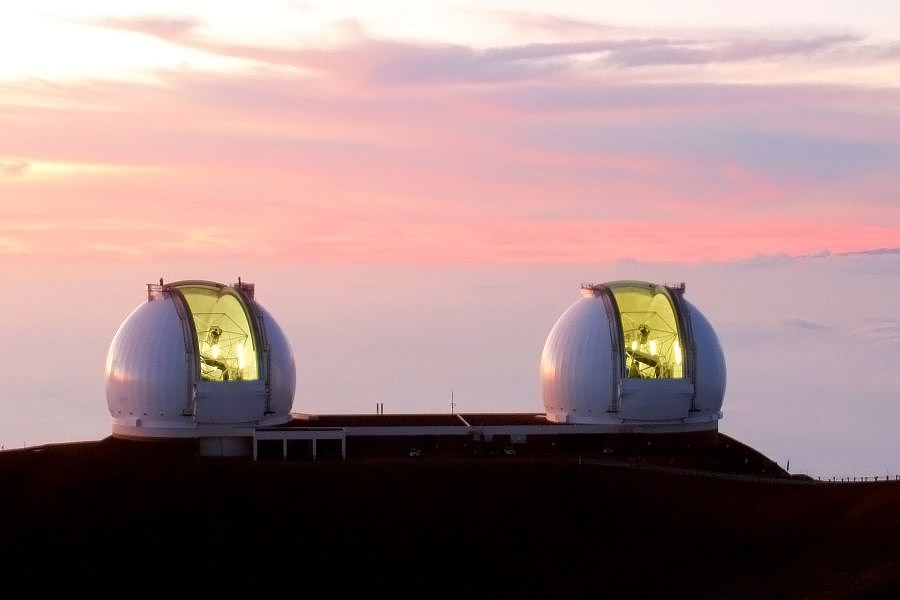 Gözlemevi (Rasathane) nedir?
Uzaydaki her türlü değişikliği gözlemlemek, veriler toplamak ve araştırmalar yapmak için kurulan merkezlerdir. Astronomlar tarafından kullanılır.
Gözlemevi kurulması için gerekli şartlar:
Gözlemevleri şehir ışıklarından uzakta, rakımı yüksek, az bulutlu ve az nemli yerlerde kurulurlar. Bunun nedeni şehir ışıklarının parlaklığının gökcisimlerinin parlaklığını sönük bırakmasıdır. Ayrıca otomobillerden çıkan egzoz gazları ve tozlardan meydana gelen hava kirliliğinden görüşü engellemektedir (ışık kirliliği).

Teleskopların soluk ve zayıf görüntüleri algılayabilmesi için havanın kapalı olmaması gerekir. Bu nedenle gözlemevlerinin kurulması için en uygun yerler sıcak kesimlerdeki dağ tepeleridir.
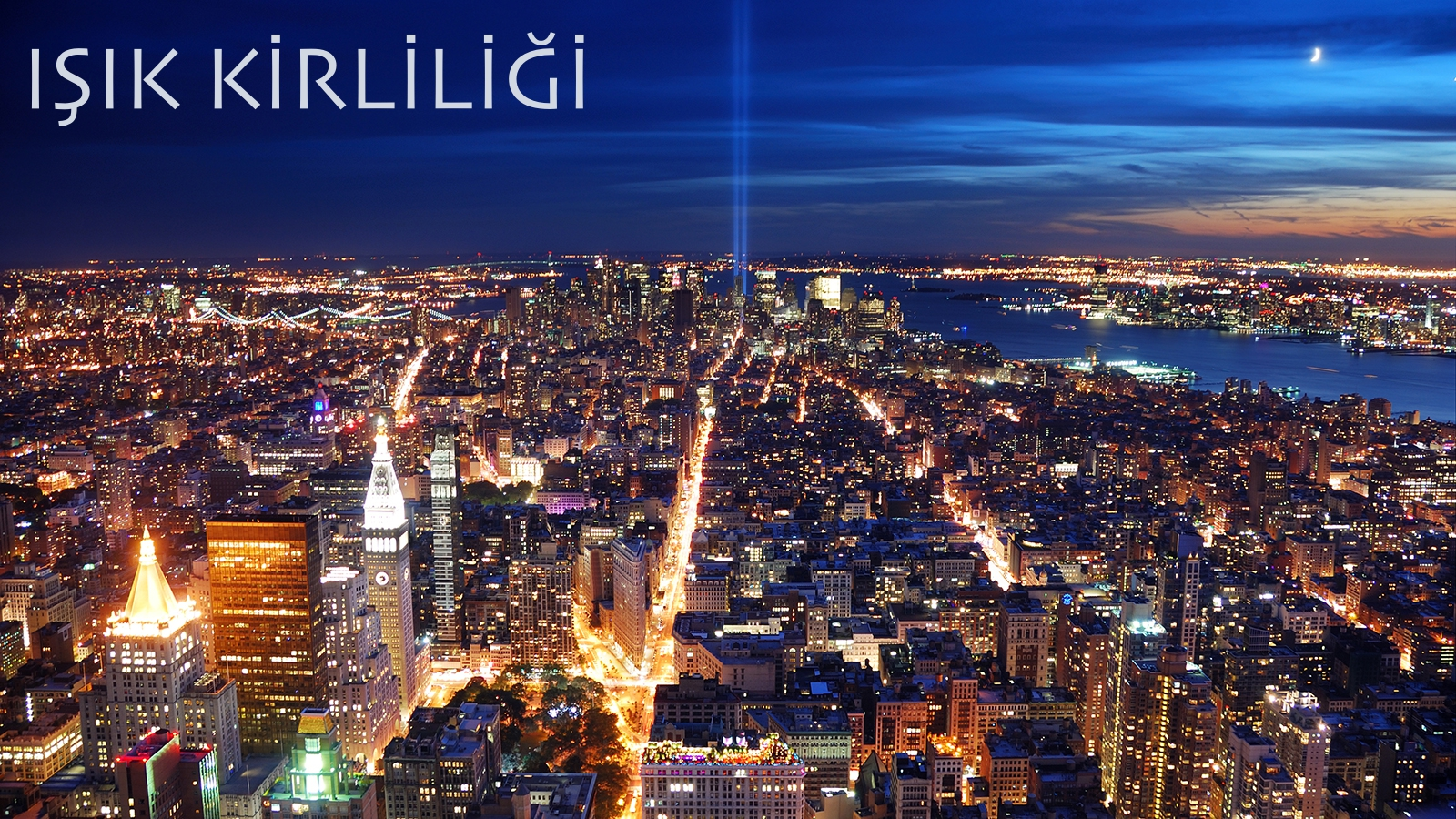 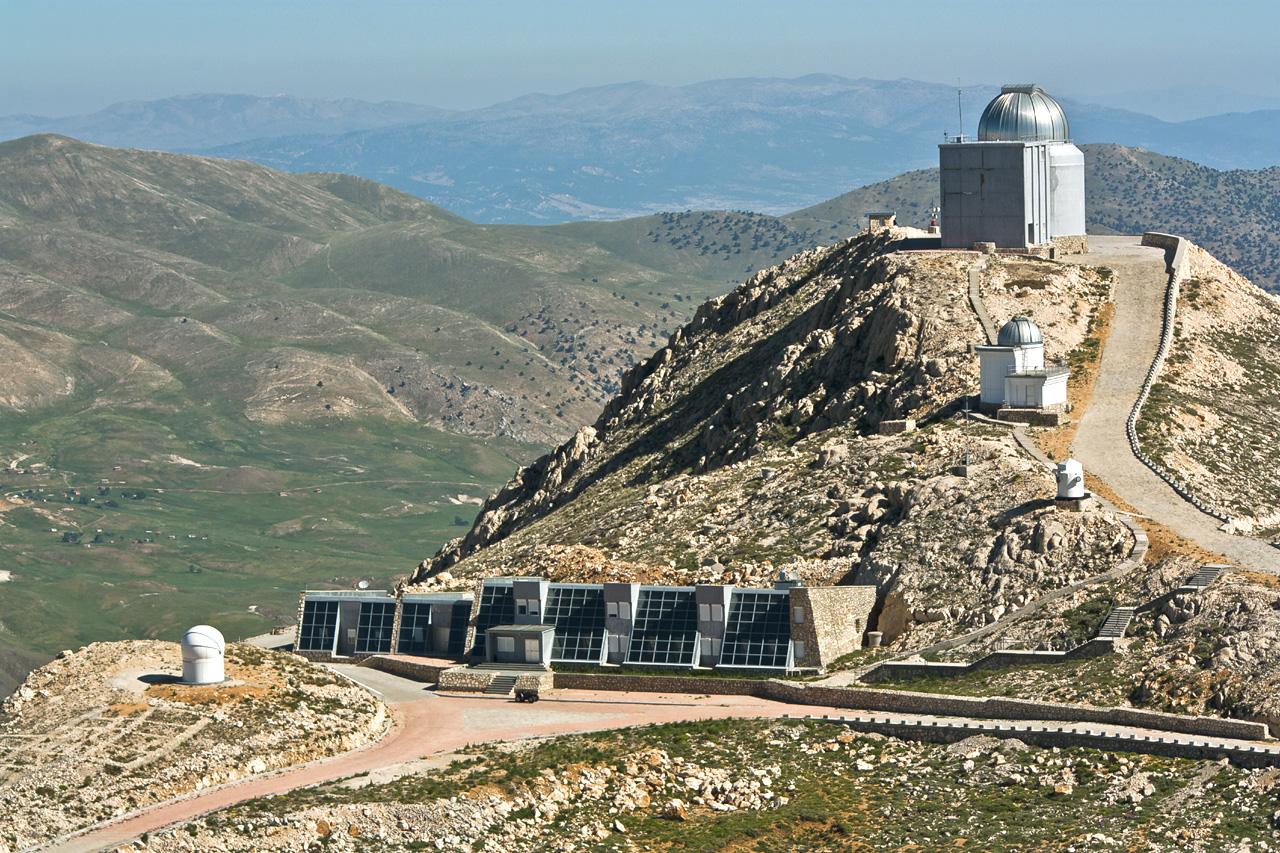 Ülkemizdeki en gelişmiş ve en bilindik gözlemevi olan Tübitak Ulusal Gözlemevi Antalya’da Toros Dağlarında kurulmuştur.
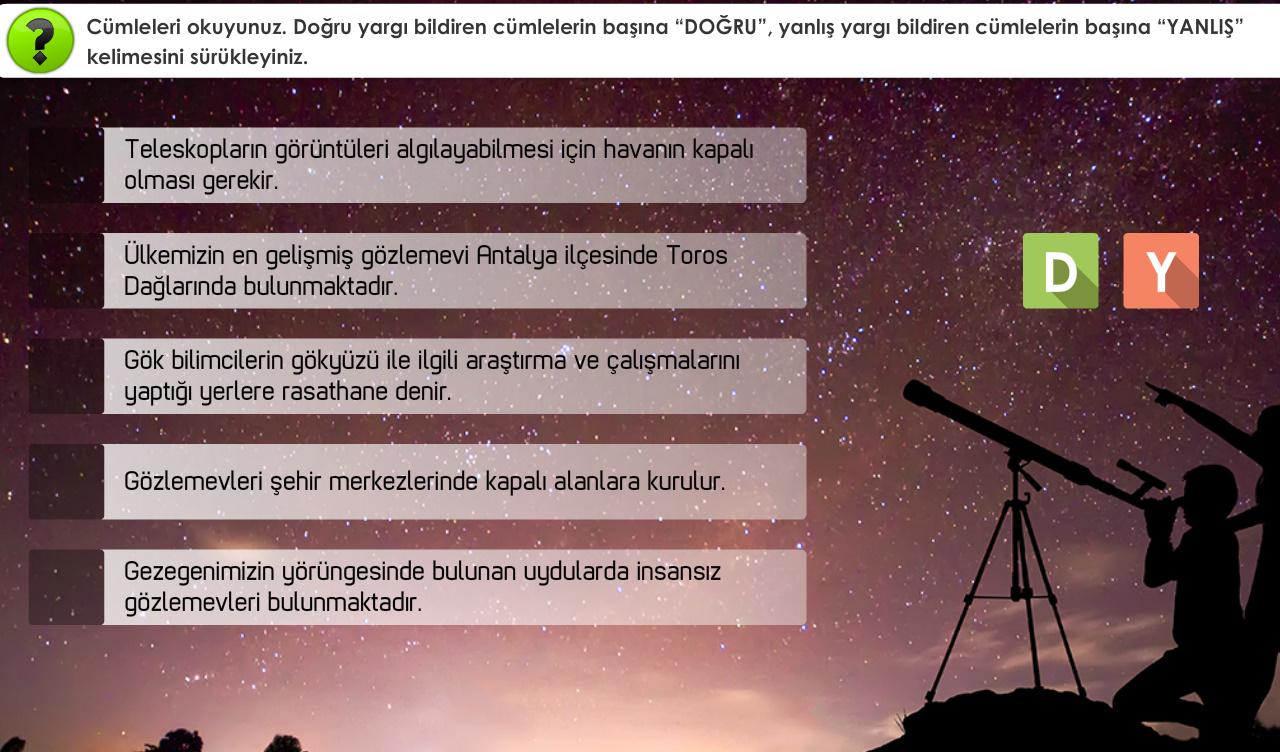 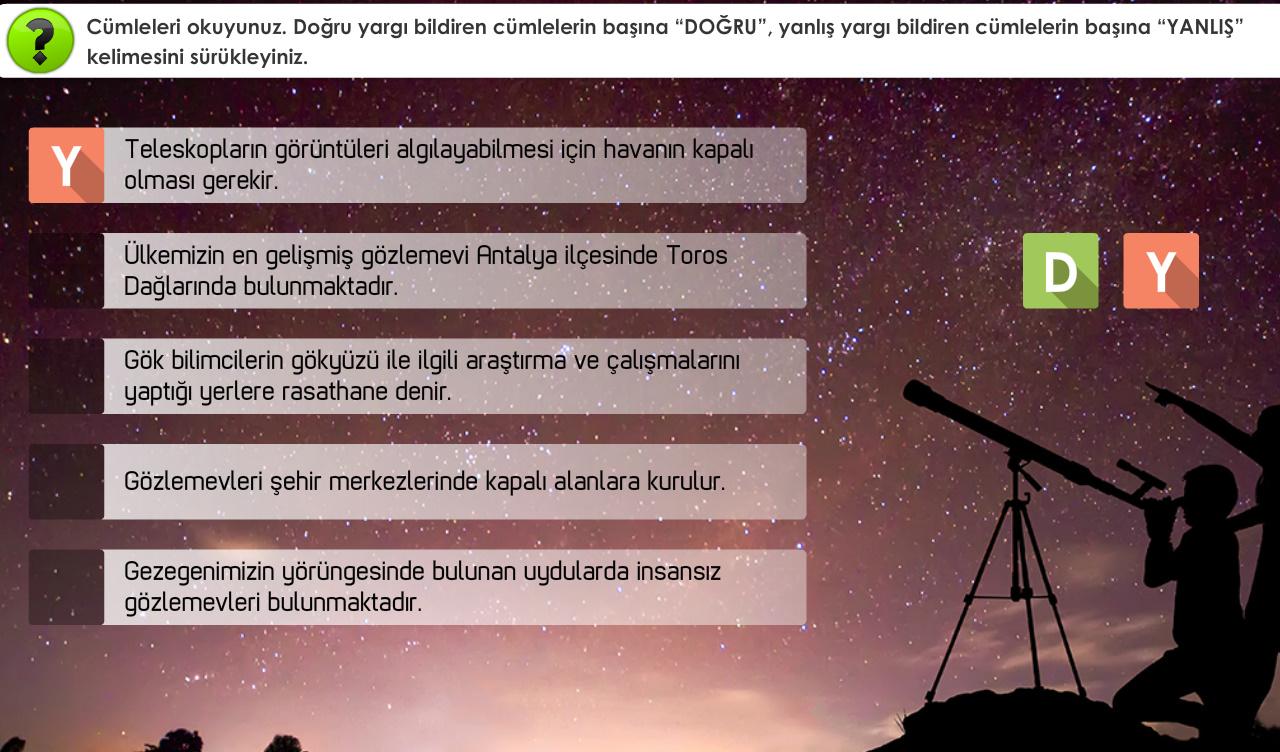 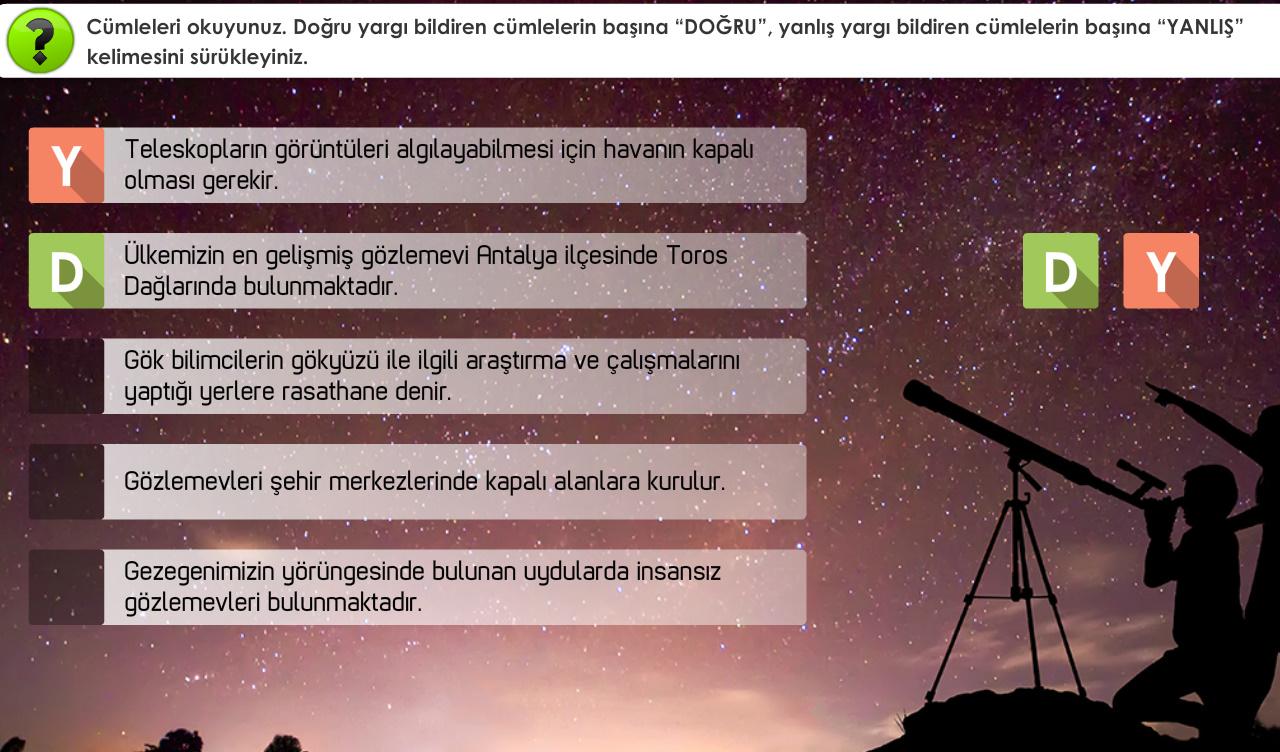 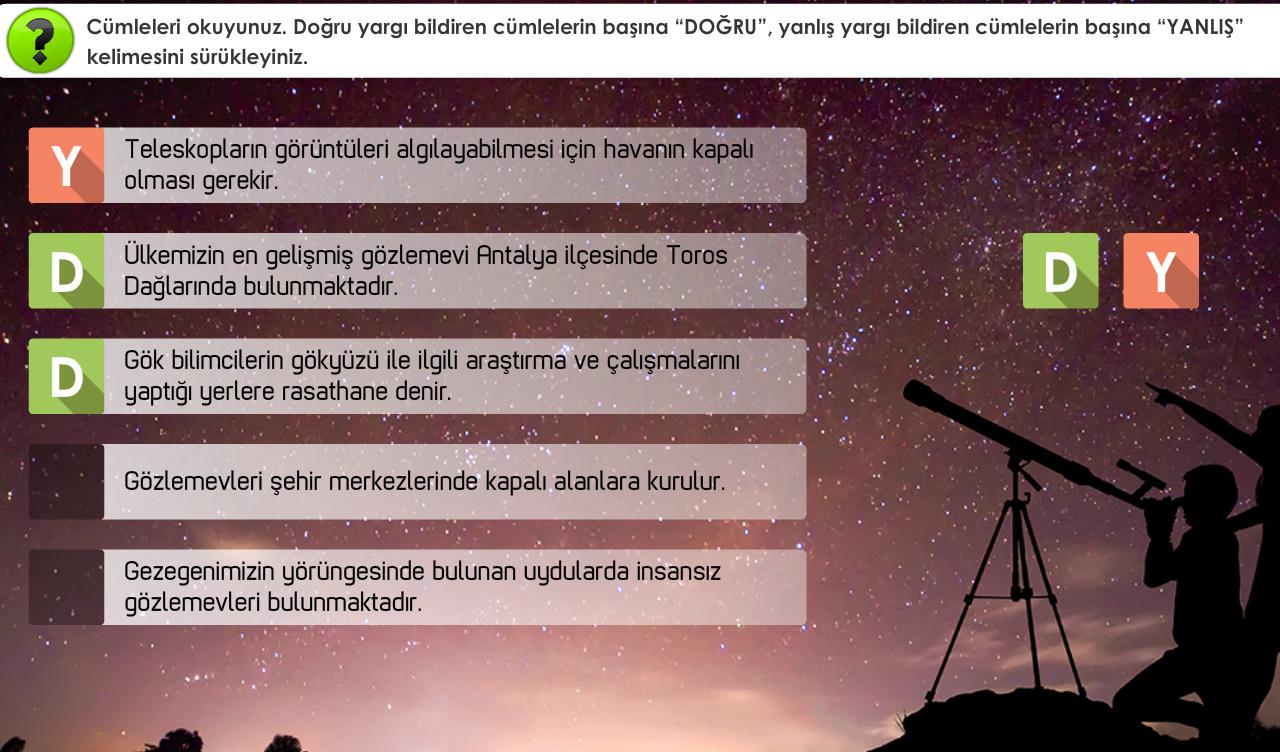 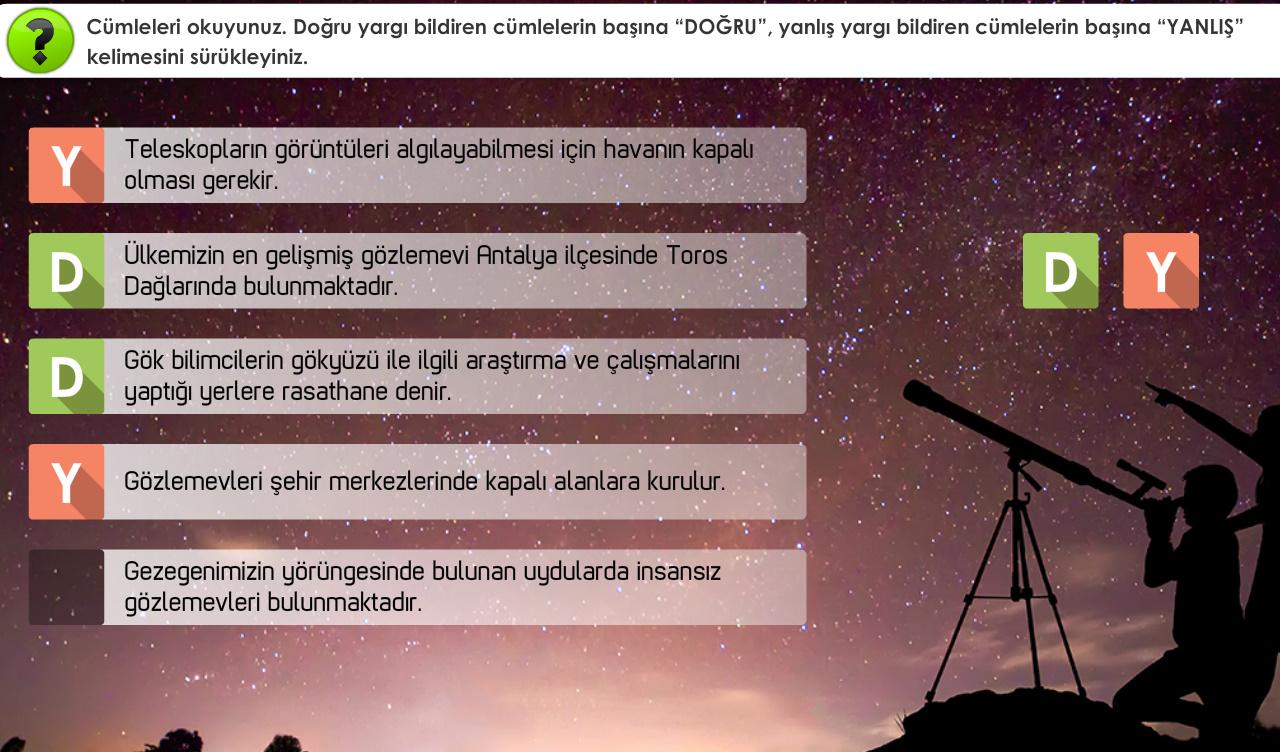 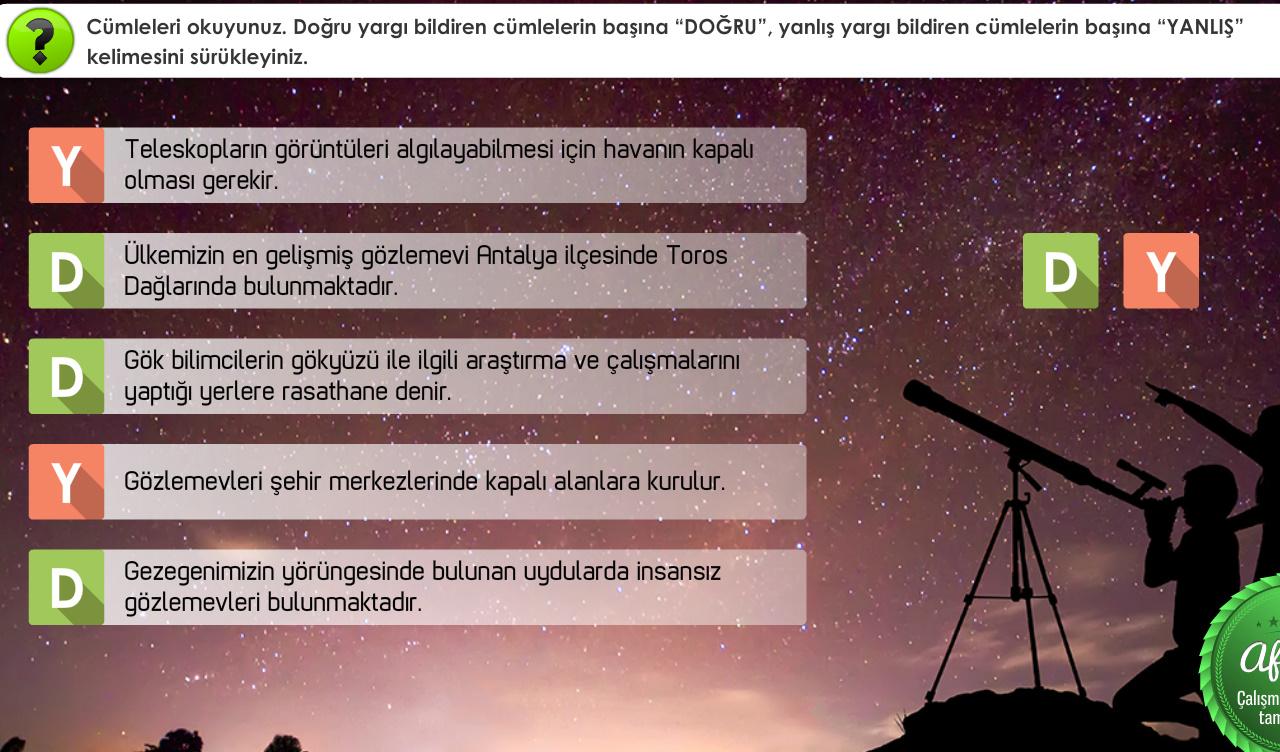 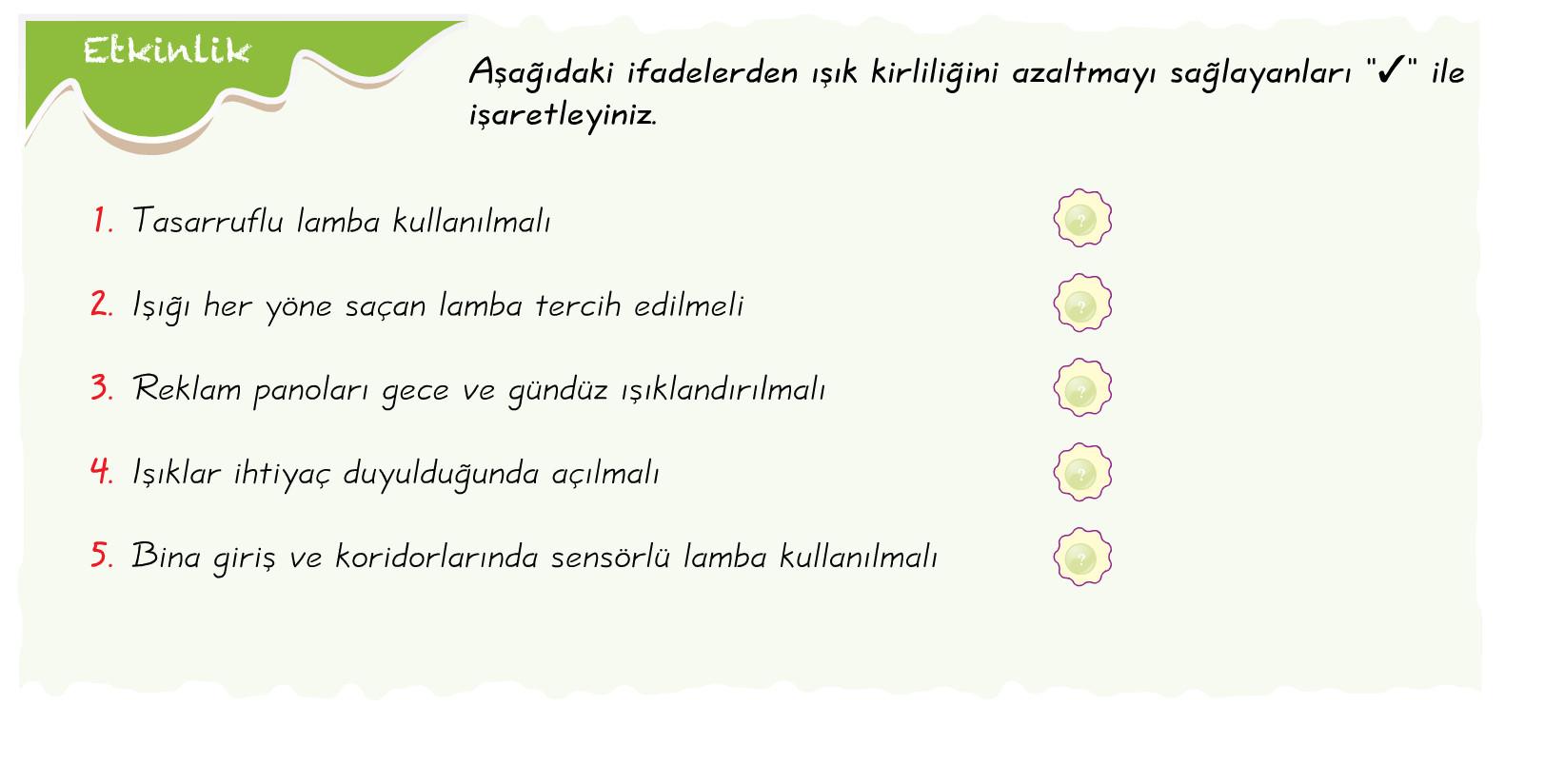 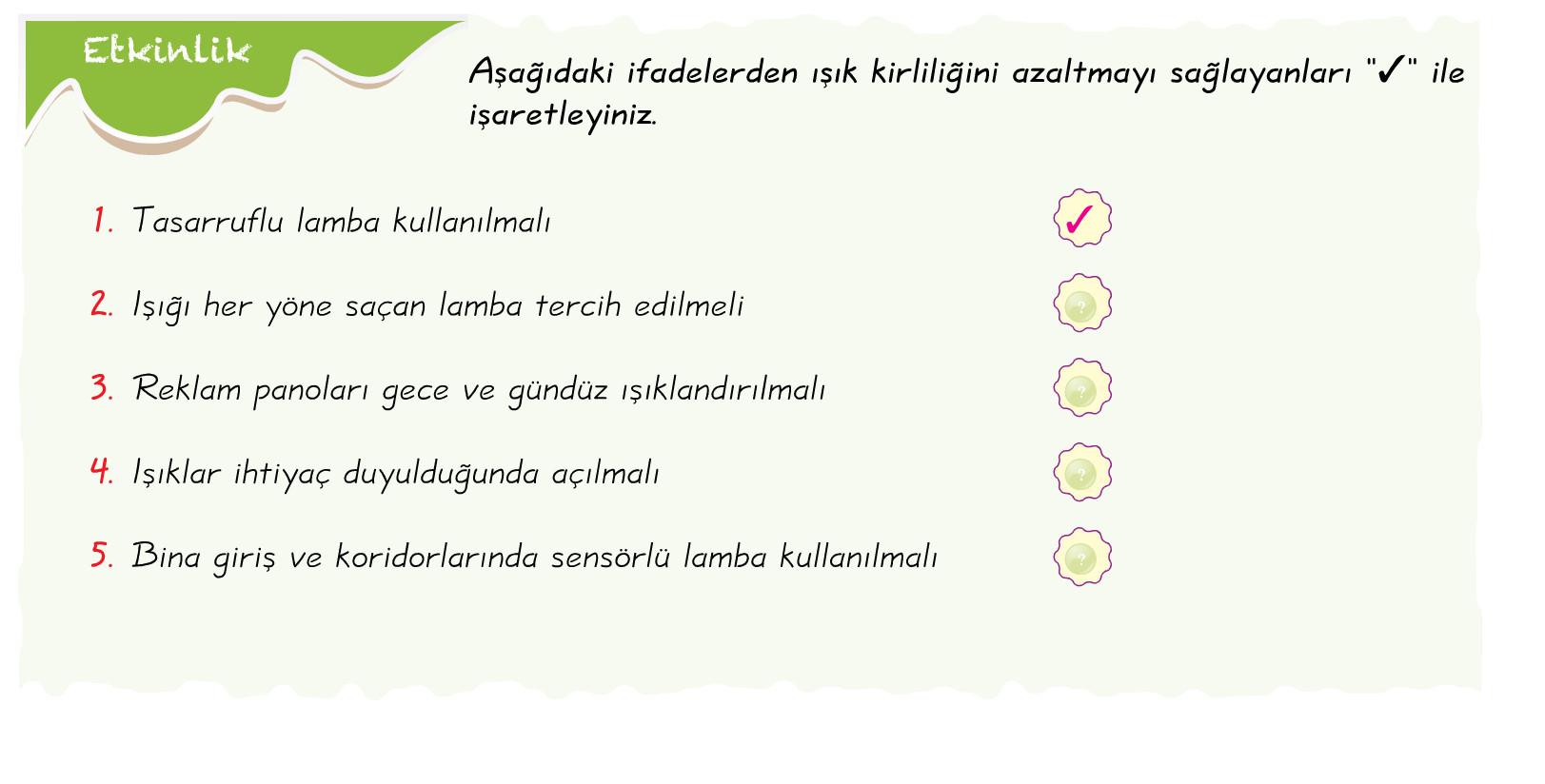 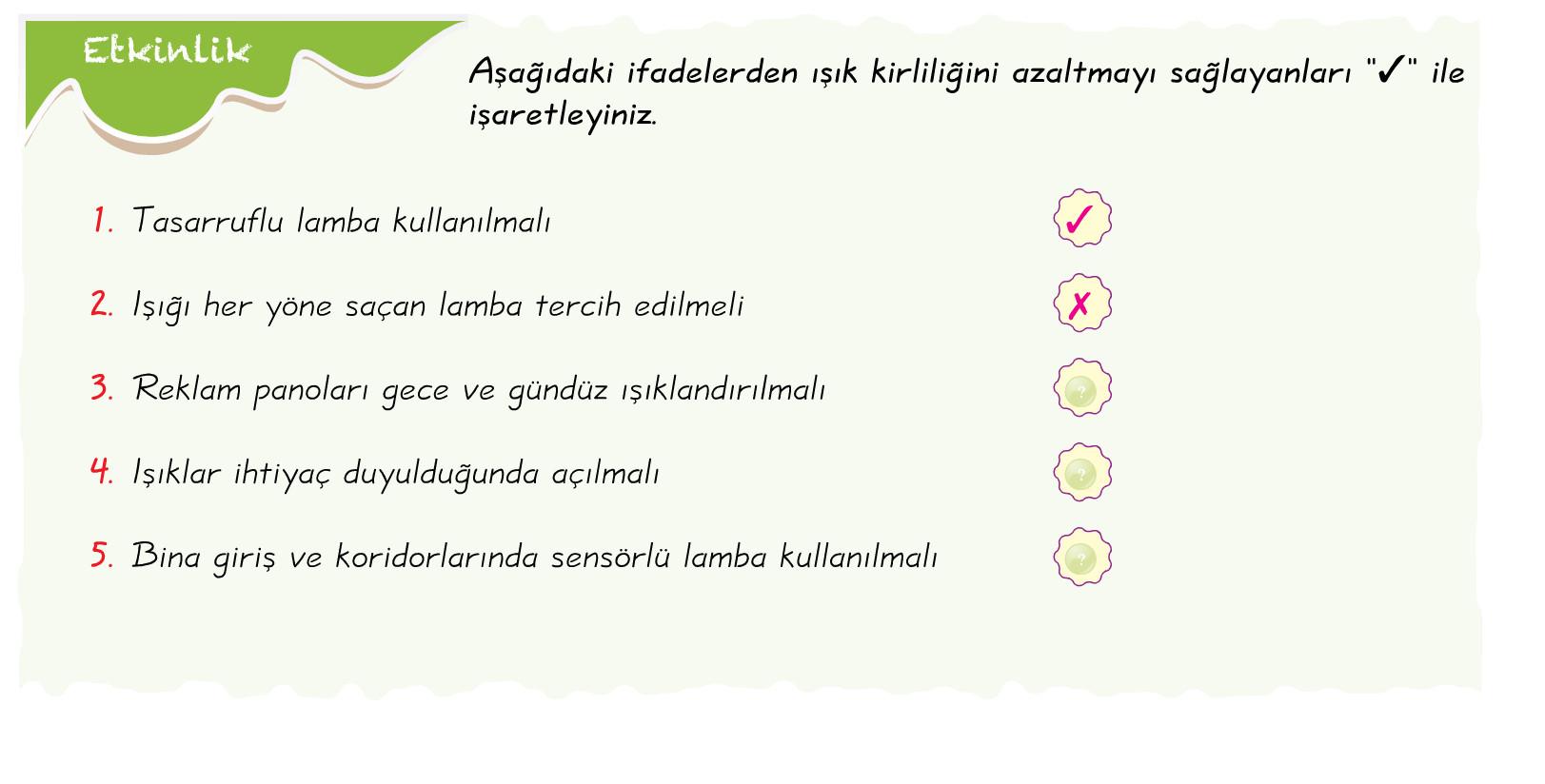 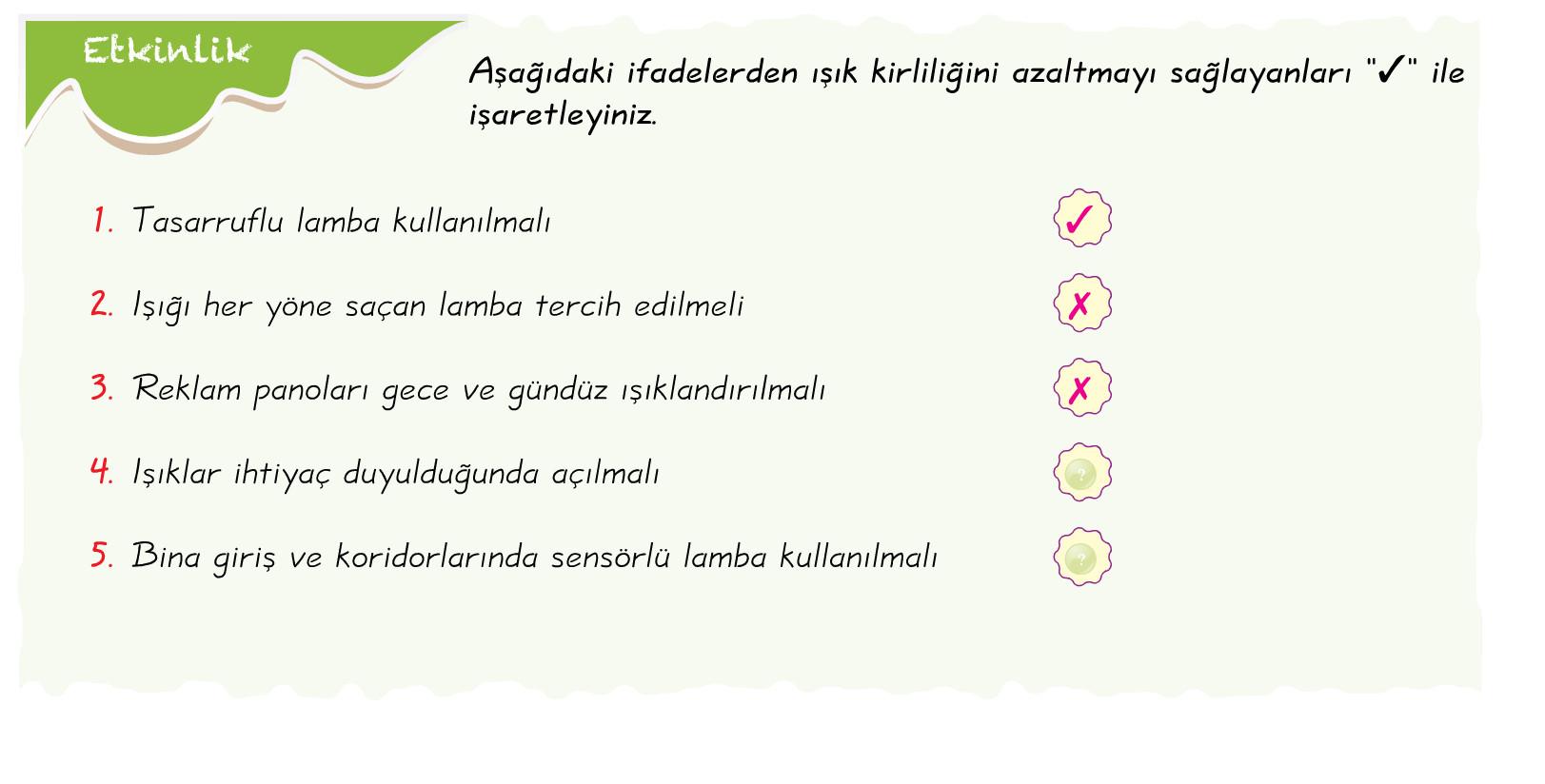 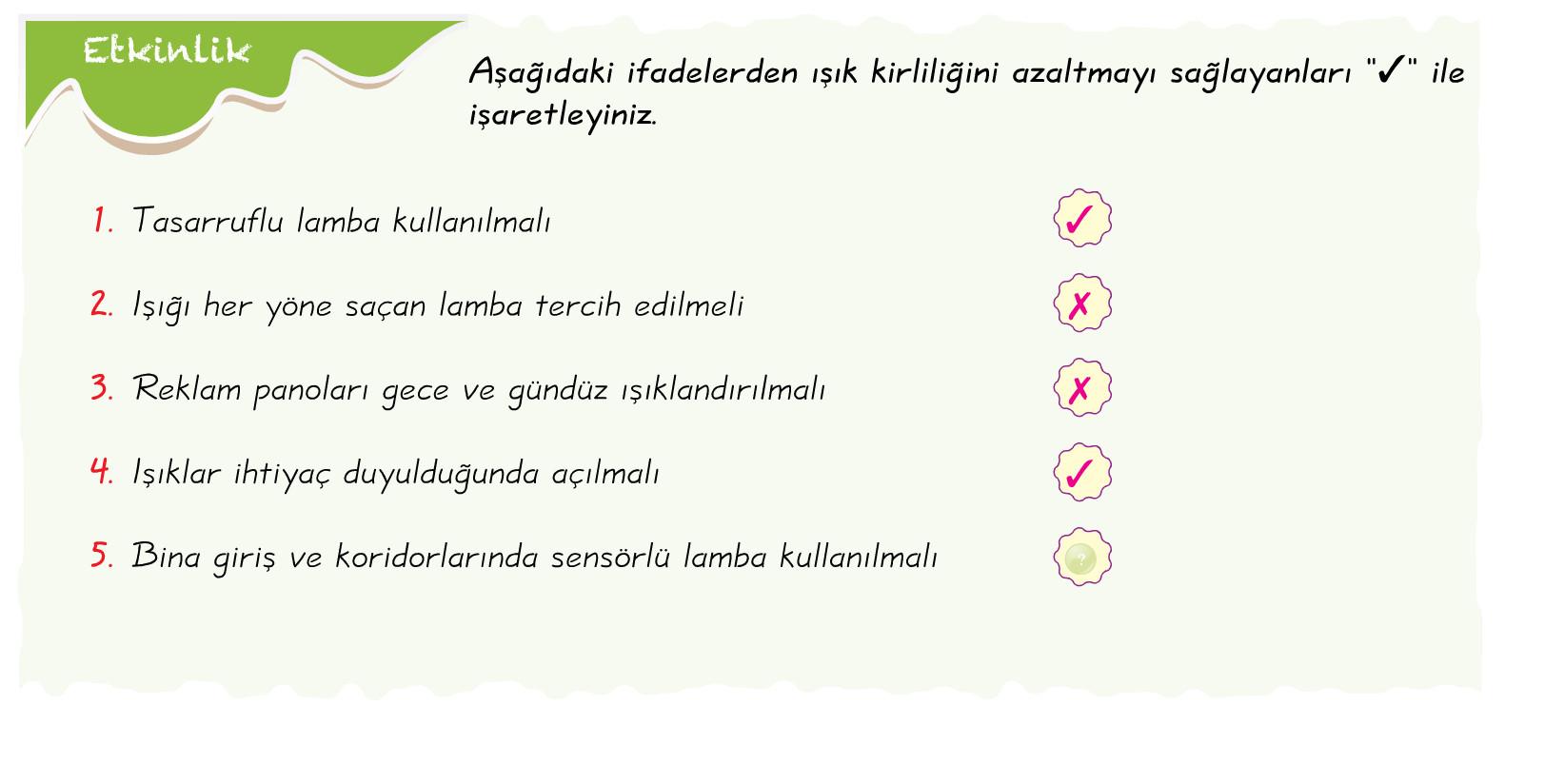 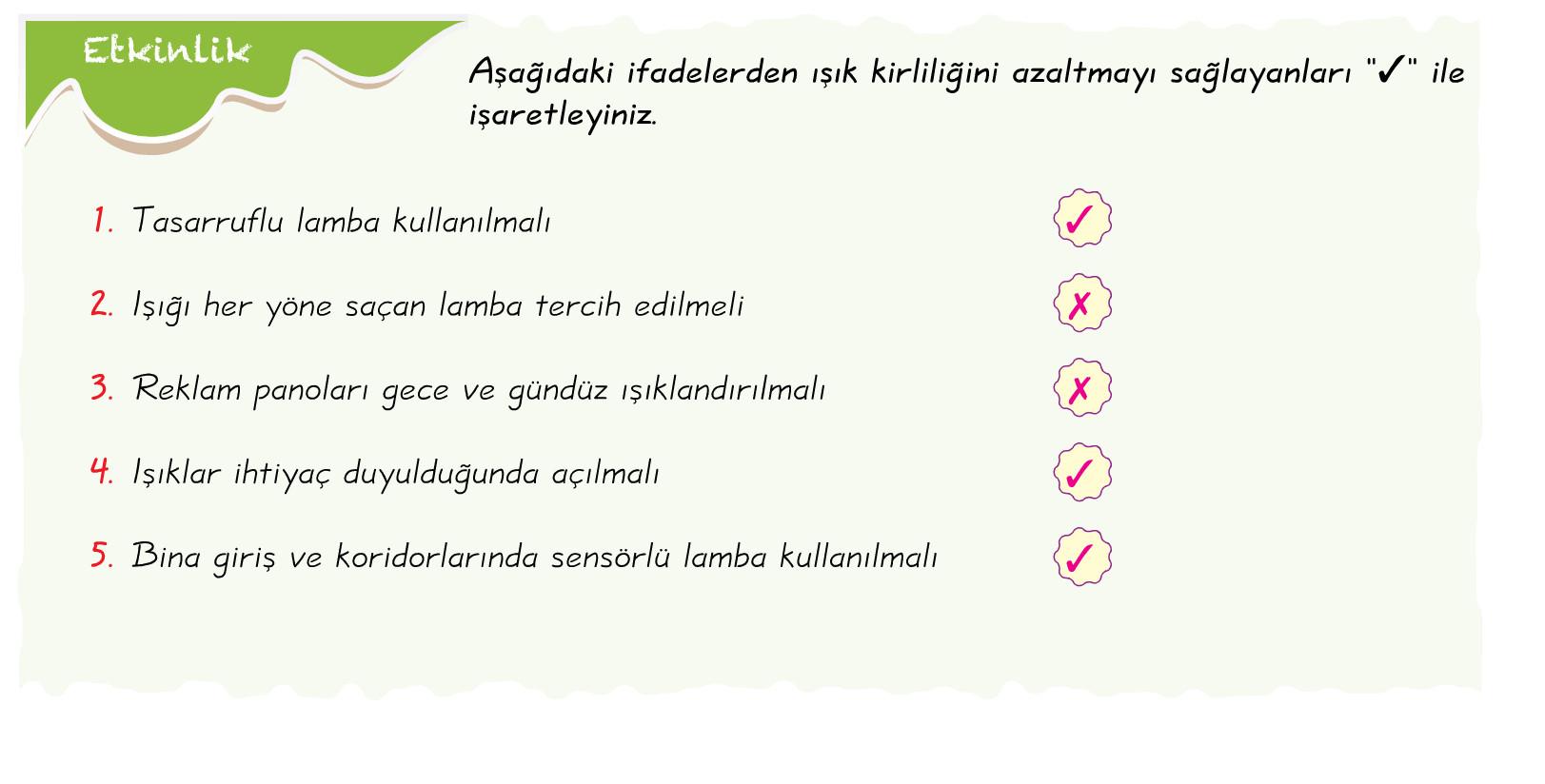 BATILI GÖK BİLİMCİLERİN ASTRONOMİYE KATKILARI
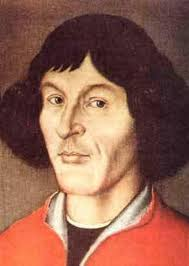 Copernicus (Kopernik): Dünyanın evrenin merkezi olmadığını öne sürmüştür. Gezegenlerin Güneş çevresinde döndüğünü söylemiştir.



Kepler: Dünyanın ve diğer gezegenlerin Güneşin etrafında eliptik bir yörüngede dolandığını söyleyen ilk bilim insanıdır.


Galileo: Copernicus'un öne sürdüğü güneş merkezli evren kuramını benimsemiş. Astronomide kullanılan ilk mercekli teleskopu icat etmiştir. Teleskopla güneş lekelerini gözlemlemiştir.
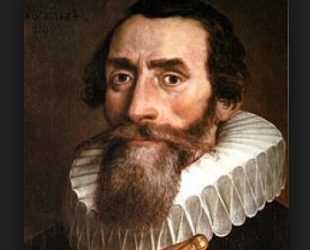 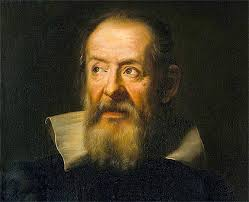 Edwin Hubble
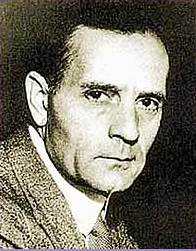 Galaksilerin varlığını keşfetmiştir.
Hubble Uzay Teleskobu, ismini  Edwin Hubble'dan almaktadır.
TÜRK-İSLAM GÖKBİLİMCİLERİNİN ASTRONOMİYE KATKILARI
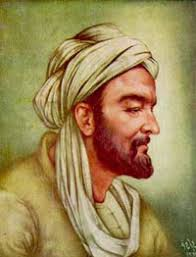 Harezmi: Cebir bilimiyle ilgilenen ilk Türk bilim insanıdır.



Biruni: Fars matematikçi ve astronomudur. Dünya’nın döndüğünü belirten ilk bilim insanıdır. Güneş ve gezegenlerin hareket yönleri tespit etmiştir.



Uluğ Bey: Türk matematikçi ve astronomudur. Rasathaneler yaptırmıştır. 
En önemli rasathanesi Semerkant’tadır.
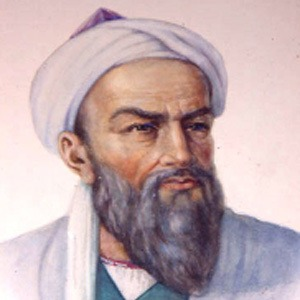 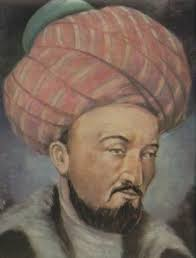 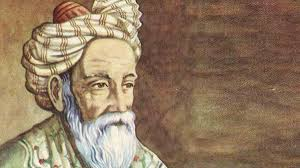 Ömer Hayyam: Dünya’nın ilk rasathanesini kuran, Celali takvimini hazırlayan bilim insanıdır.



Takiyuddin: Osmanlı devletinin ilk rasathanesini 
kurmuştur.
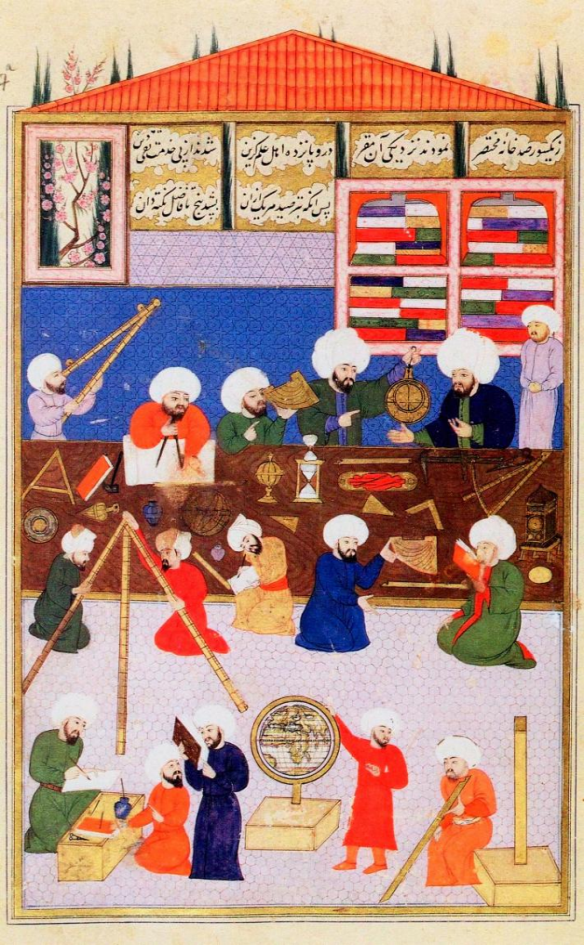 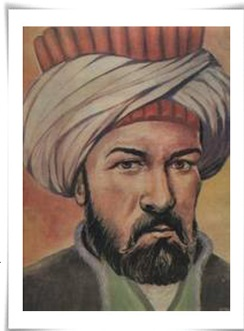 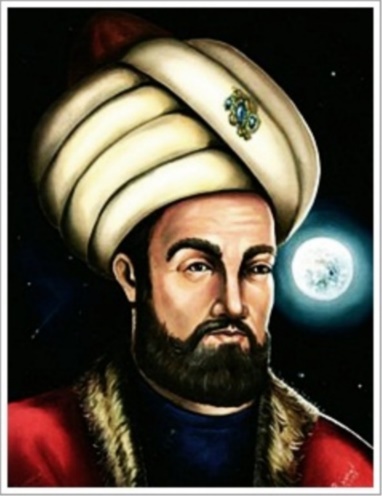 Ali Kuşçu: Türk matematikçi ve gökbilimcidir.  Gezegenlerin hareketleri, birbirlerine olan uzaklıkları, Dünya’nın şekli ve iklimlerle ilgili araştırmalar yapmıştır. İstanbul’un enlem ve boylamını ölçmüştür. Çeşitli güneş saatleri de yapmıştır. Gerçeğe en yakın hâliyle Ay’ın ilk haritasını çizen bilim insanıdır.
Yaptığı başarılı çalışmalarından dolayı Ay’ın bir bölümüne Ali Kuşçu’nun ismini vermiştir.
Caca Bey : Kırşehir’de gözlemevi yaptırmış Türk devlet adamıdır.
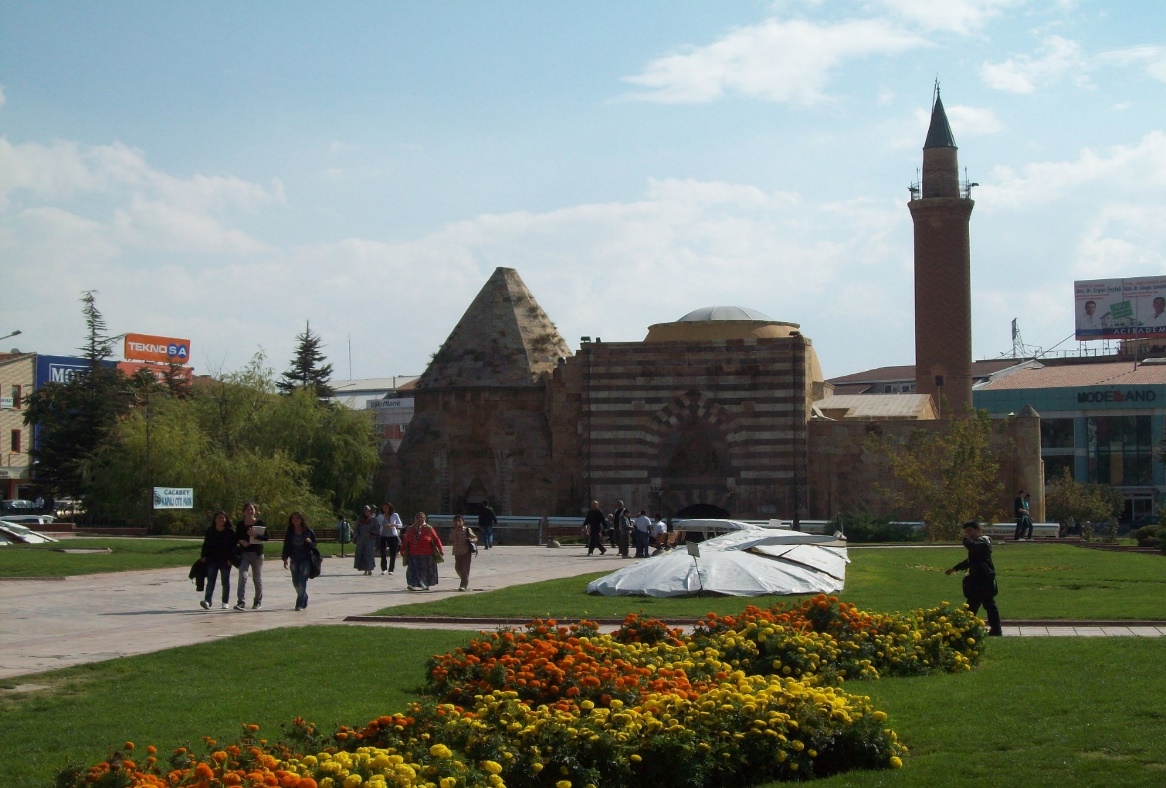 Türkiye’de uzay araştırmaları ile ilgili çalışma yapan kuruluşlar
Türkiye Bilimsel ve Teknolojik Araştırma Kurumu (TÜBİTAK)
Maden Teknik ve Arama (MTA)
Boğaziçi Üniversitesi Kandilli Rasathanesi
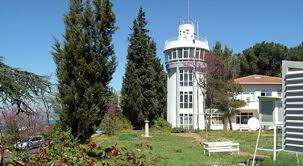 Kandilli Rasathanesi
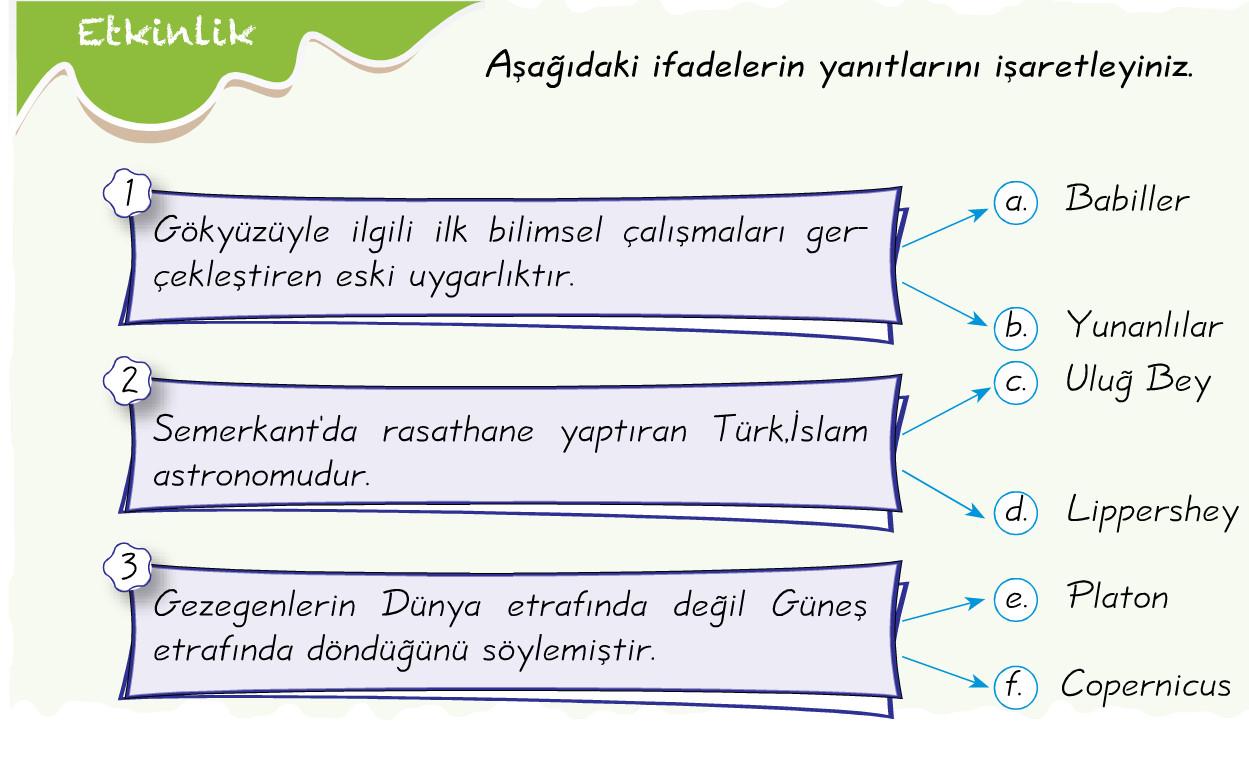 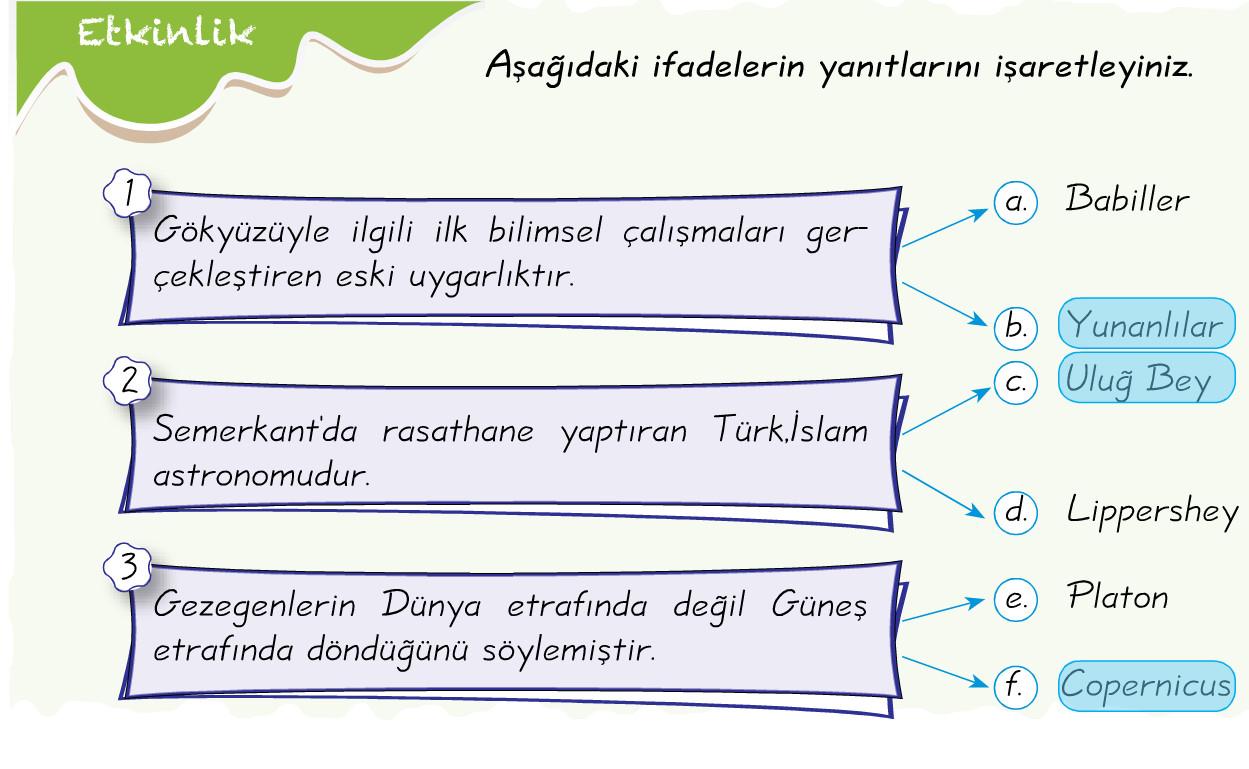 DEĞERLENDİRME SORULARI
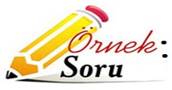 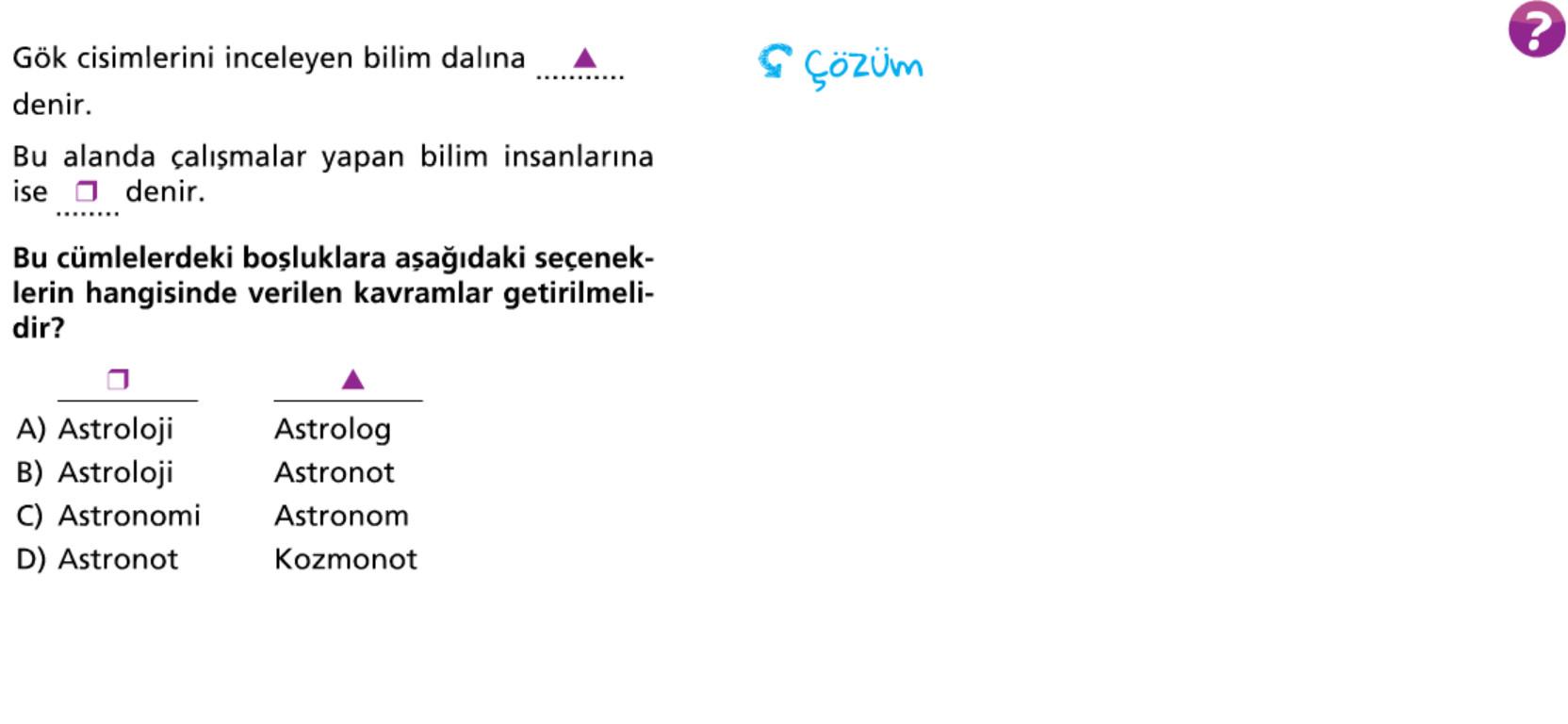 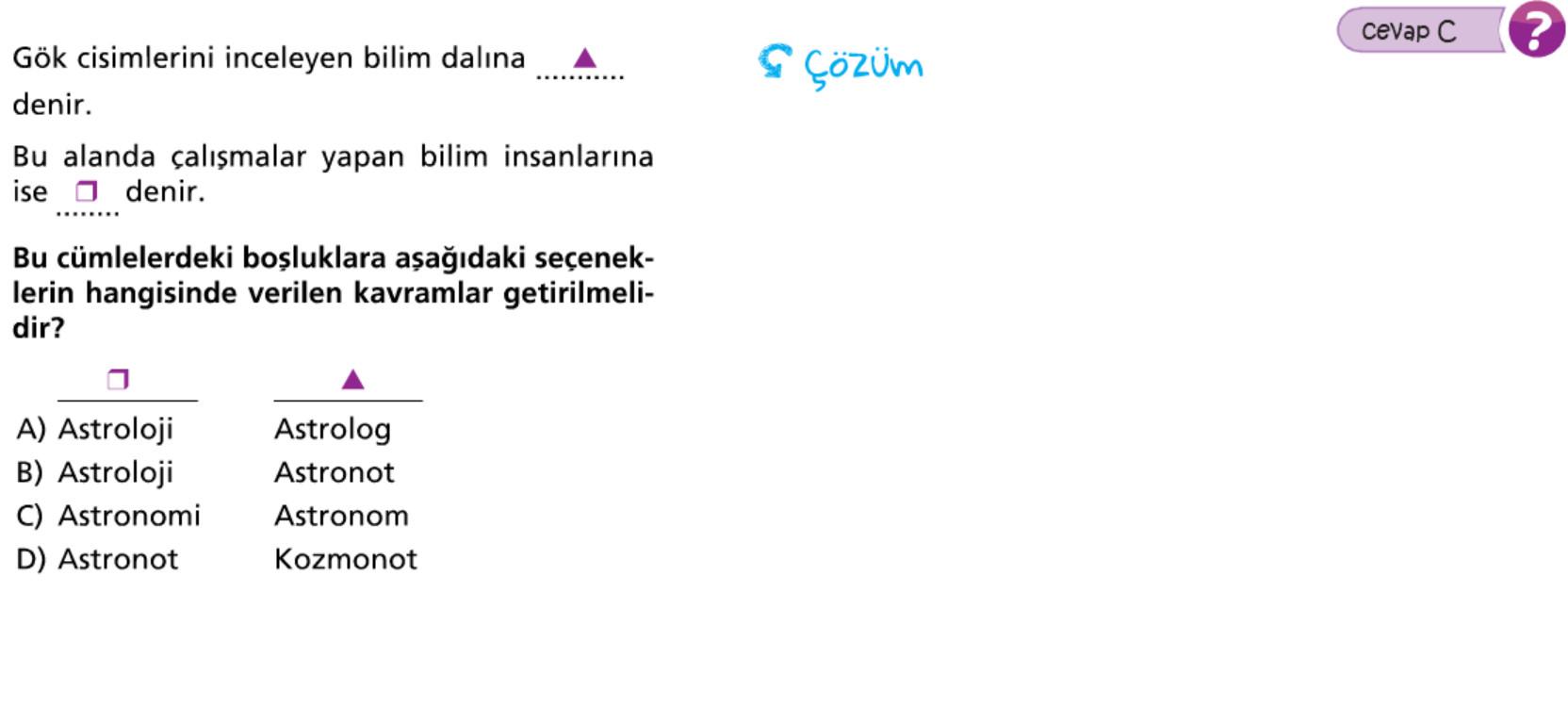 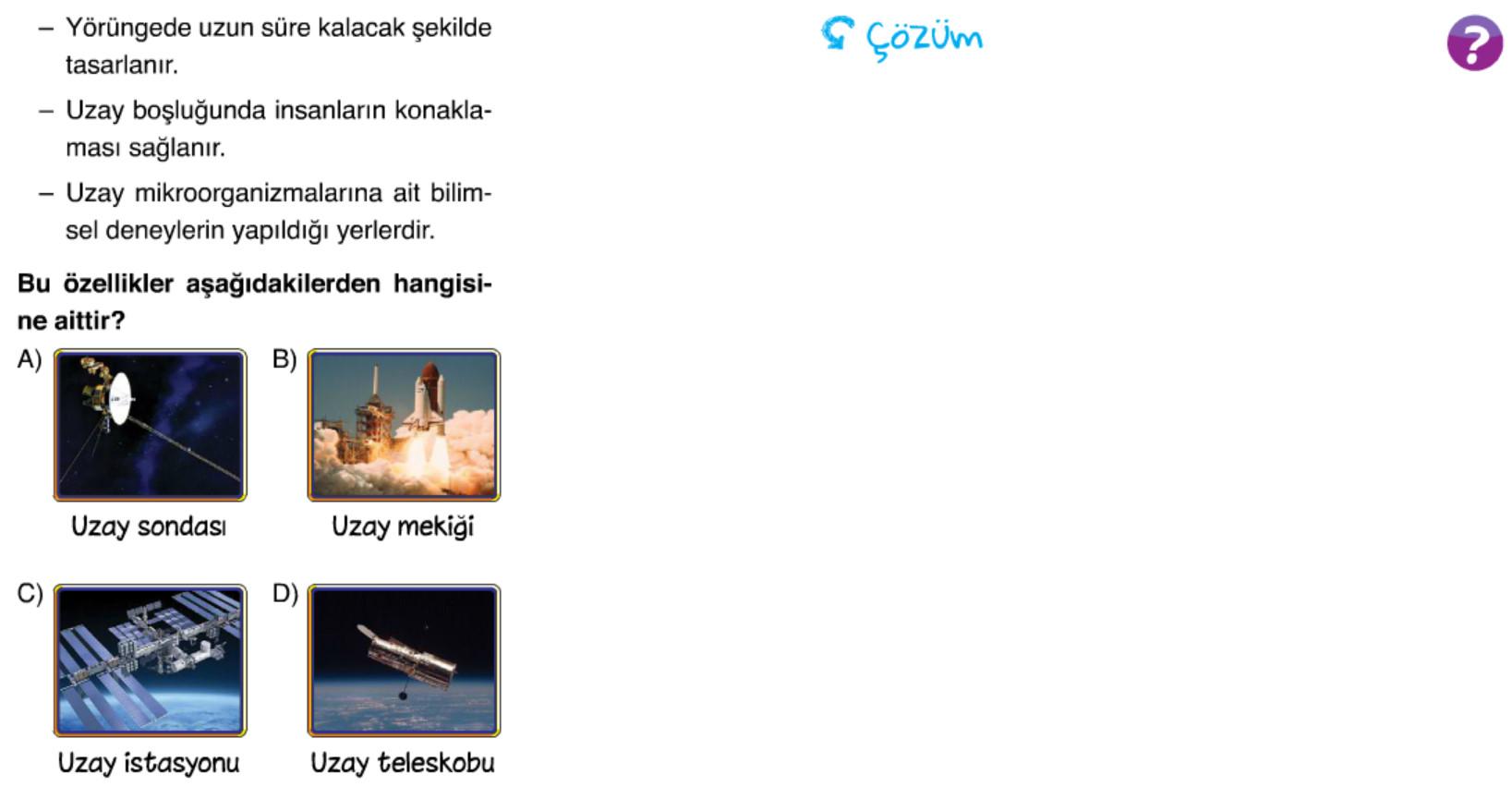 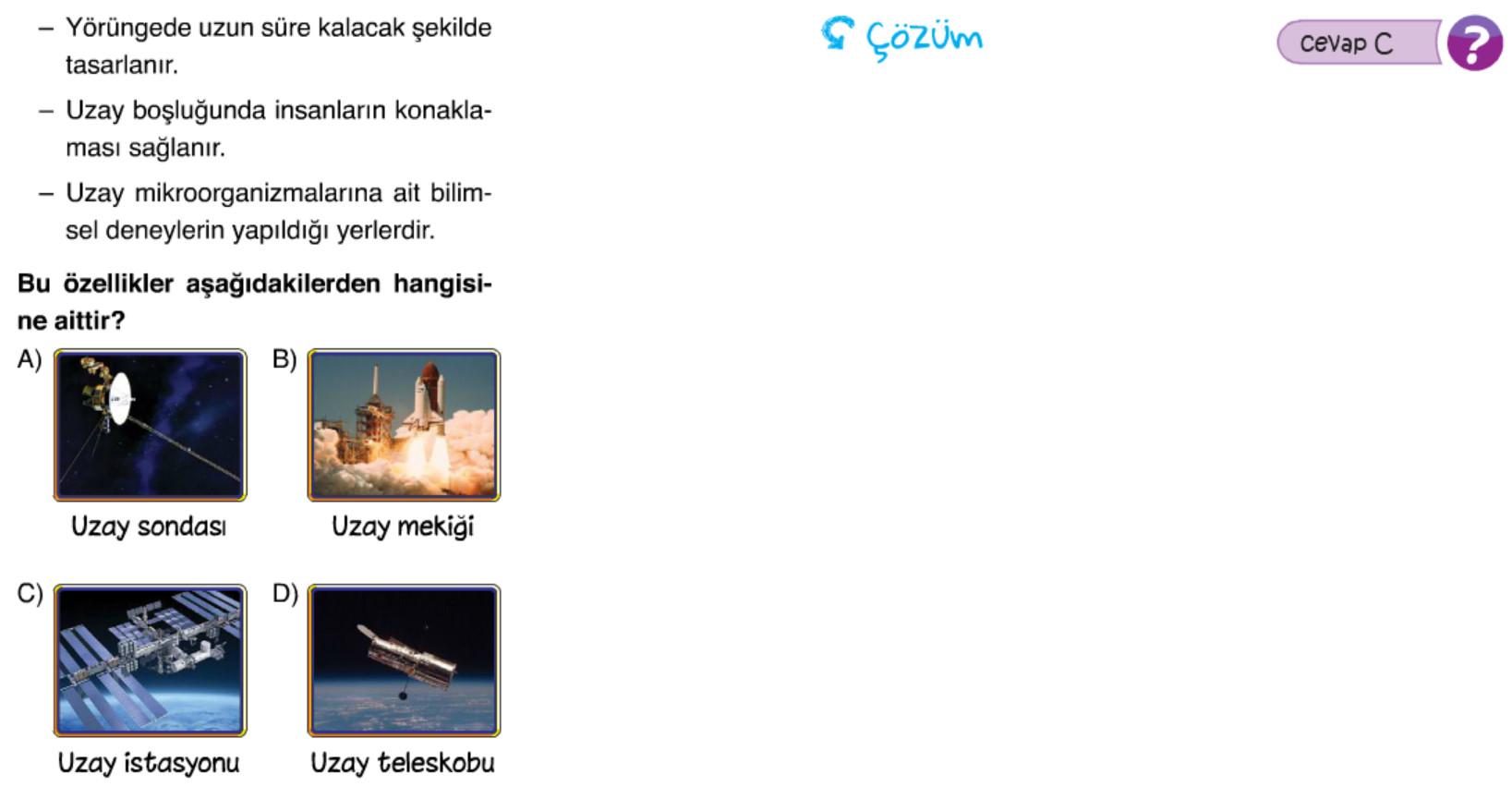 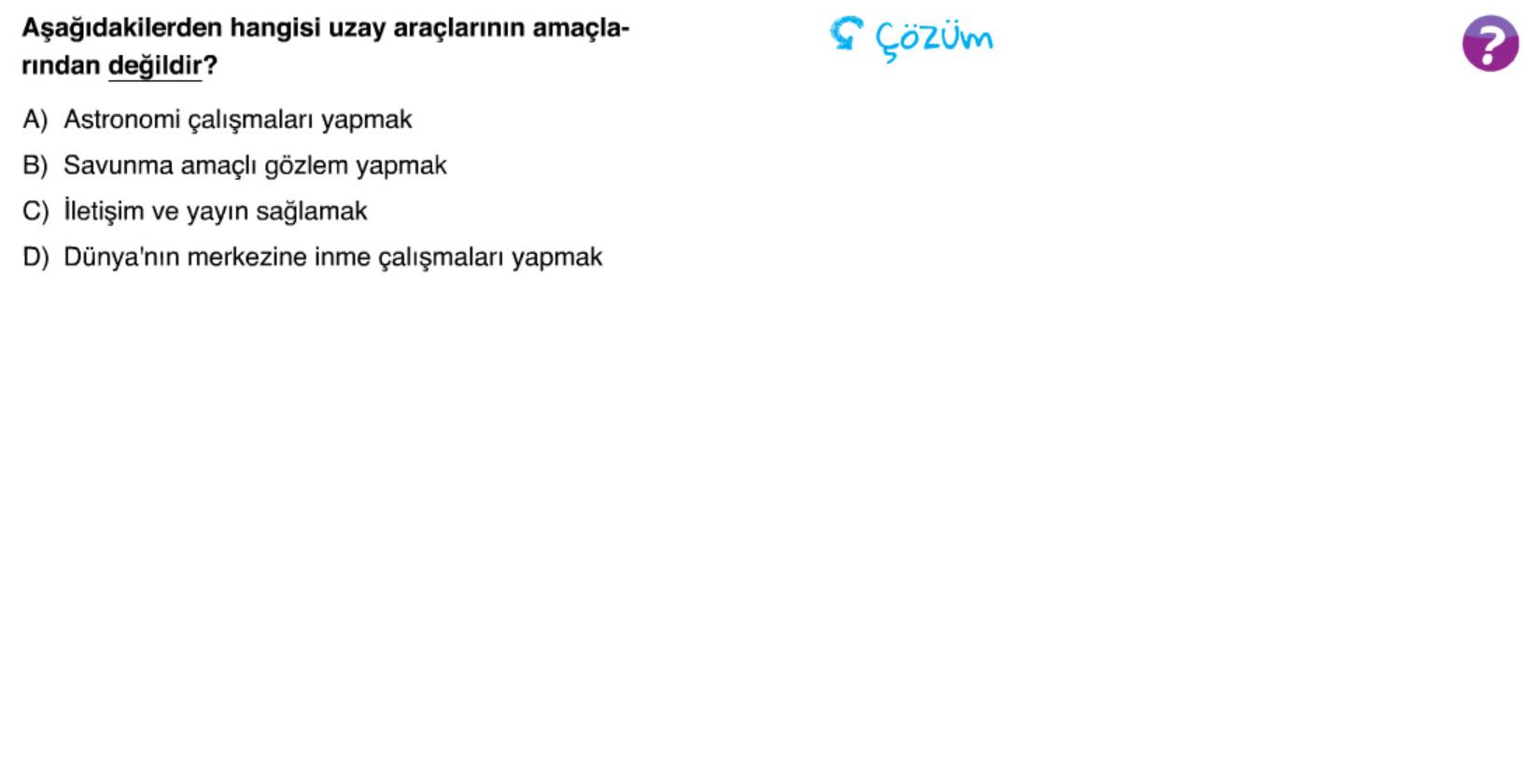 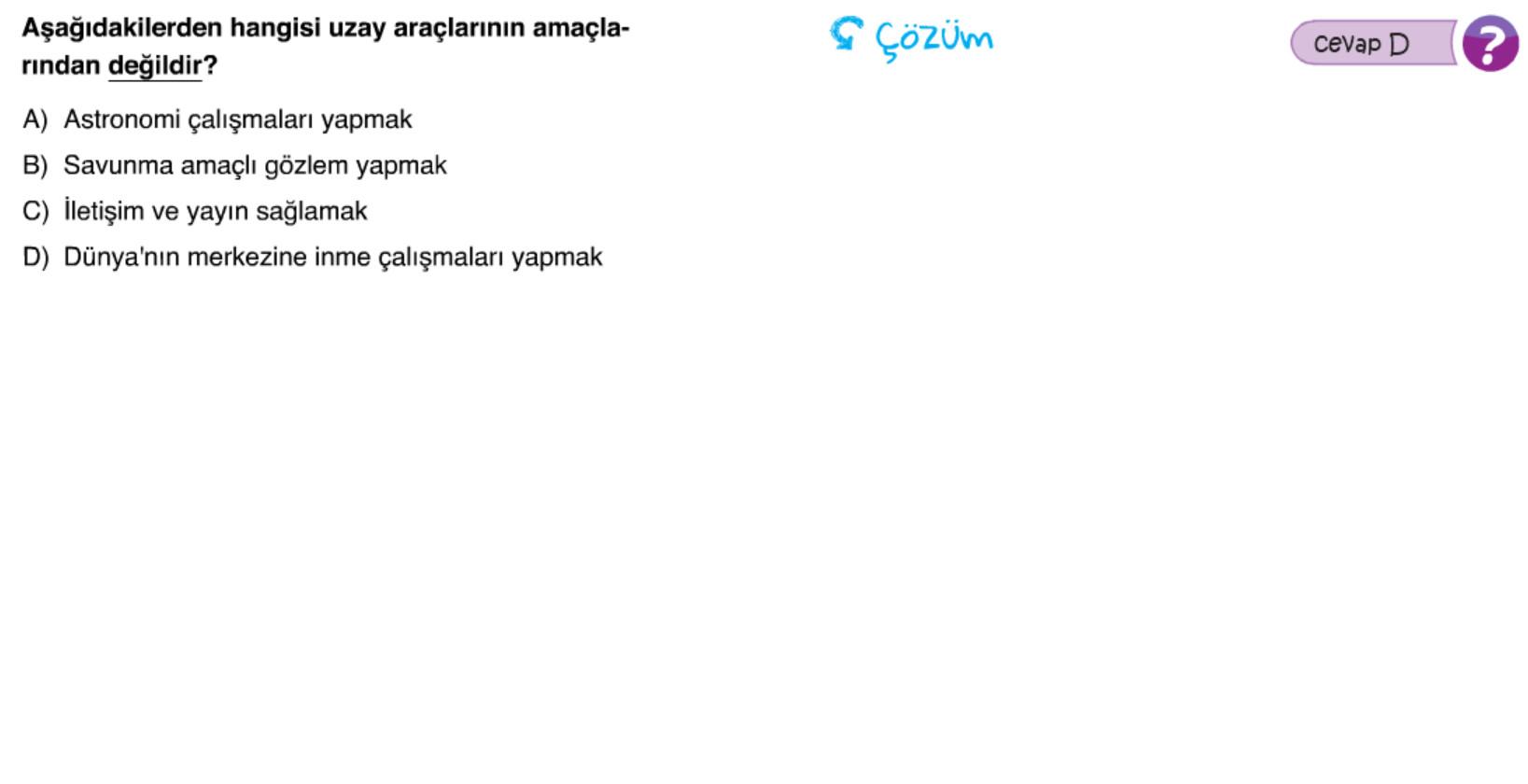 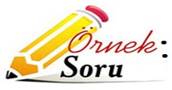 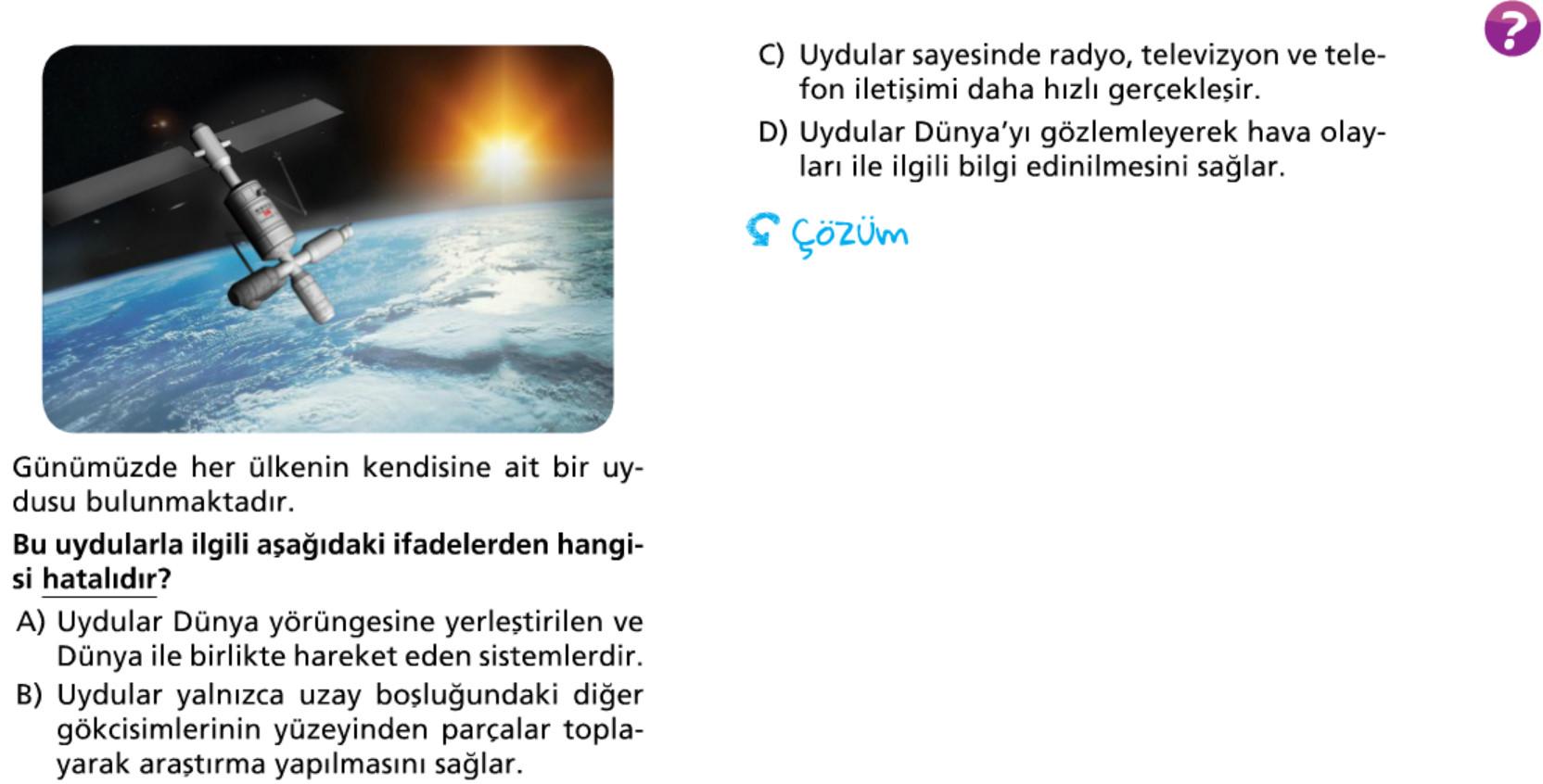 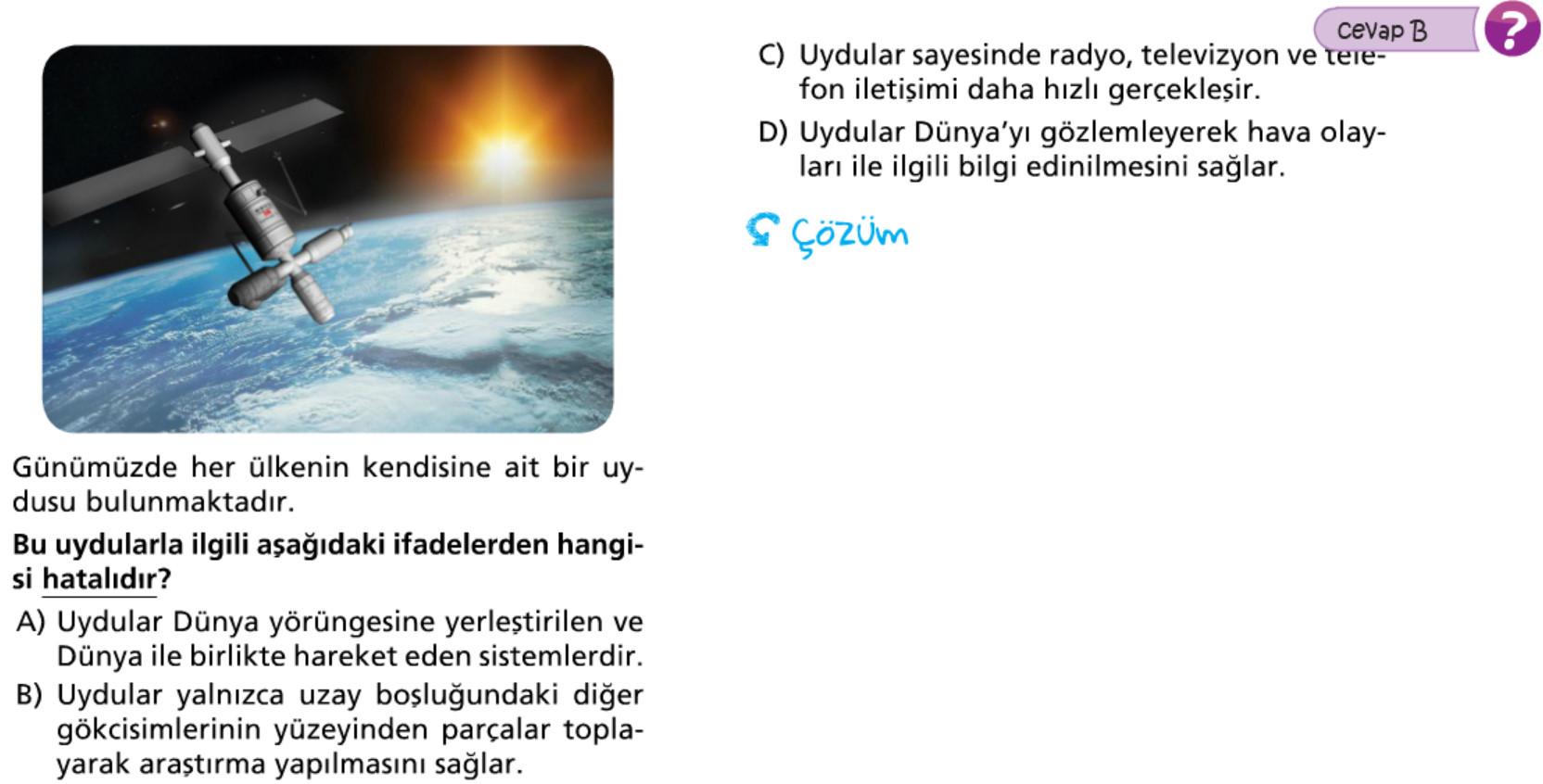 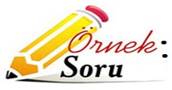 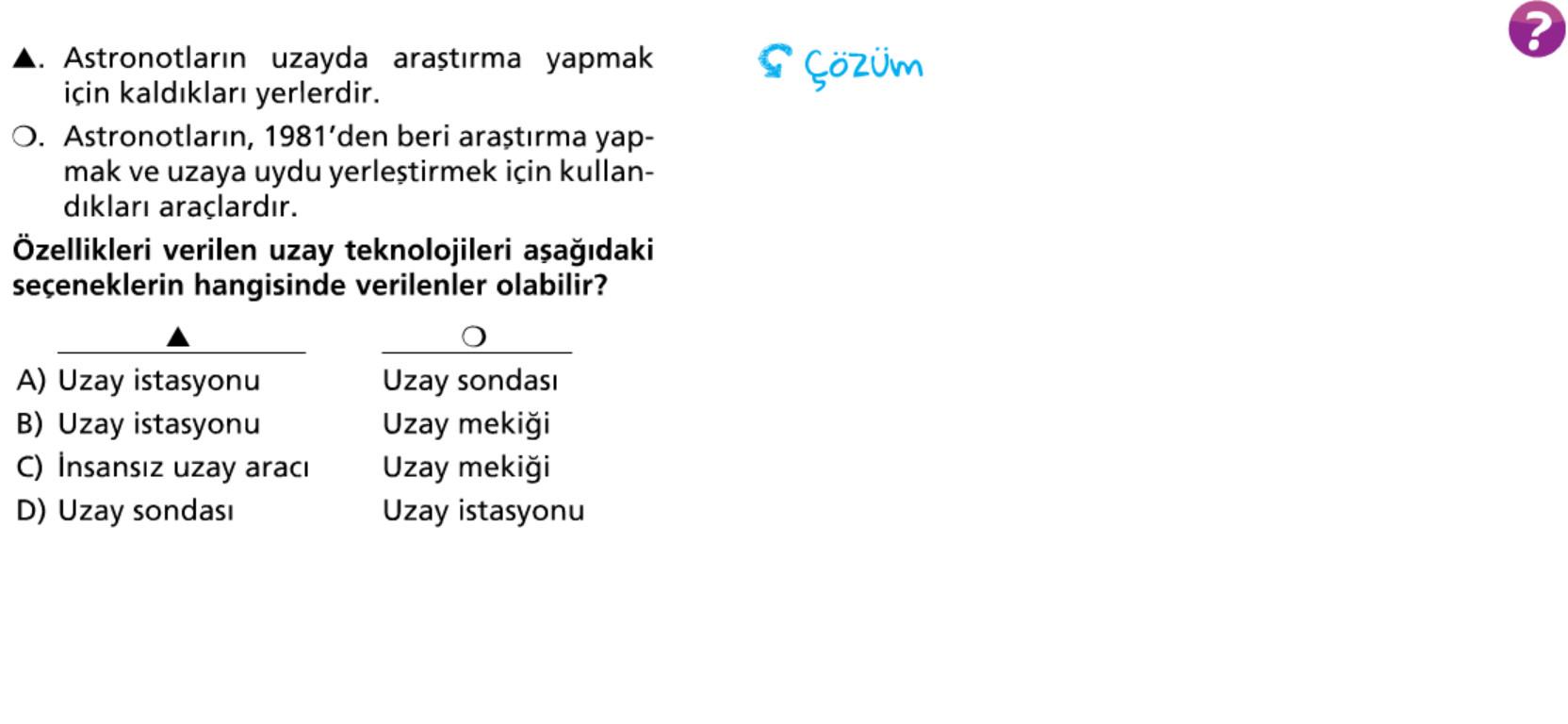 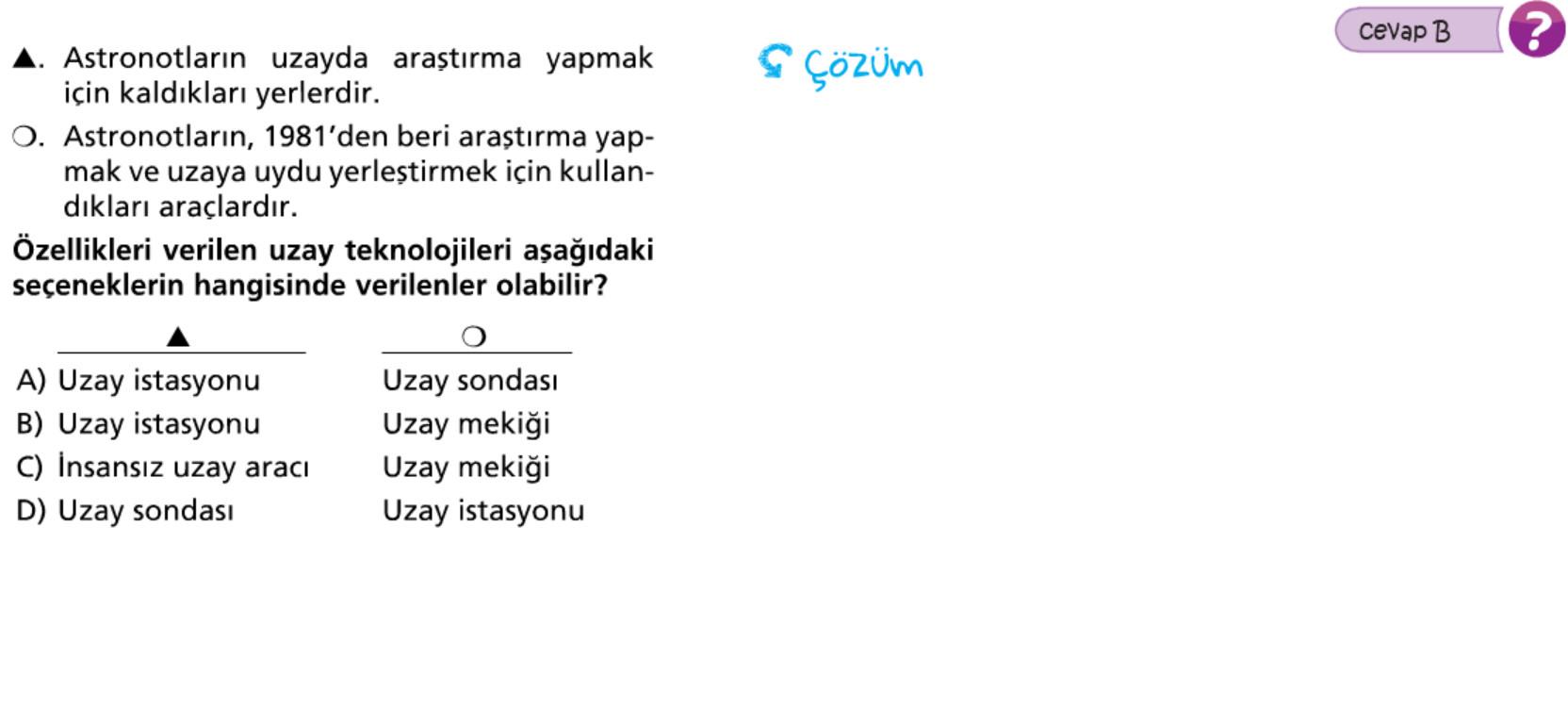 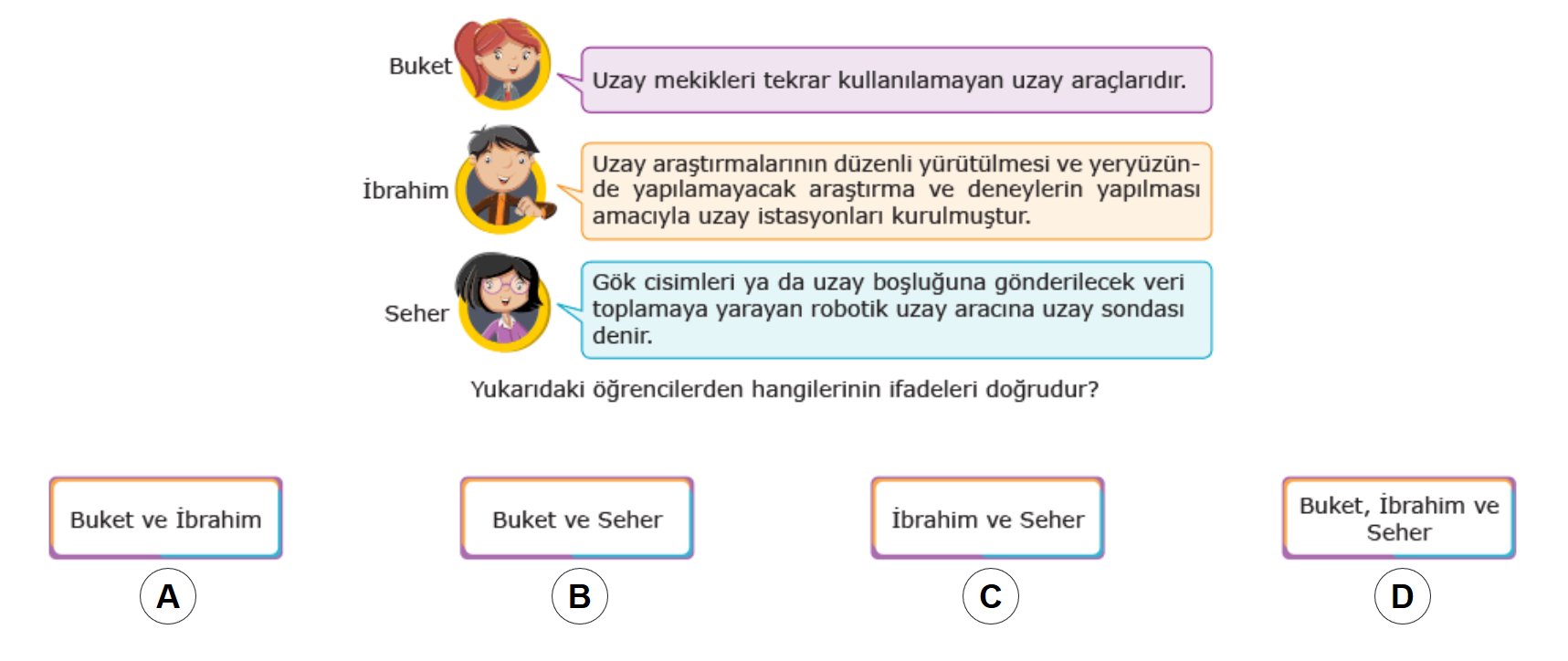 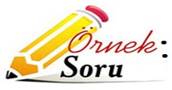 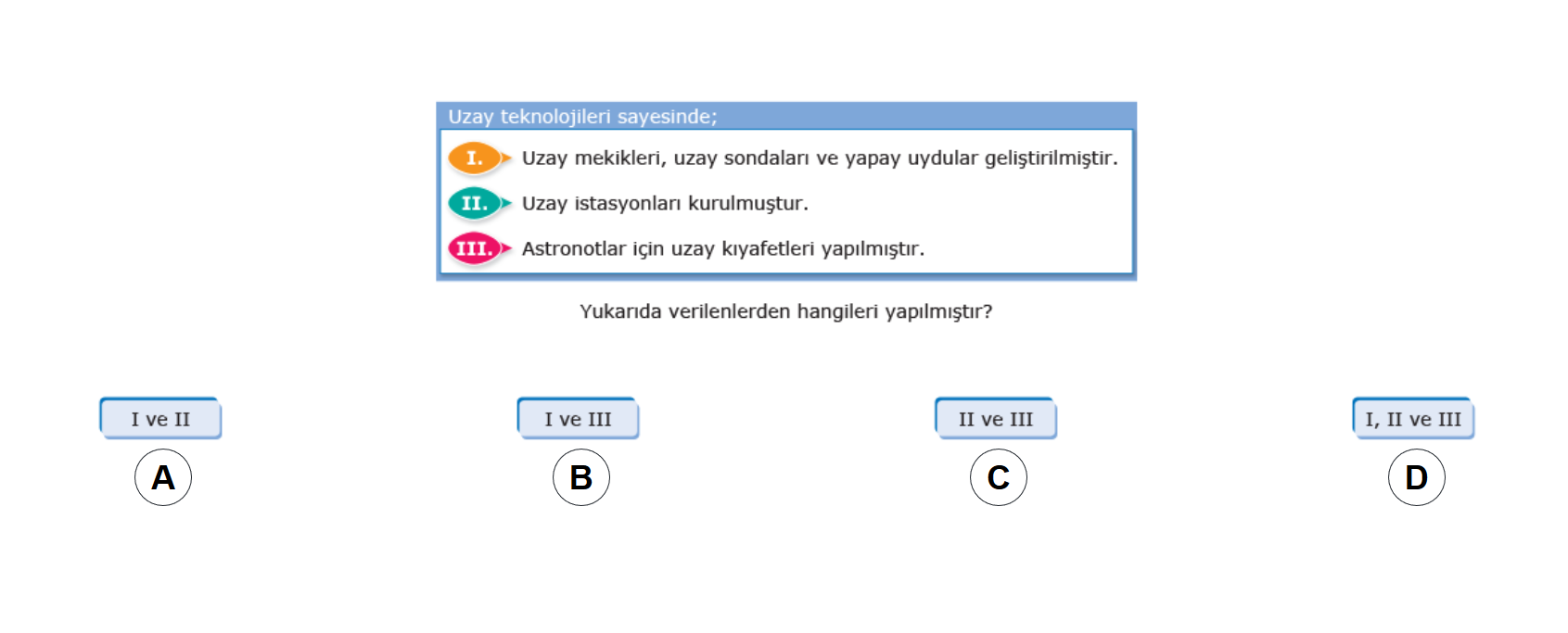 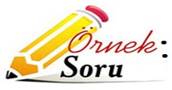 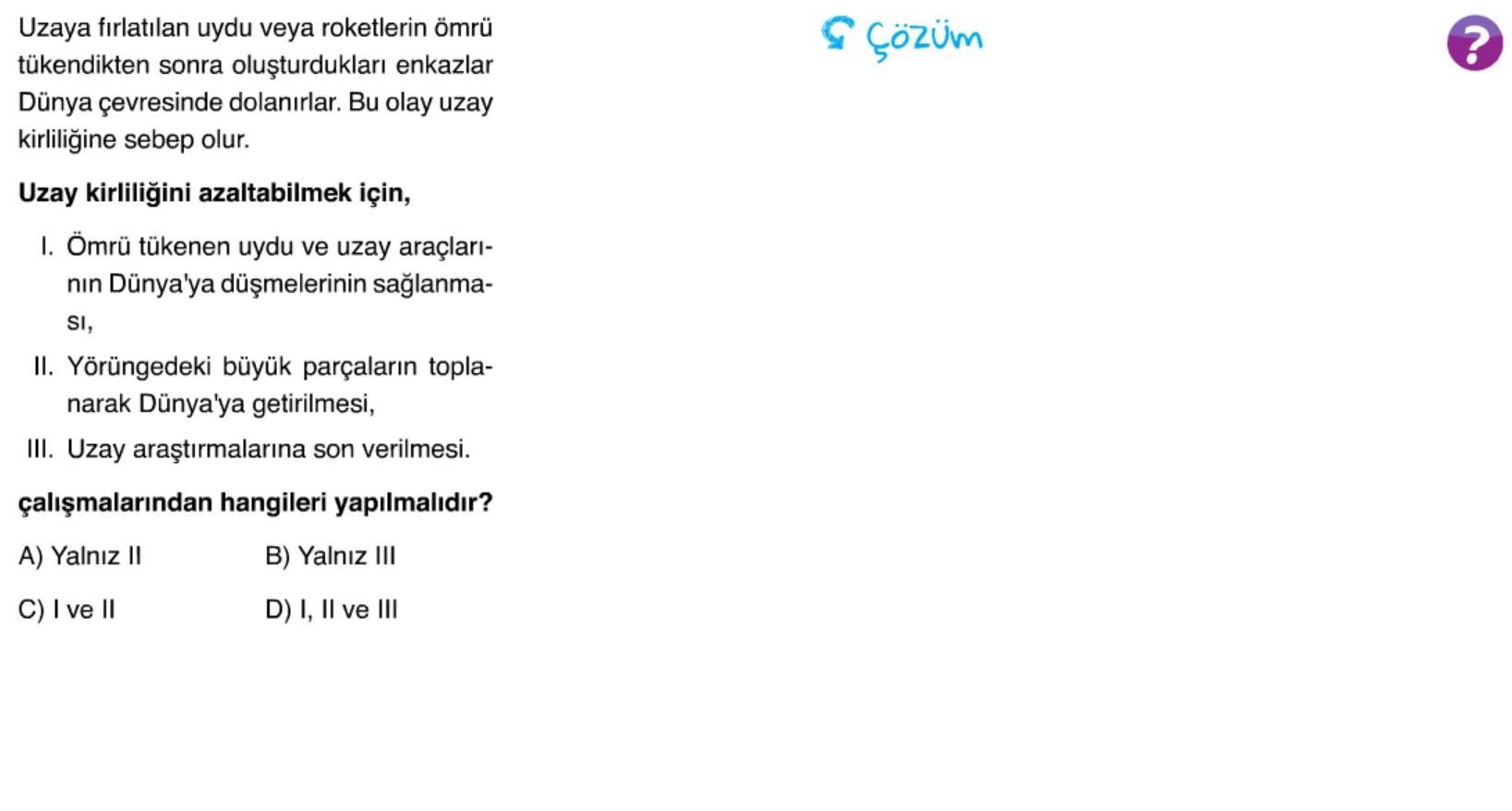 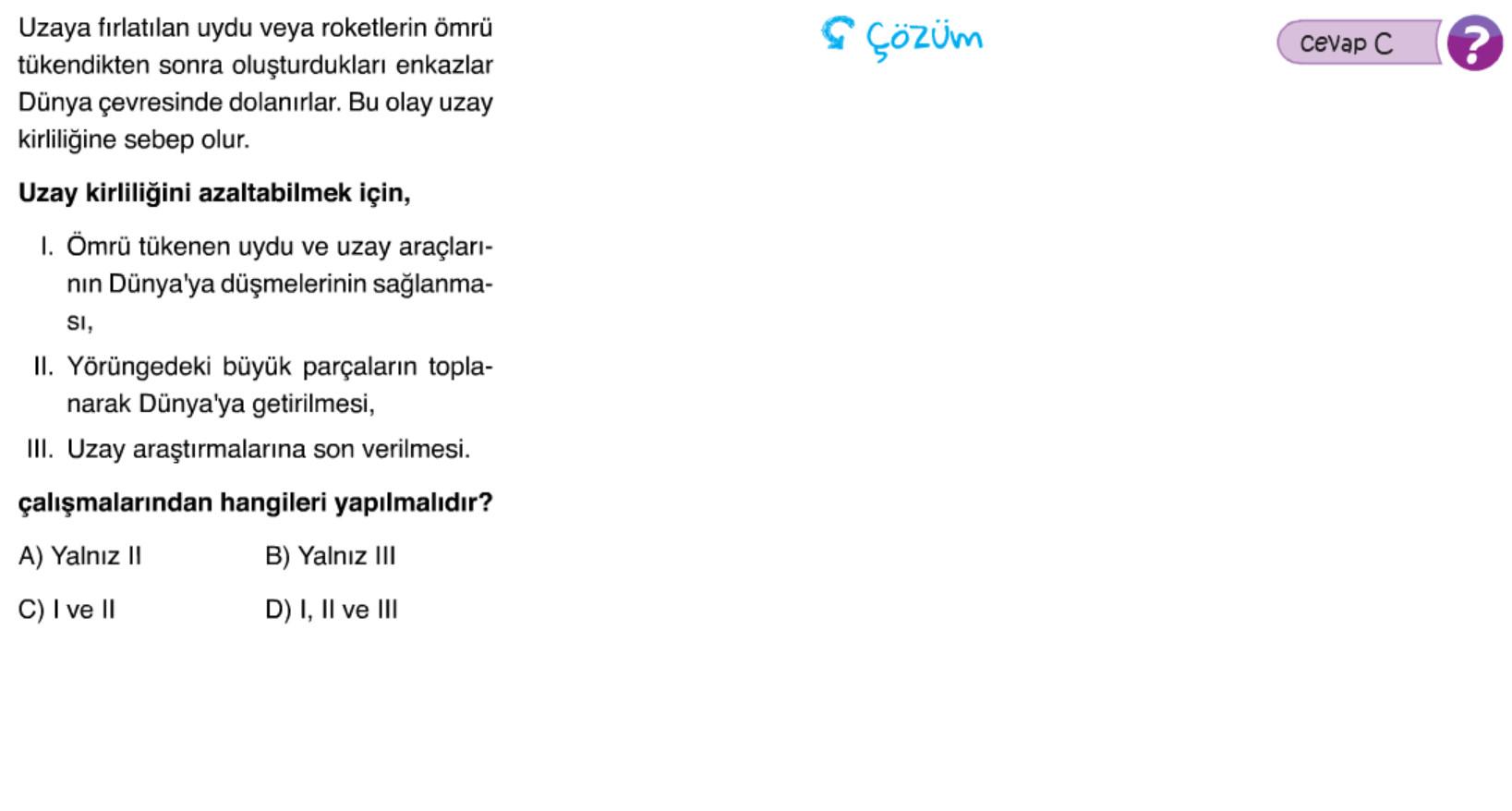 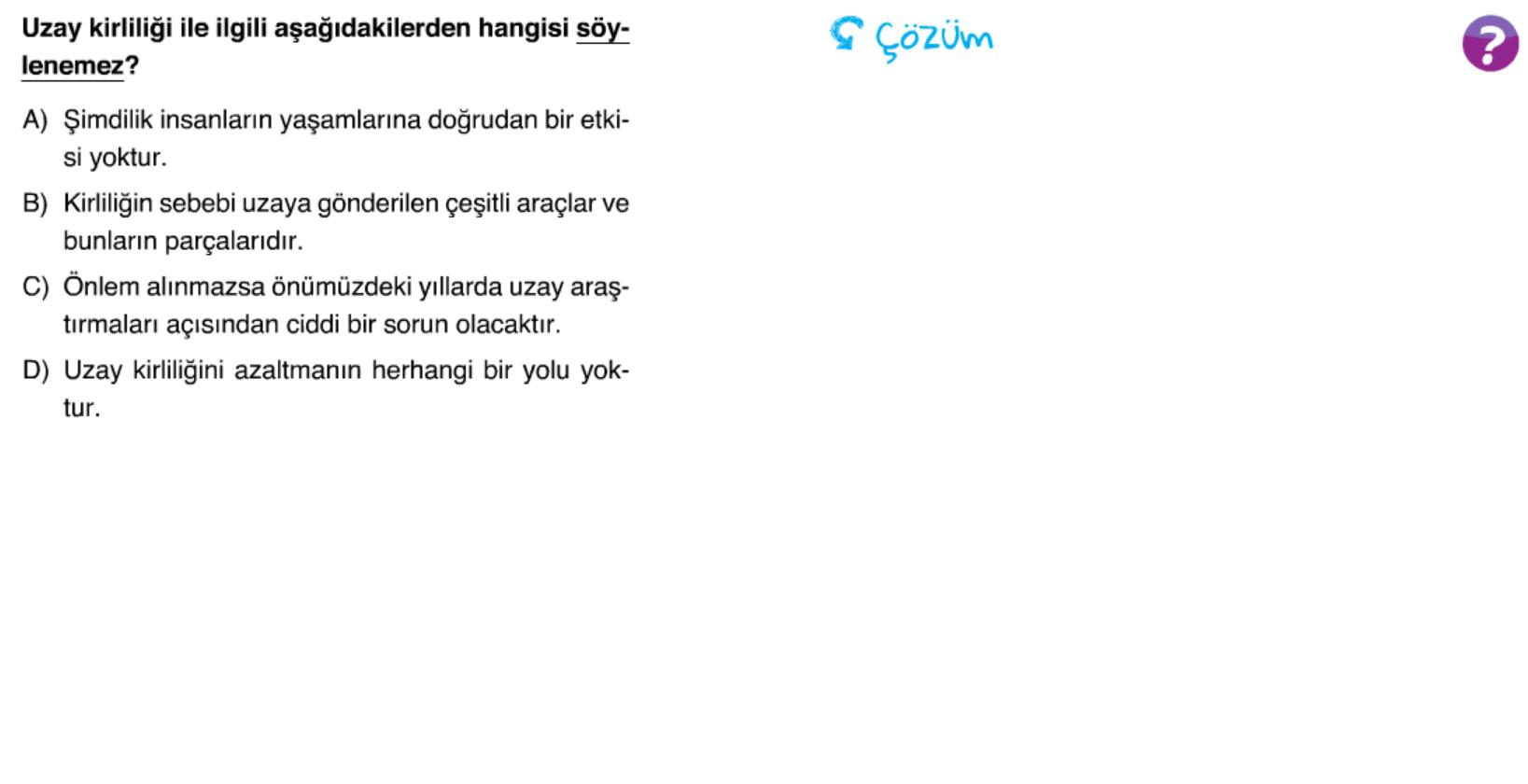 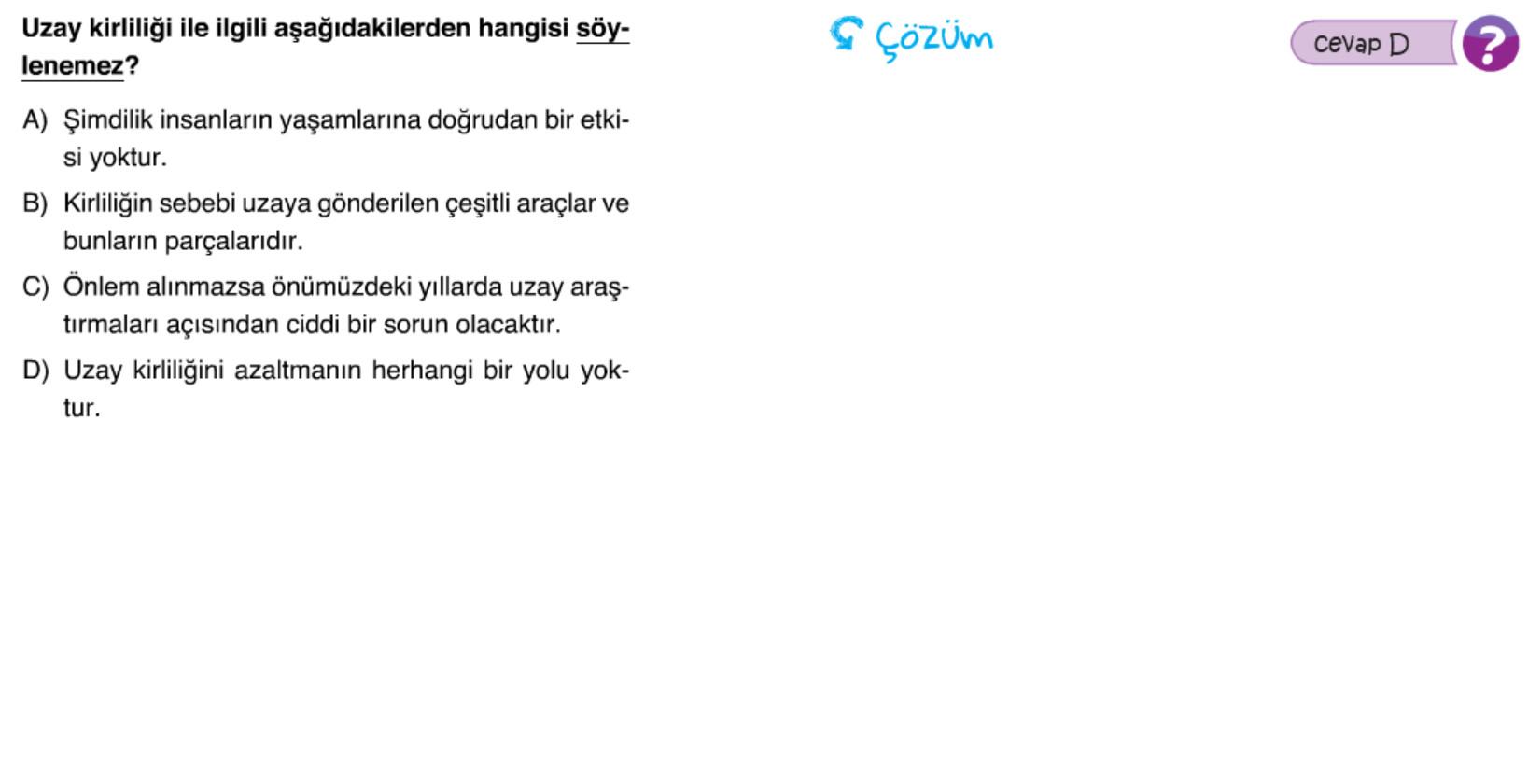 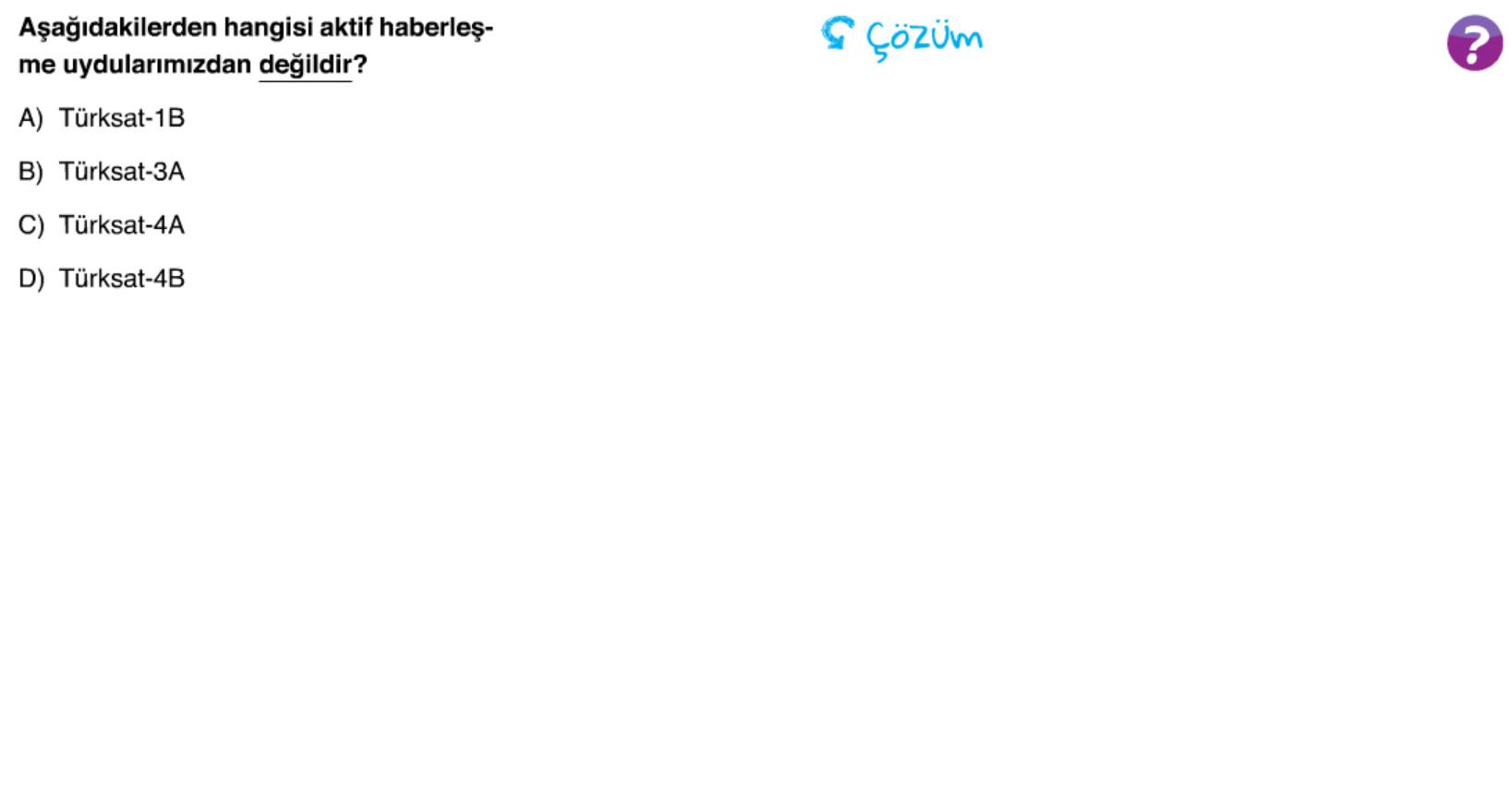 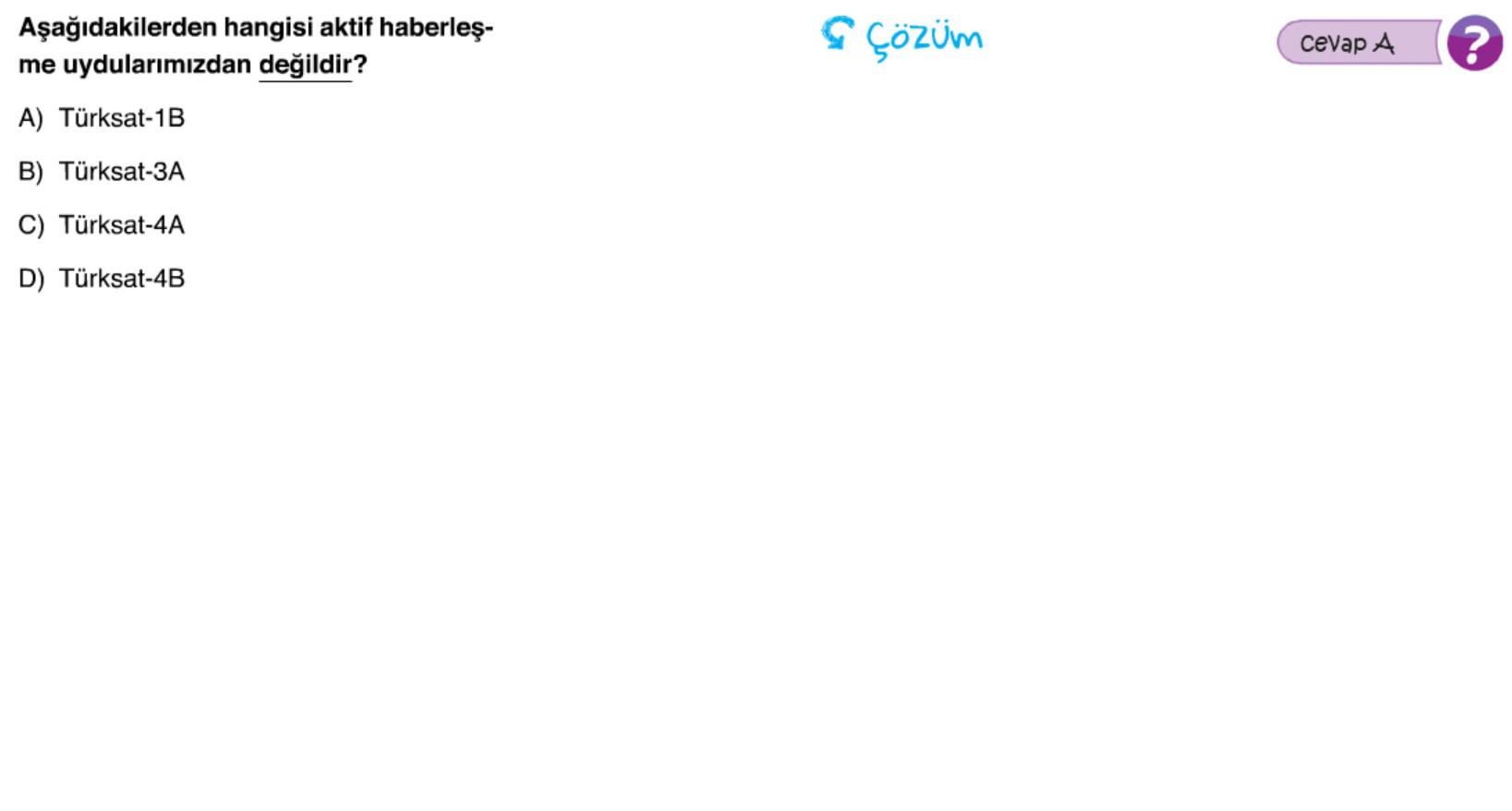 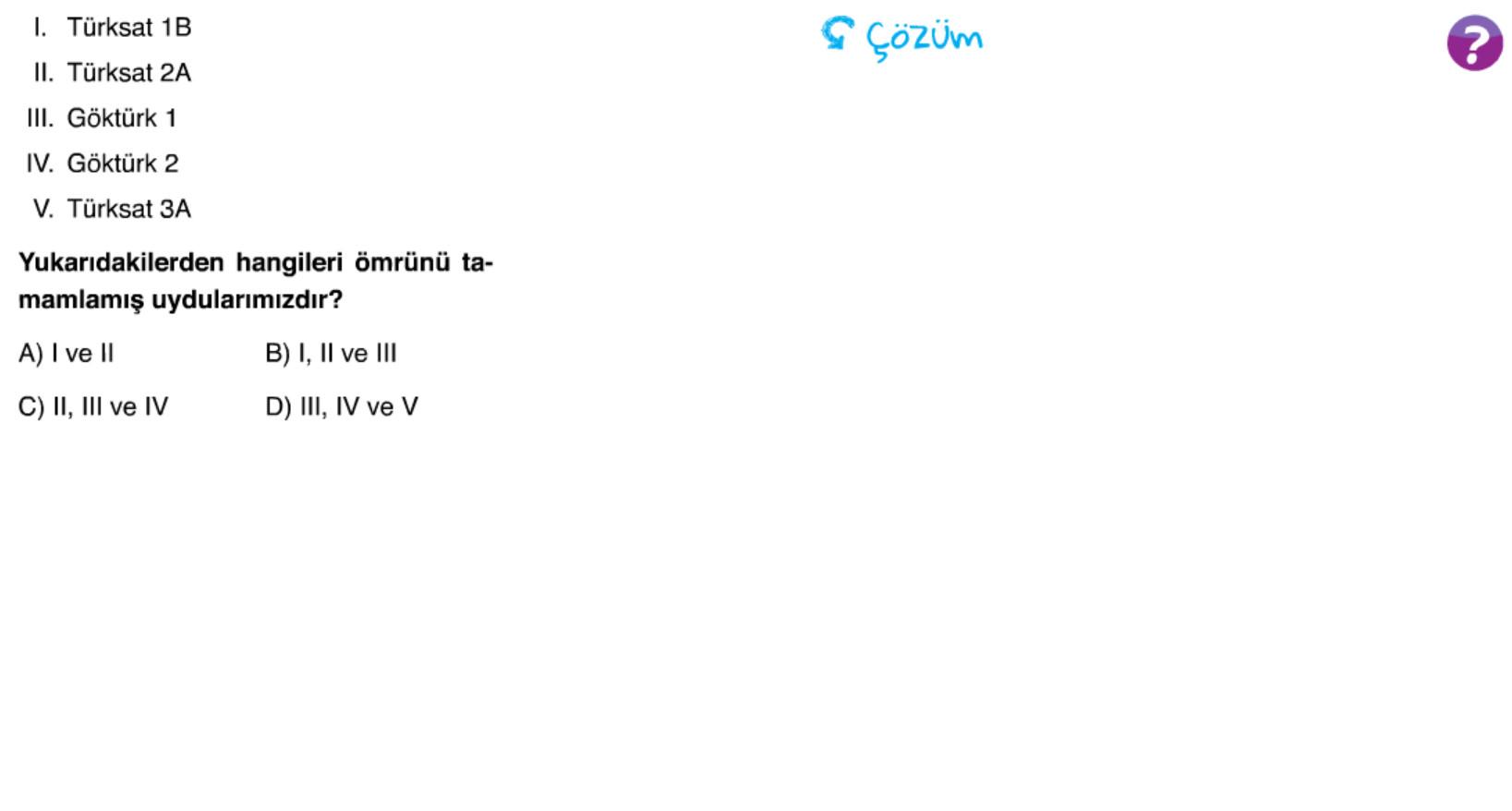 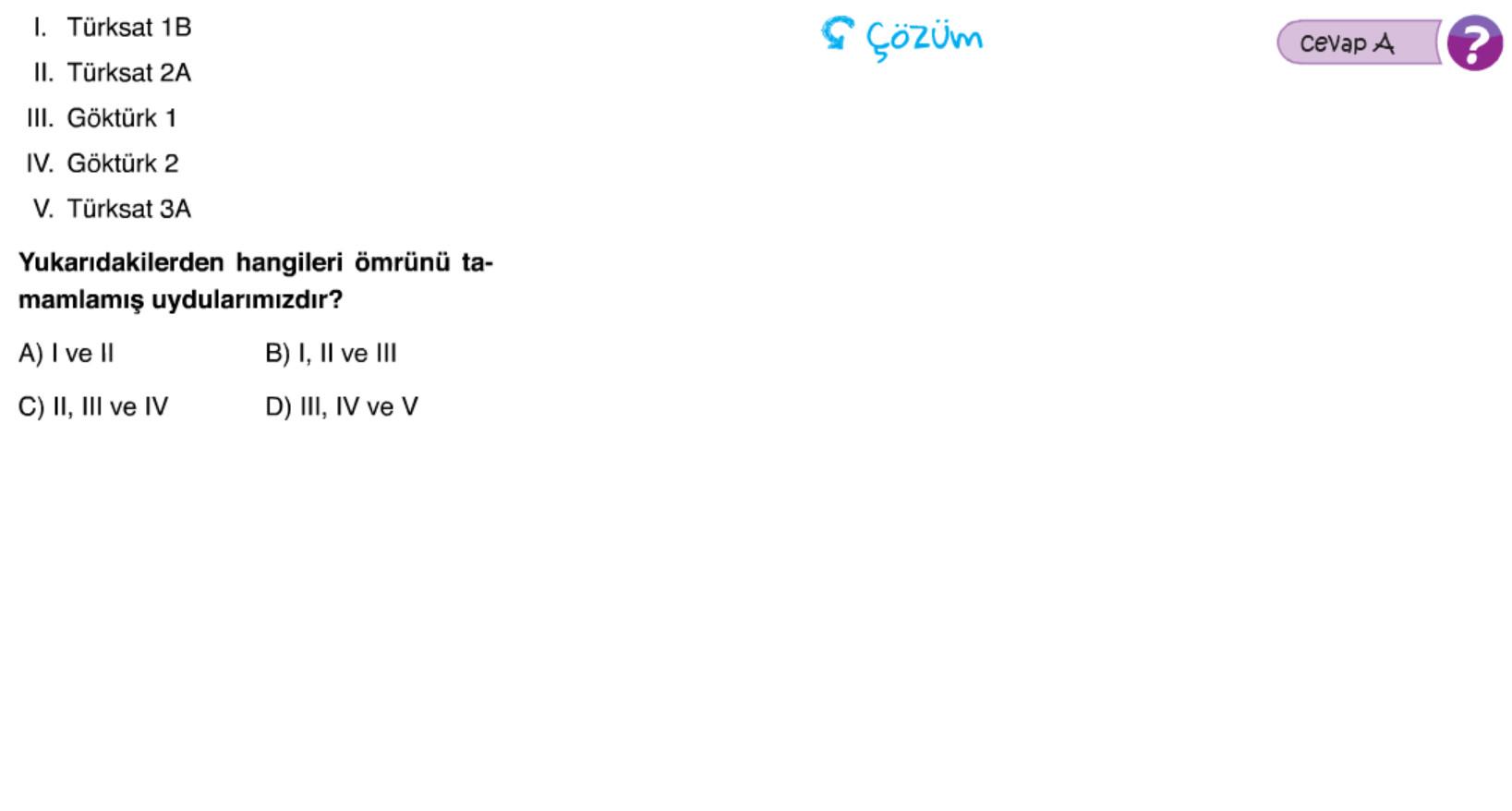 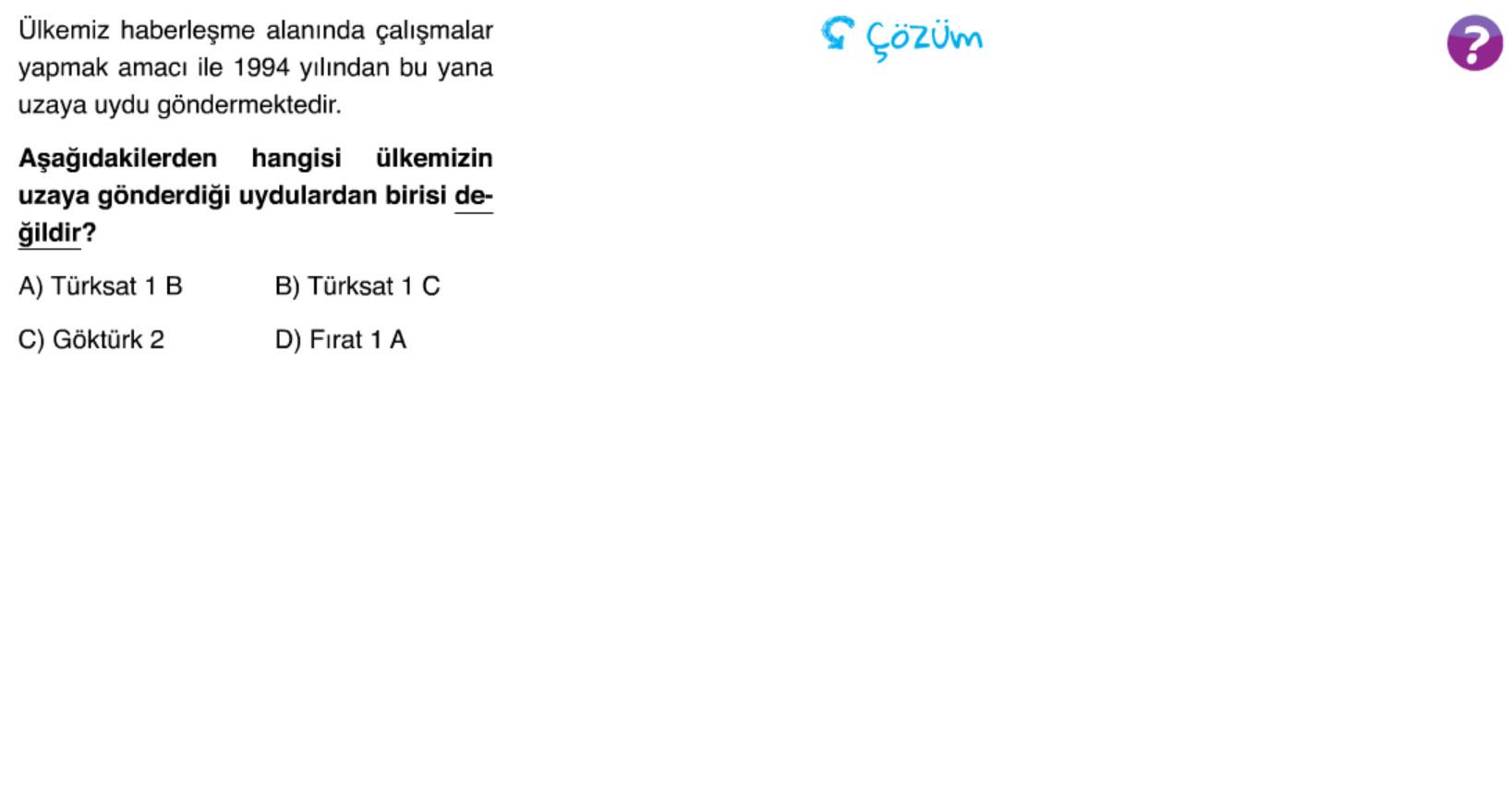 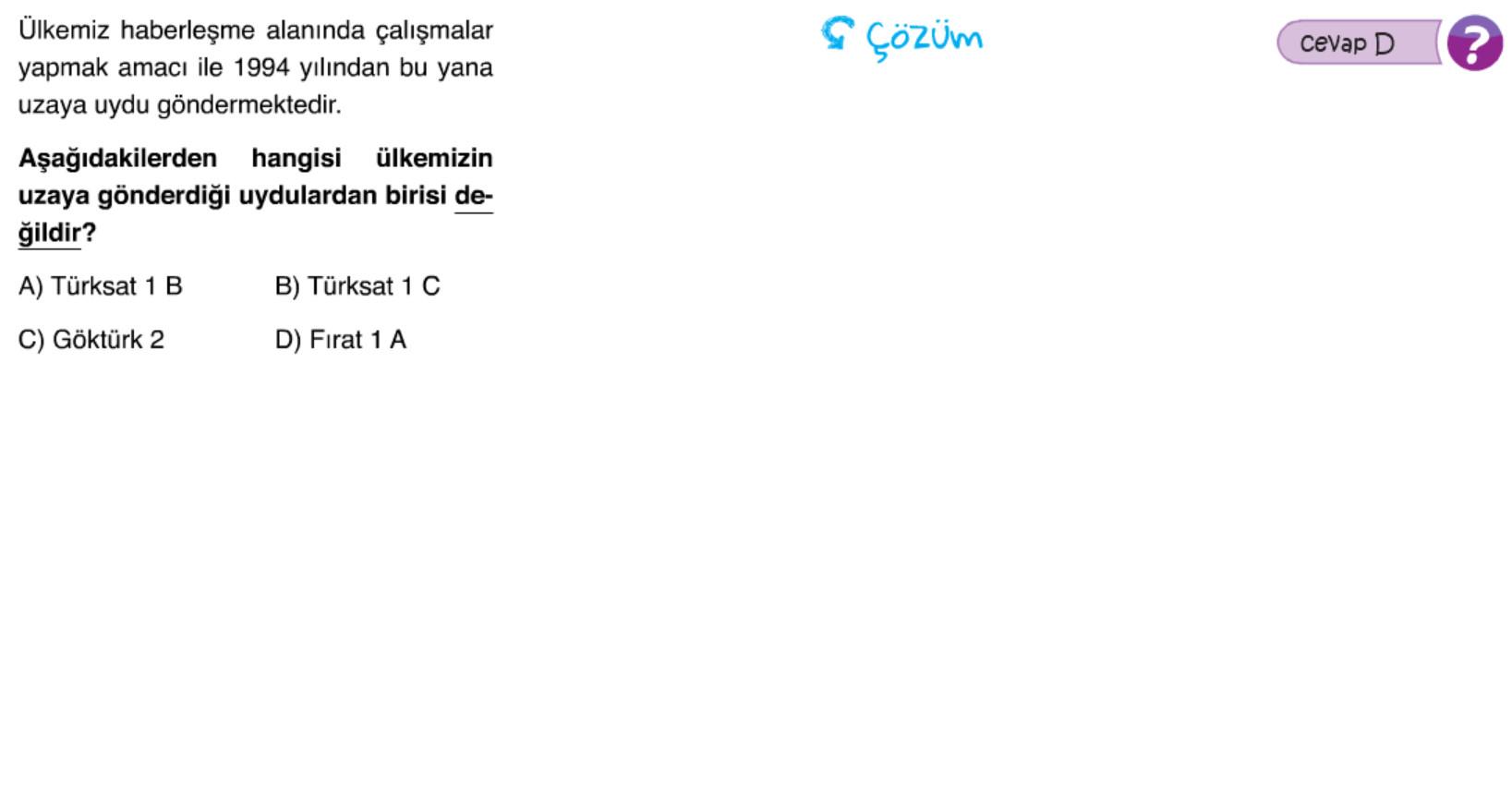 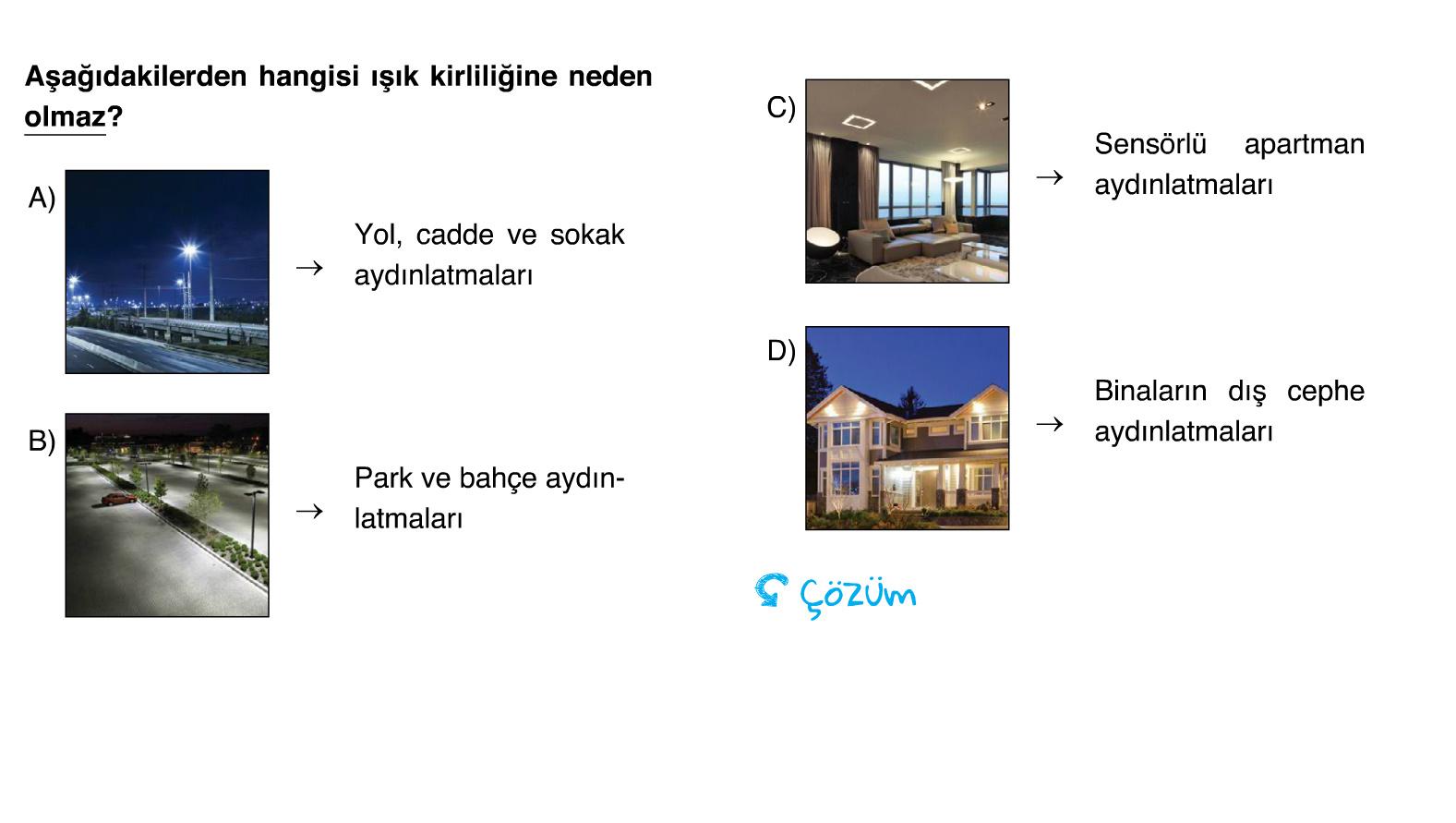 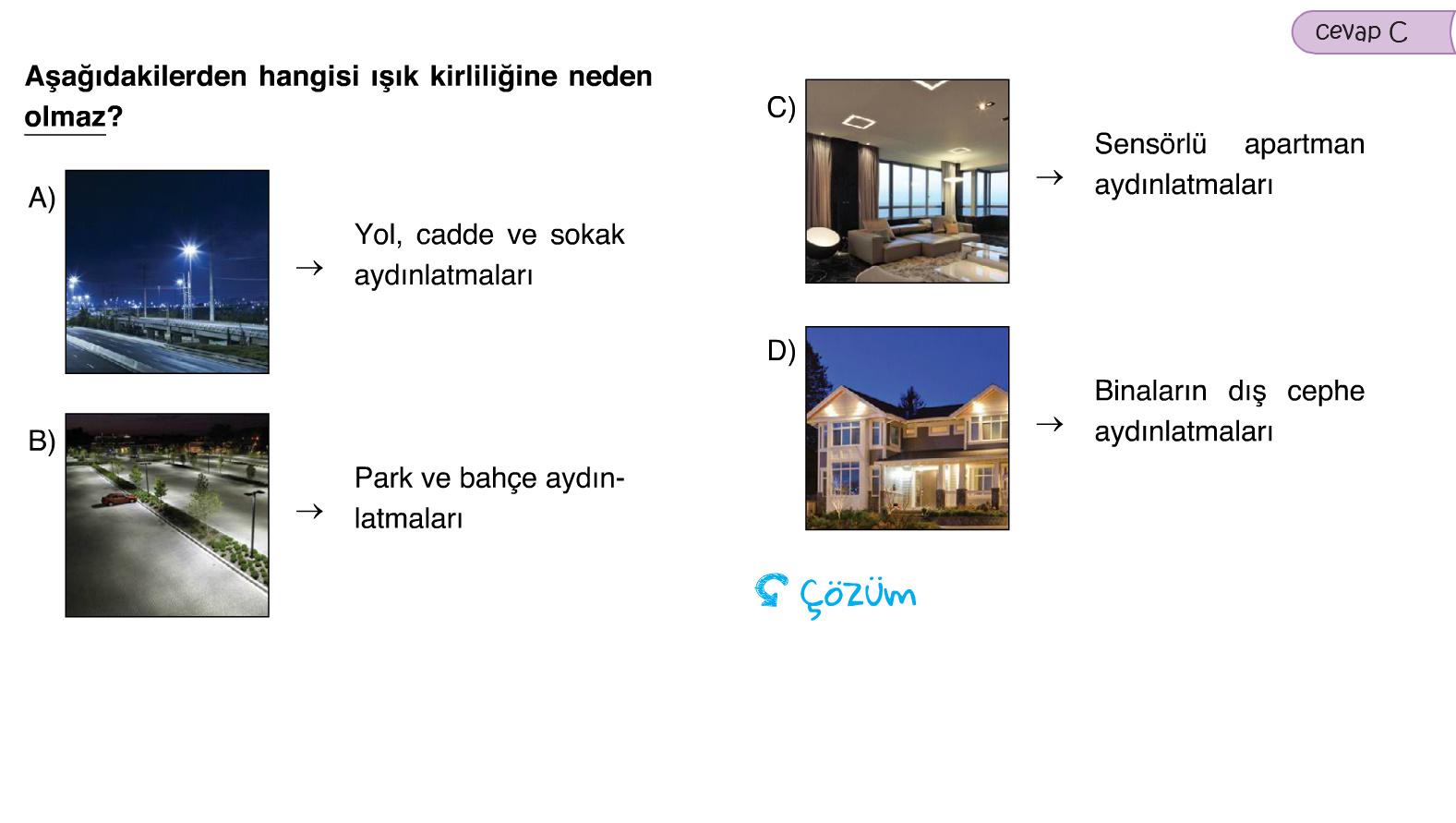 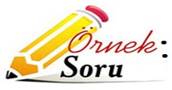 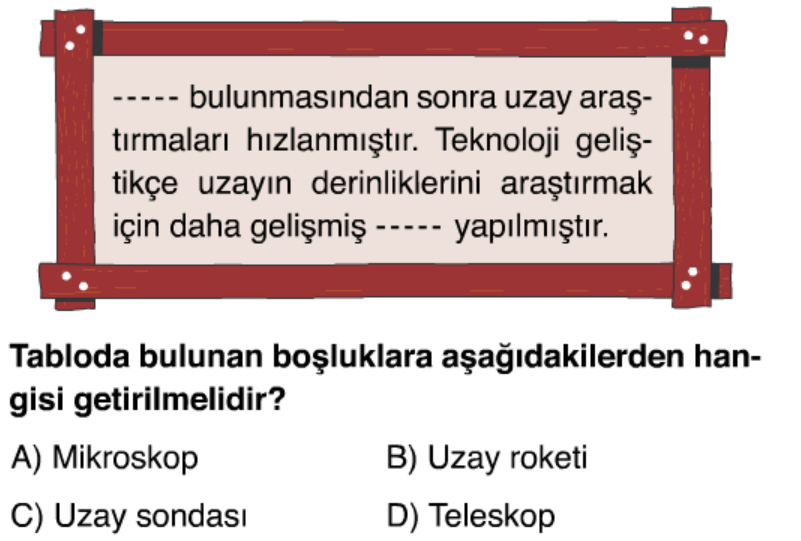 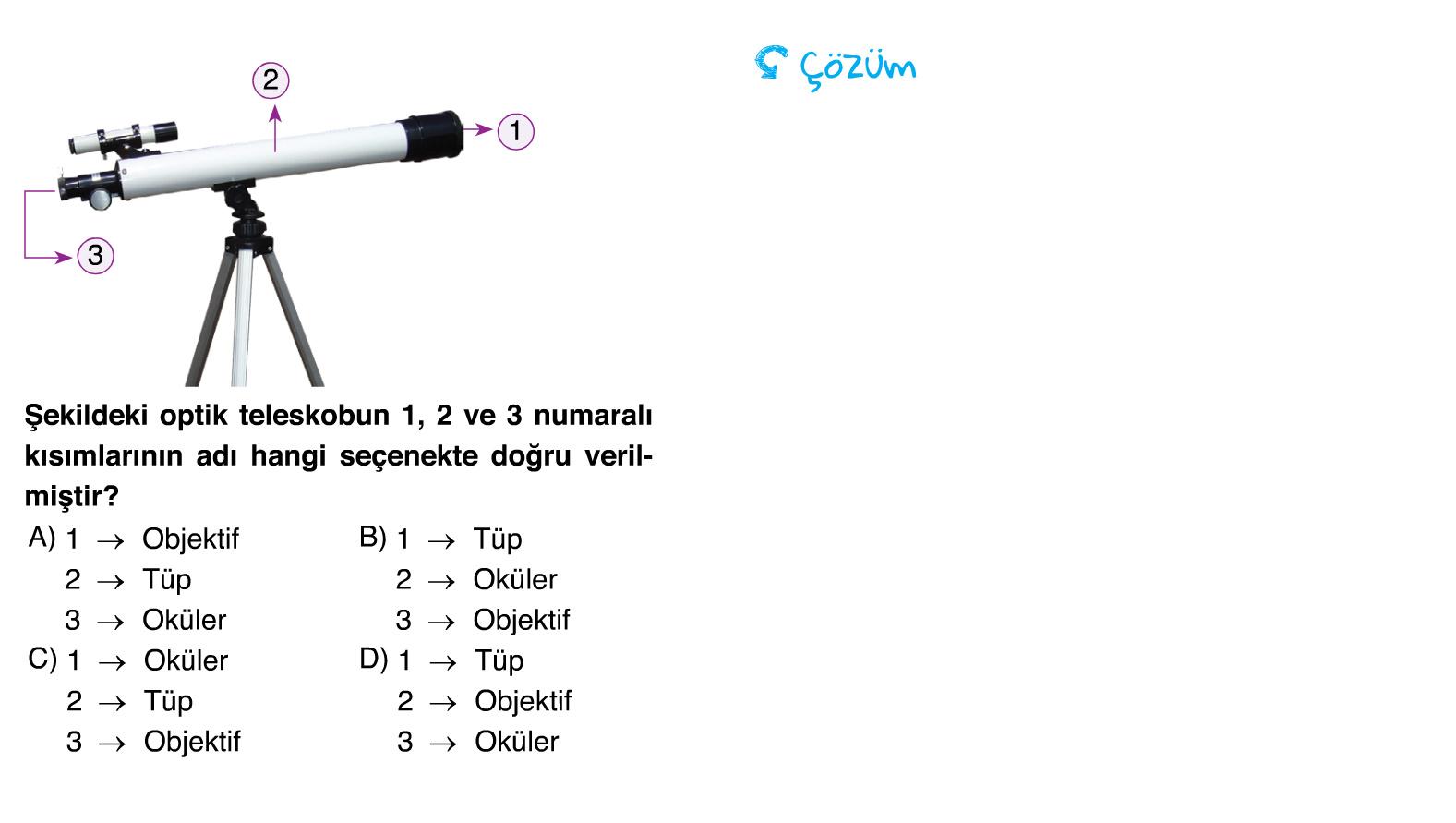 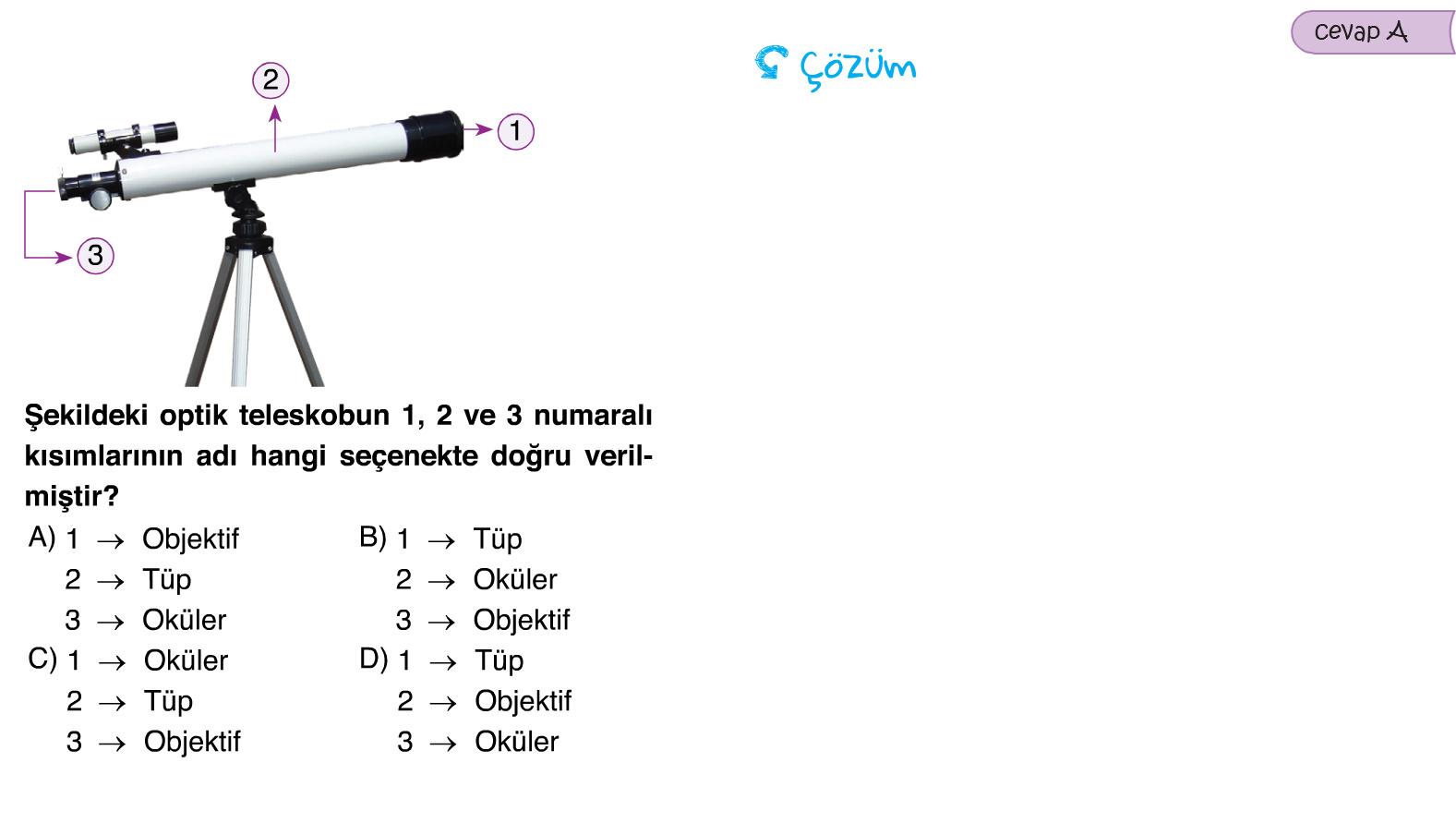 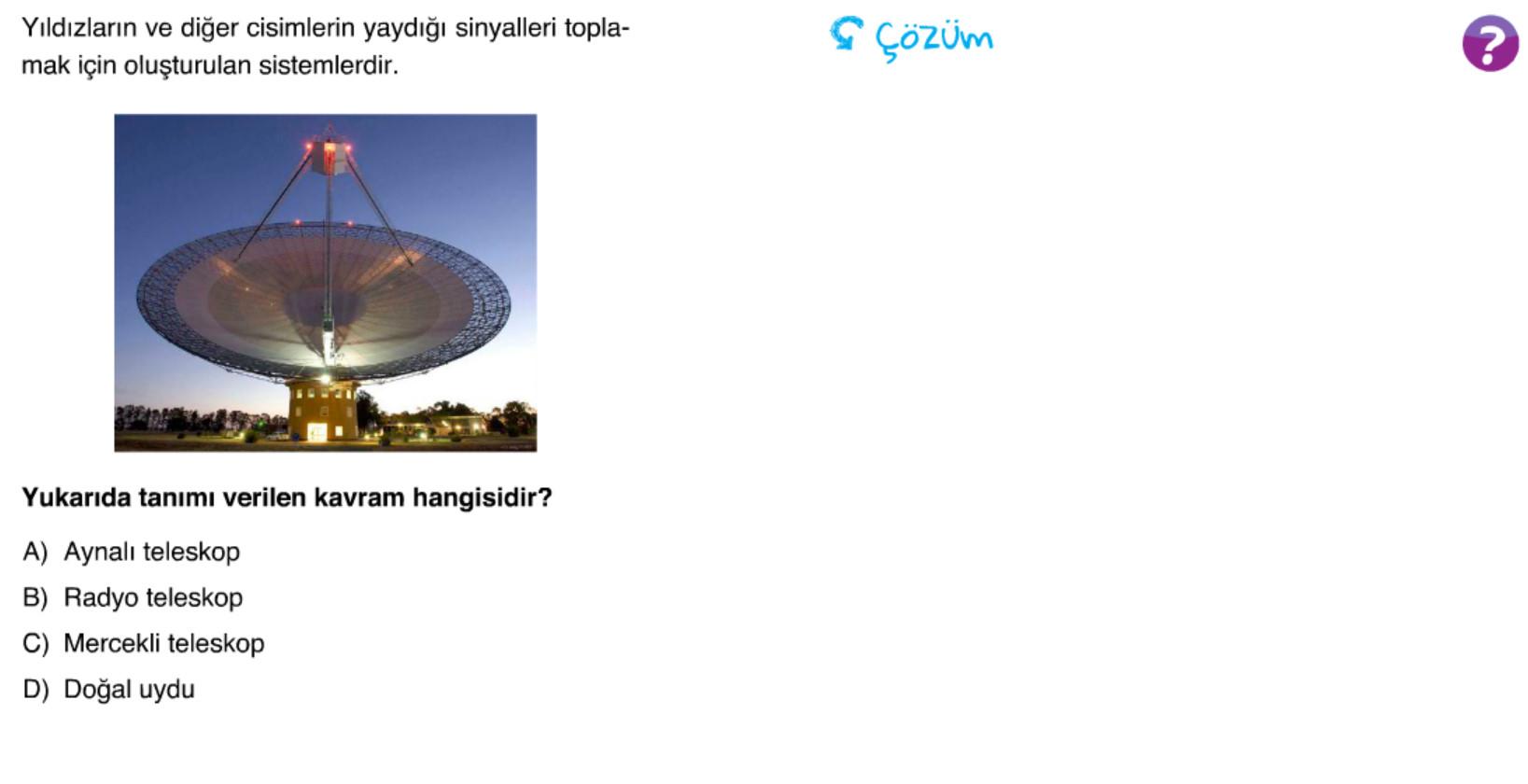 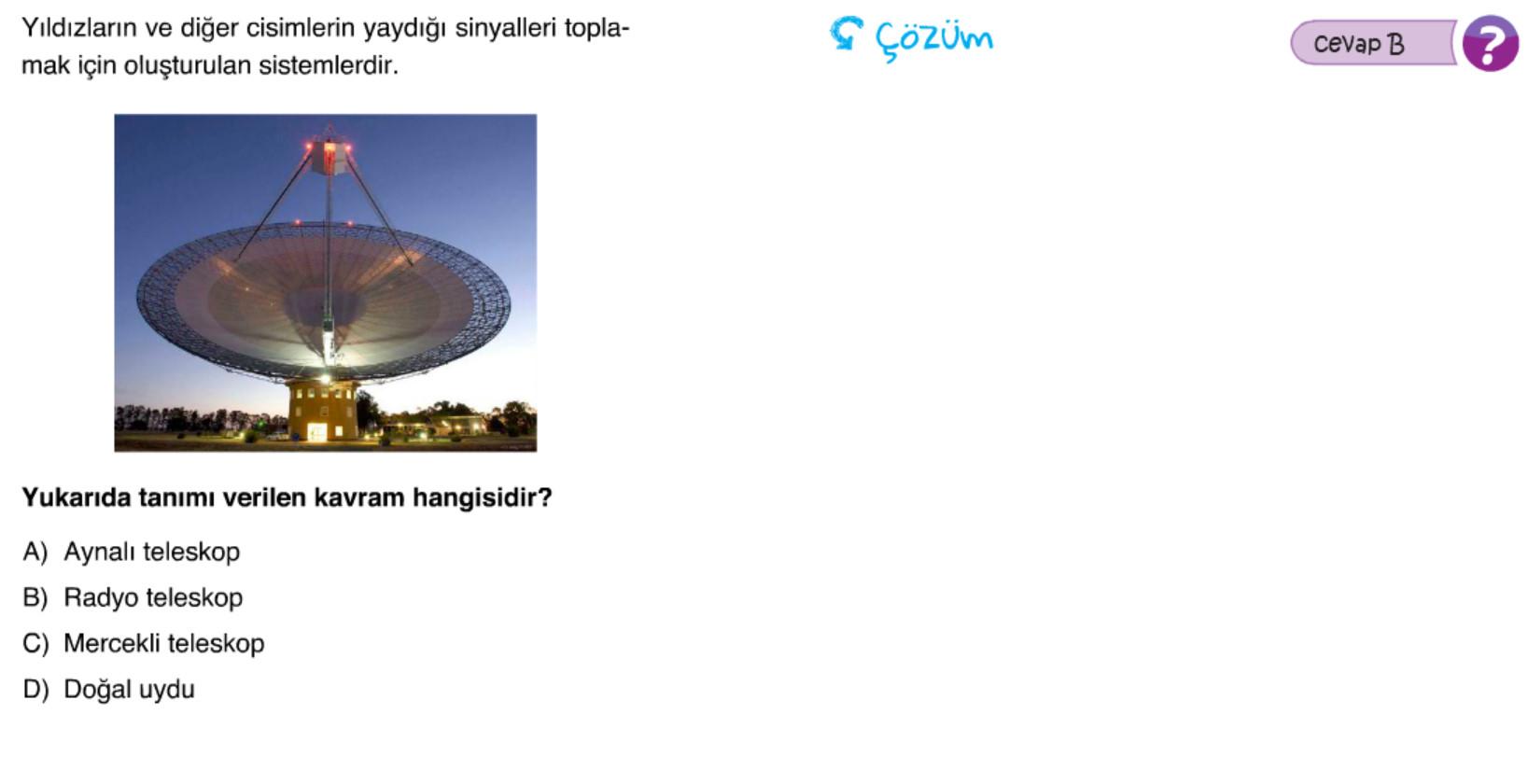 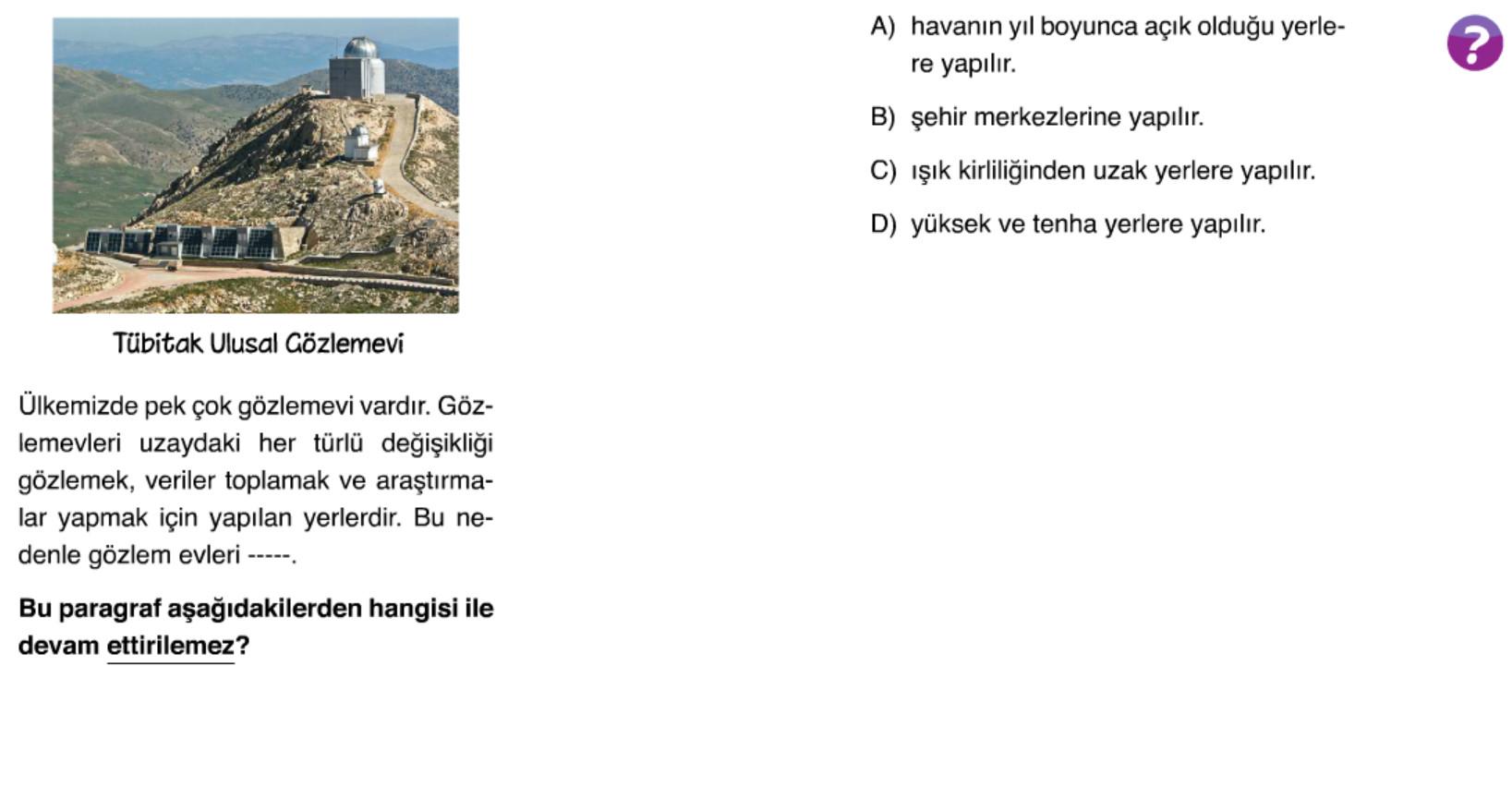 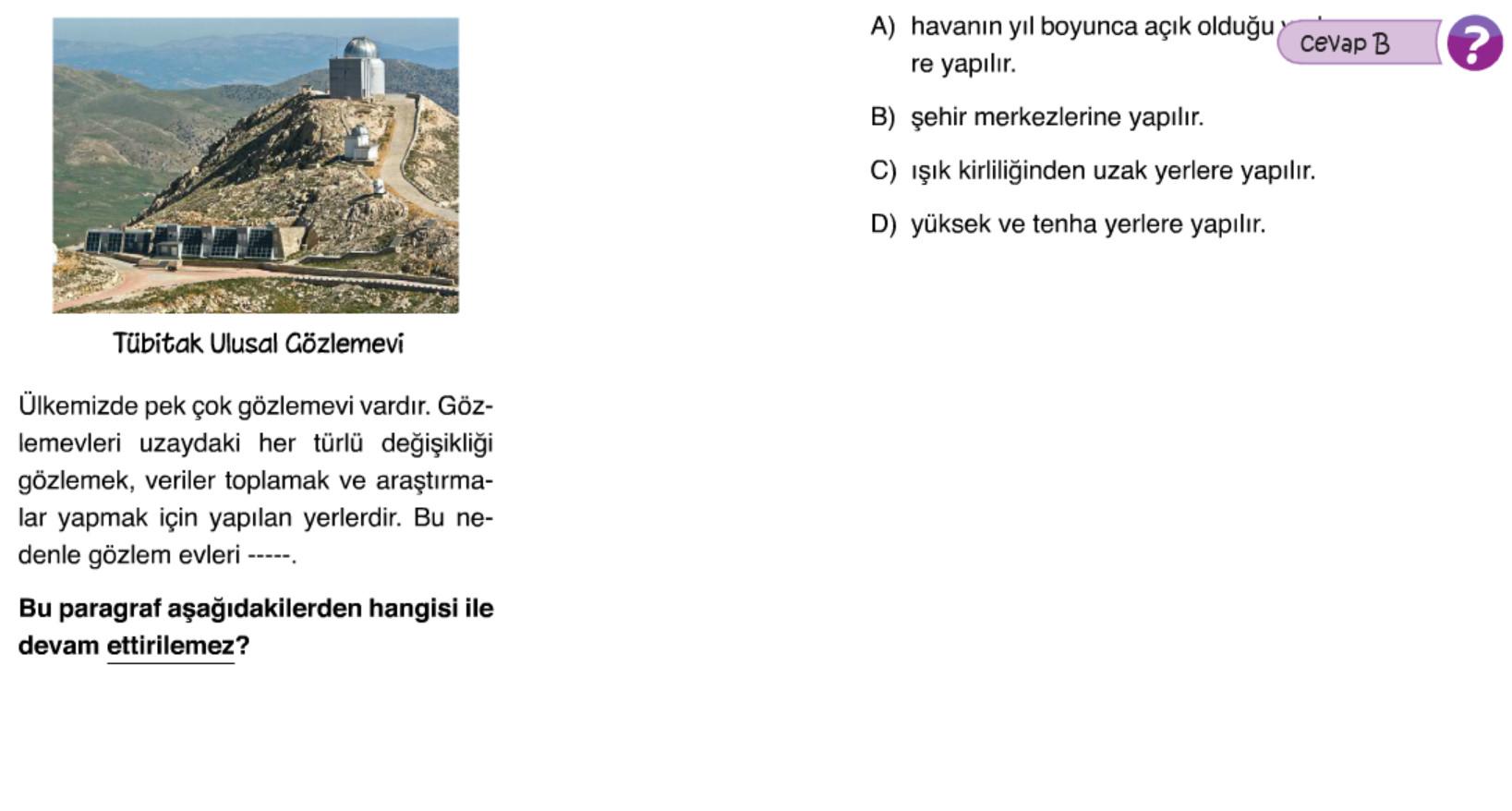 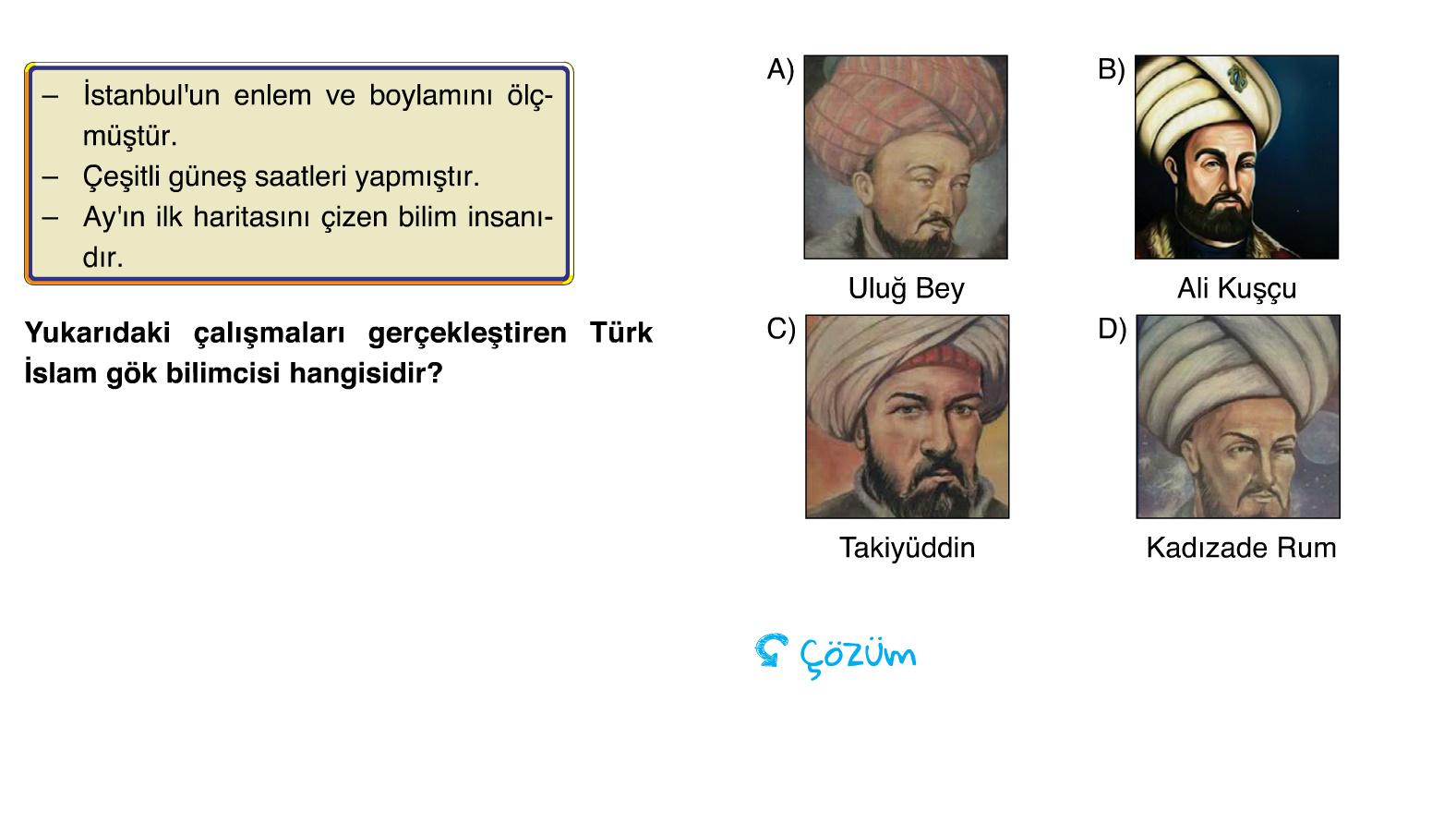 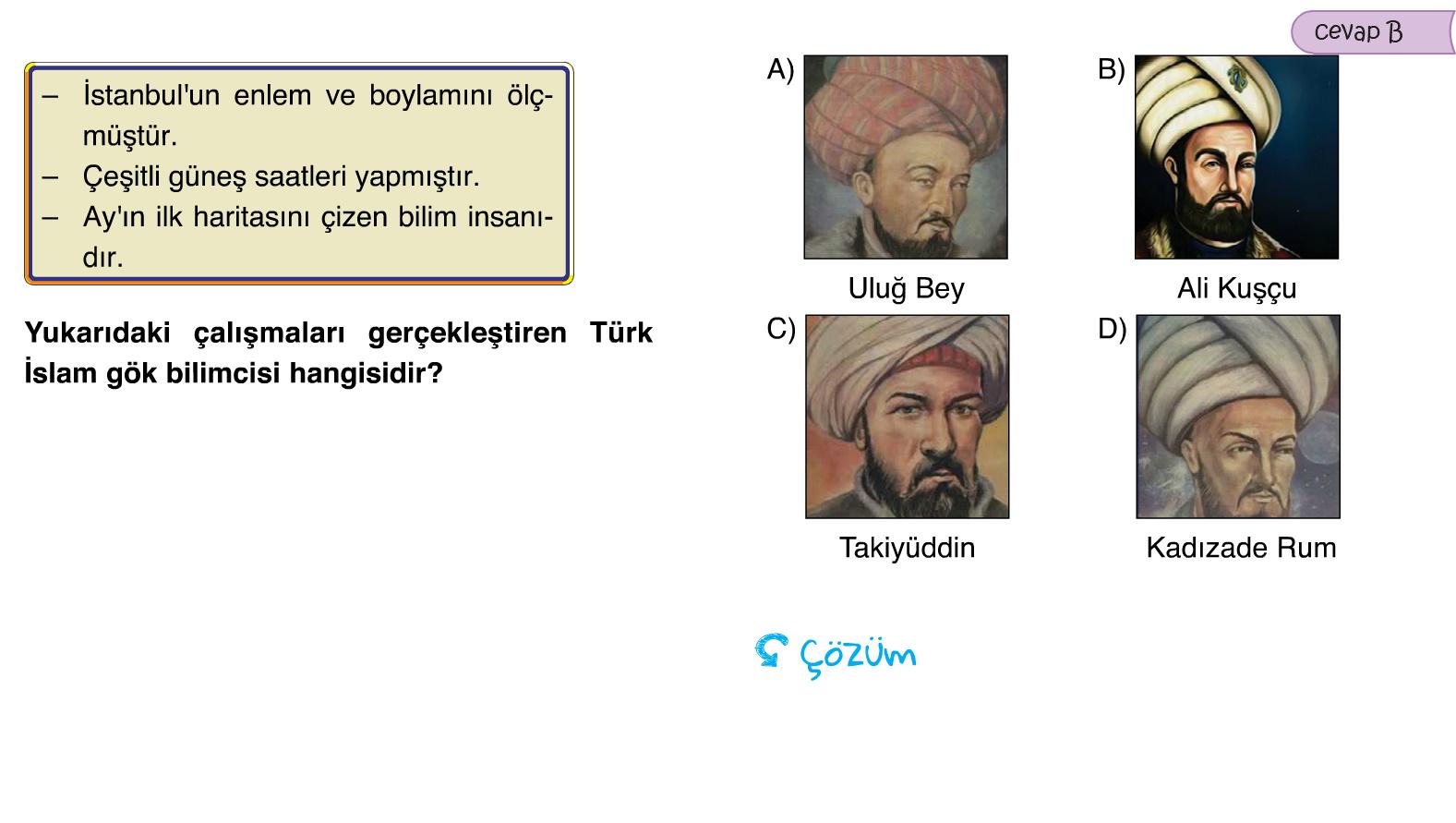 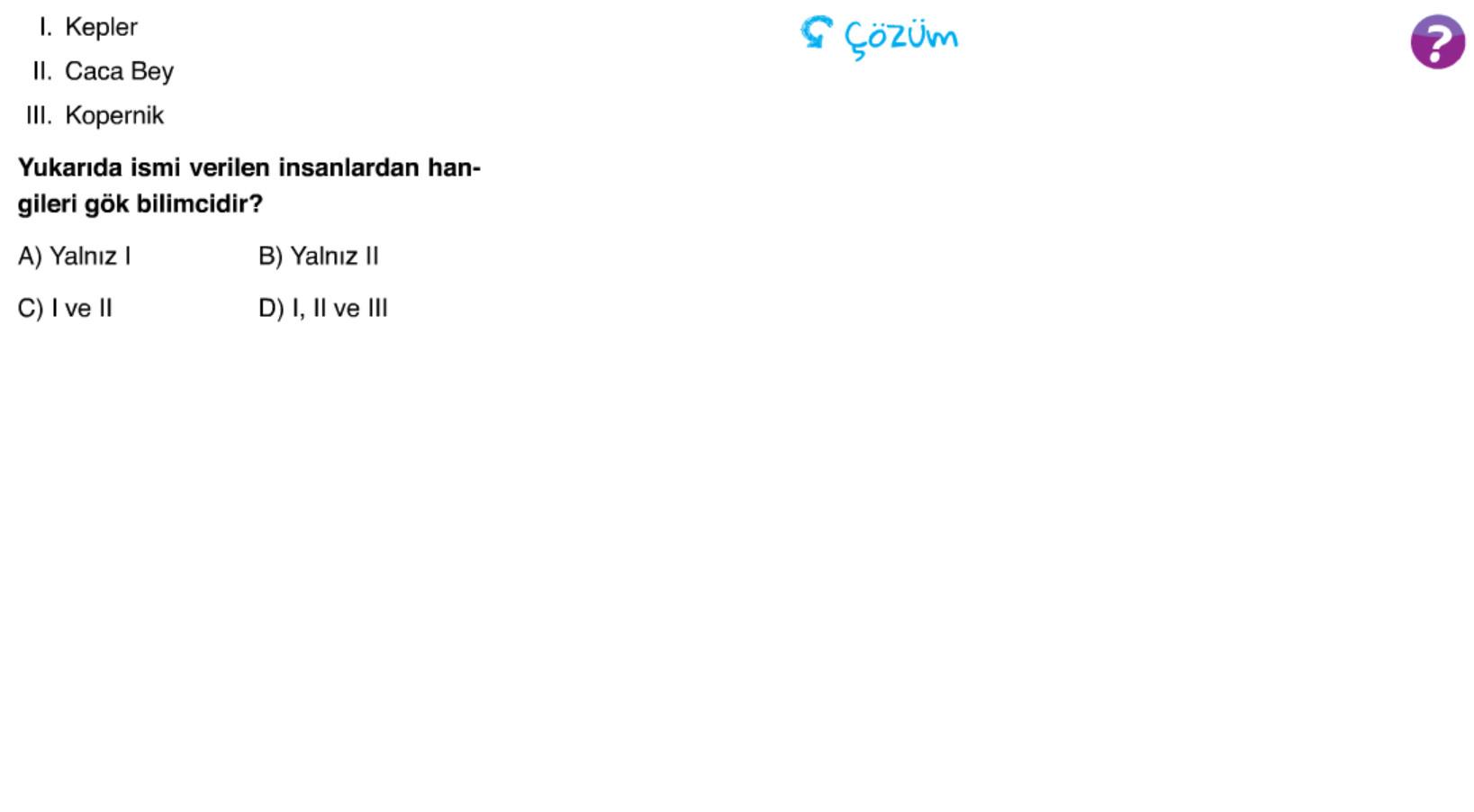 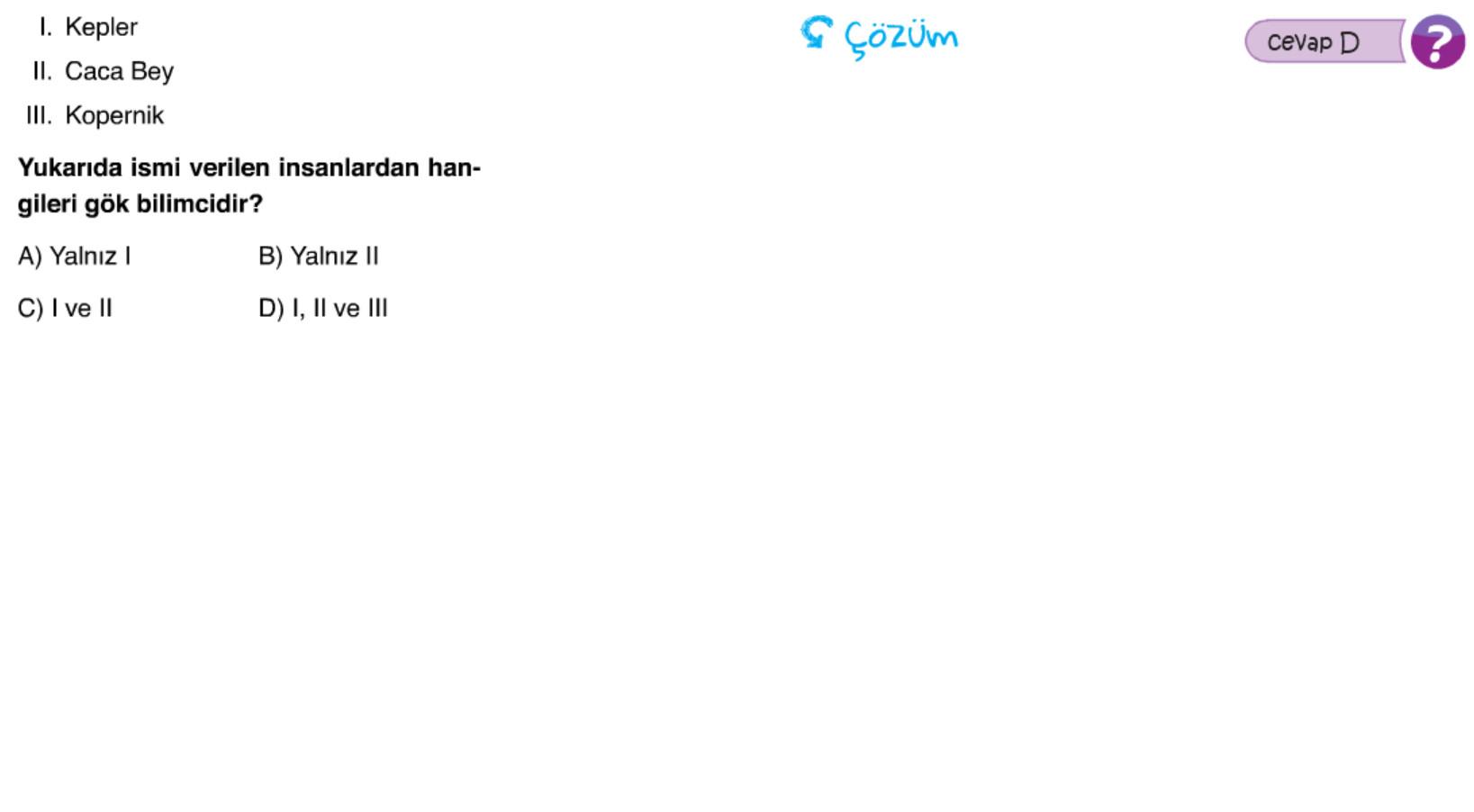 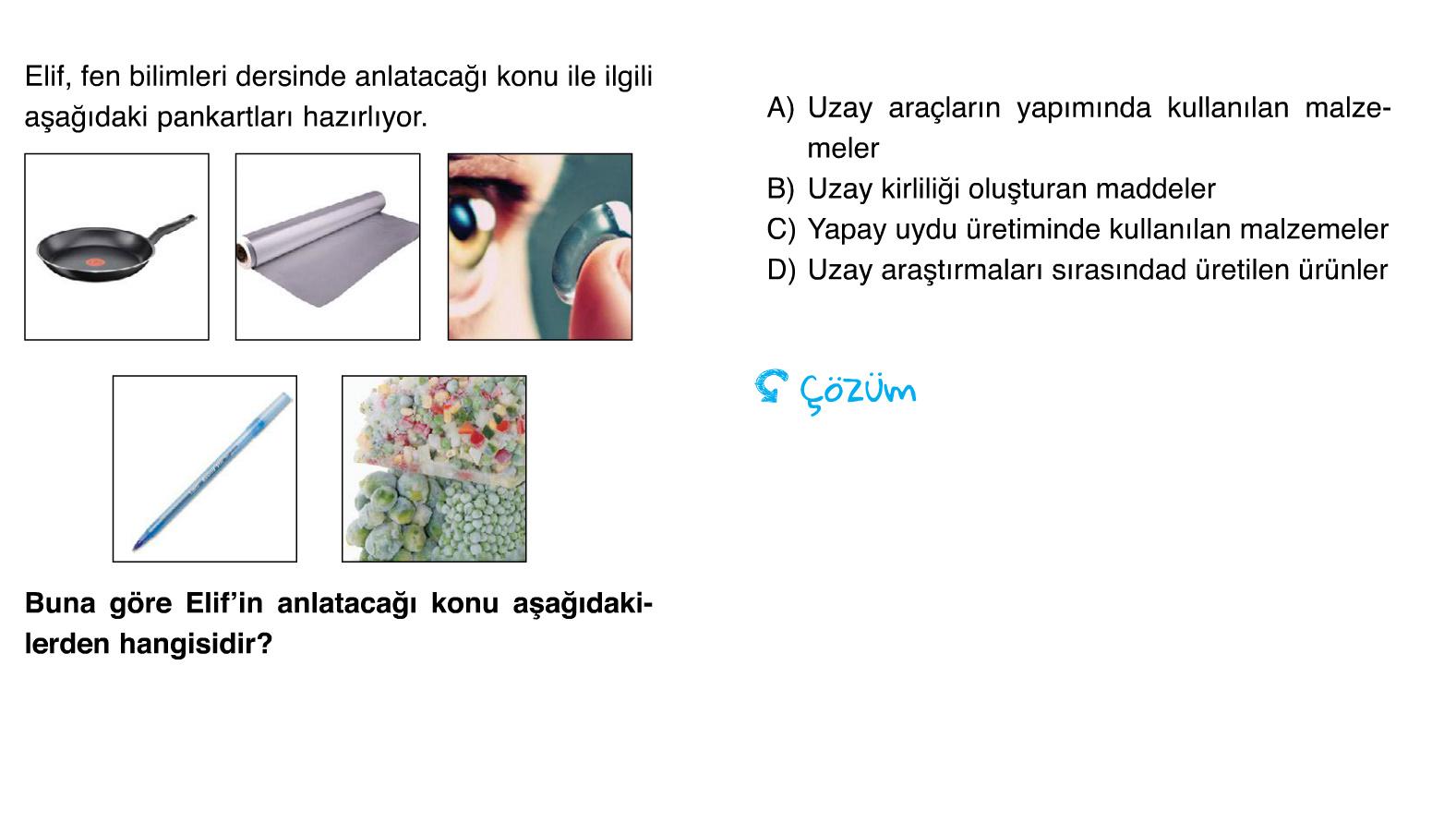 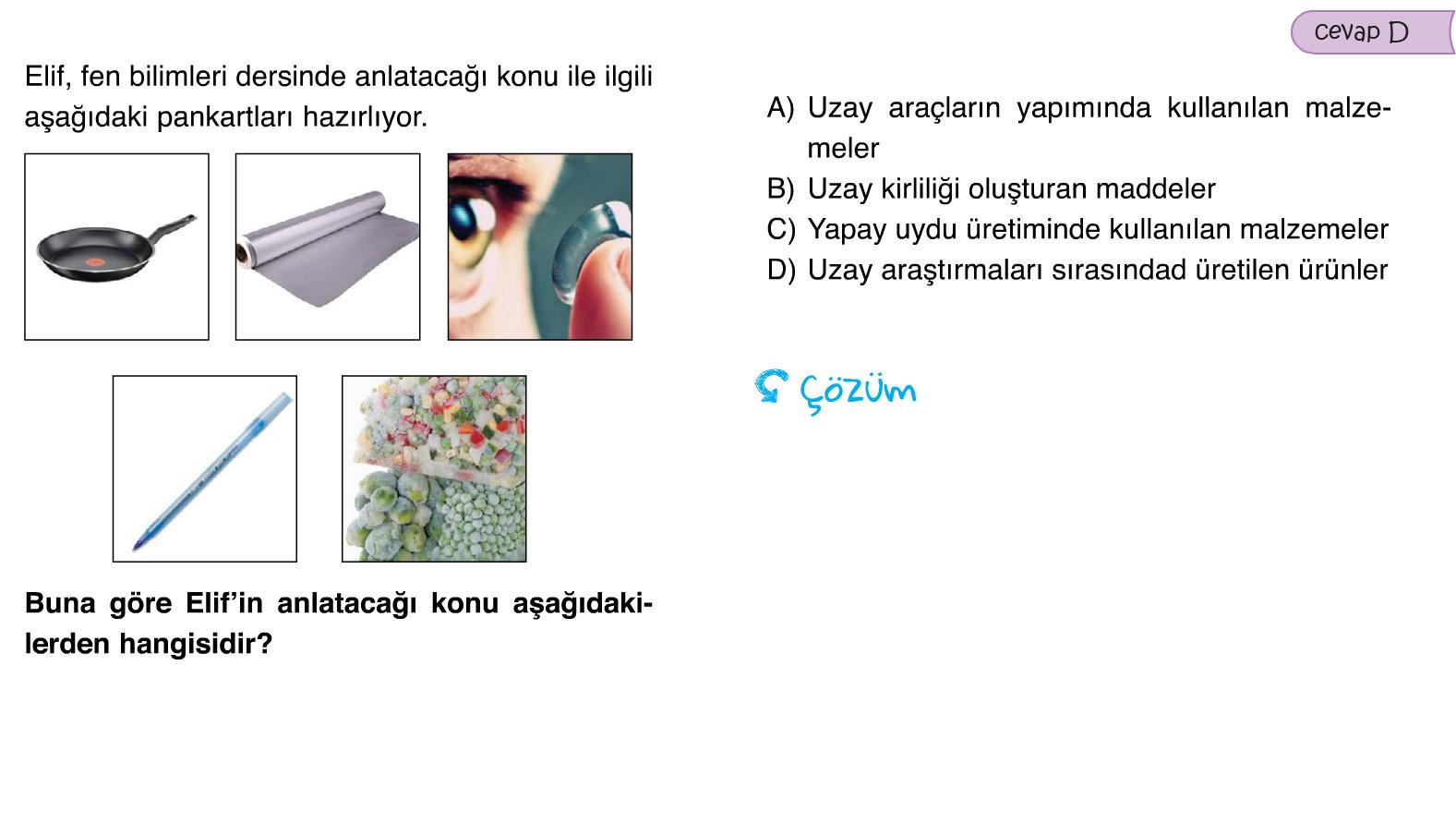